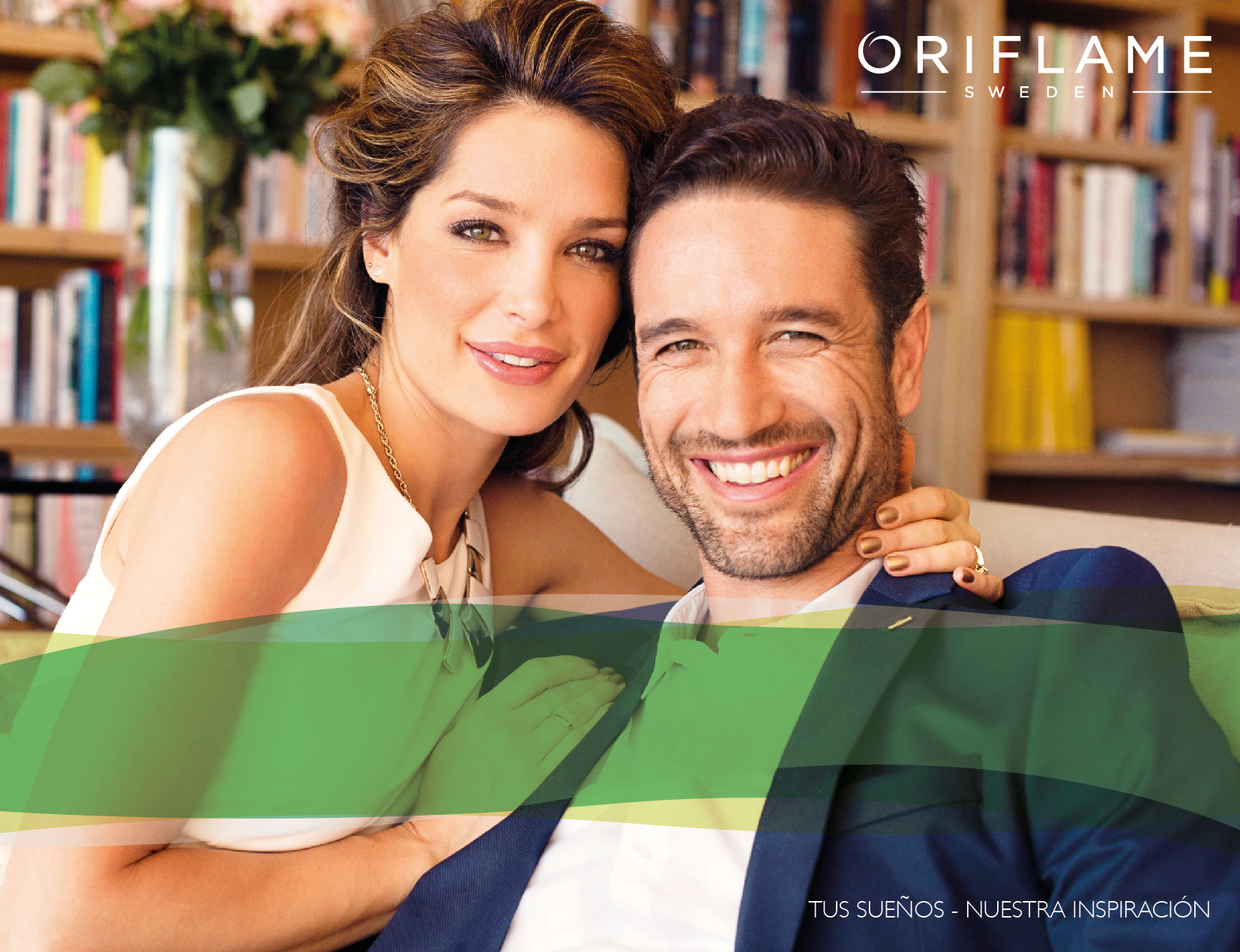 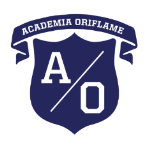 ABC de Oriflame
Capacitación Operativa
ABC de Oriflame
Capacitación Operativa
Bienvenido
Este curso te ayudará a conocer los primeros pasos para operar con nosotros vía online.
Nuestras herramientas tecnológicas de clase mundial están a tu disposición para ayudarte y facilitarte el proceso.
Siempre tendrás a tu patrocinador, a tu líder y a la compañía, a través de Servicio al cliente, para ayudarte en tus consultas.
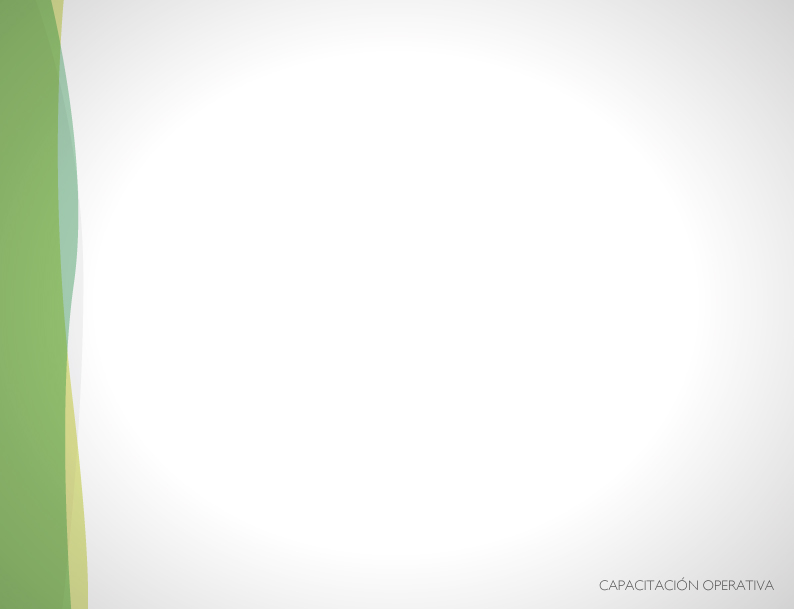 Temas
Cómo hacer tu pedido.
Comprar usando el catálogo online.
Tus facturas y boletas.
Cómo pagar tu pedido.
Recibe tu pedido.
Potencia tu negocio.
Compartir el catálogo.
Ingresar a un nuevo Socio.
Invitar a incorporarse.
Capacítate.
8.  Otros procedimientos importantes.
Solicitar crédito.
Cómo  pagar tu crédito directo Oriflame.
Solicitud de servicios para solución de problemas.
Qué hacer cuando hay un producto faltante.
Cómo devolver el producto.
1. CÓMO HACER TU PEDIDO
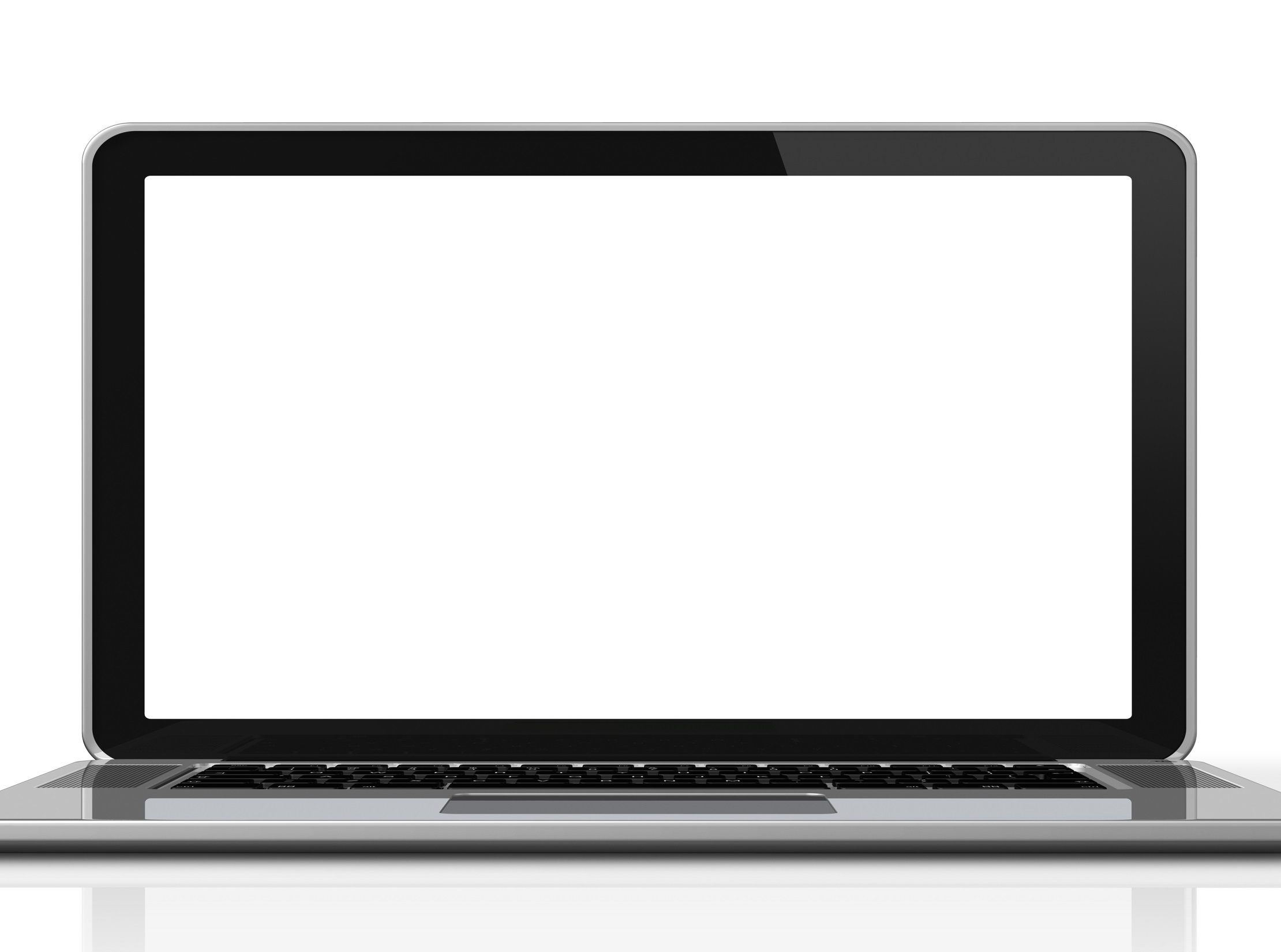 Ingresa a: www.oriflame.com.ec
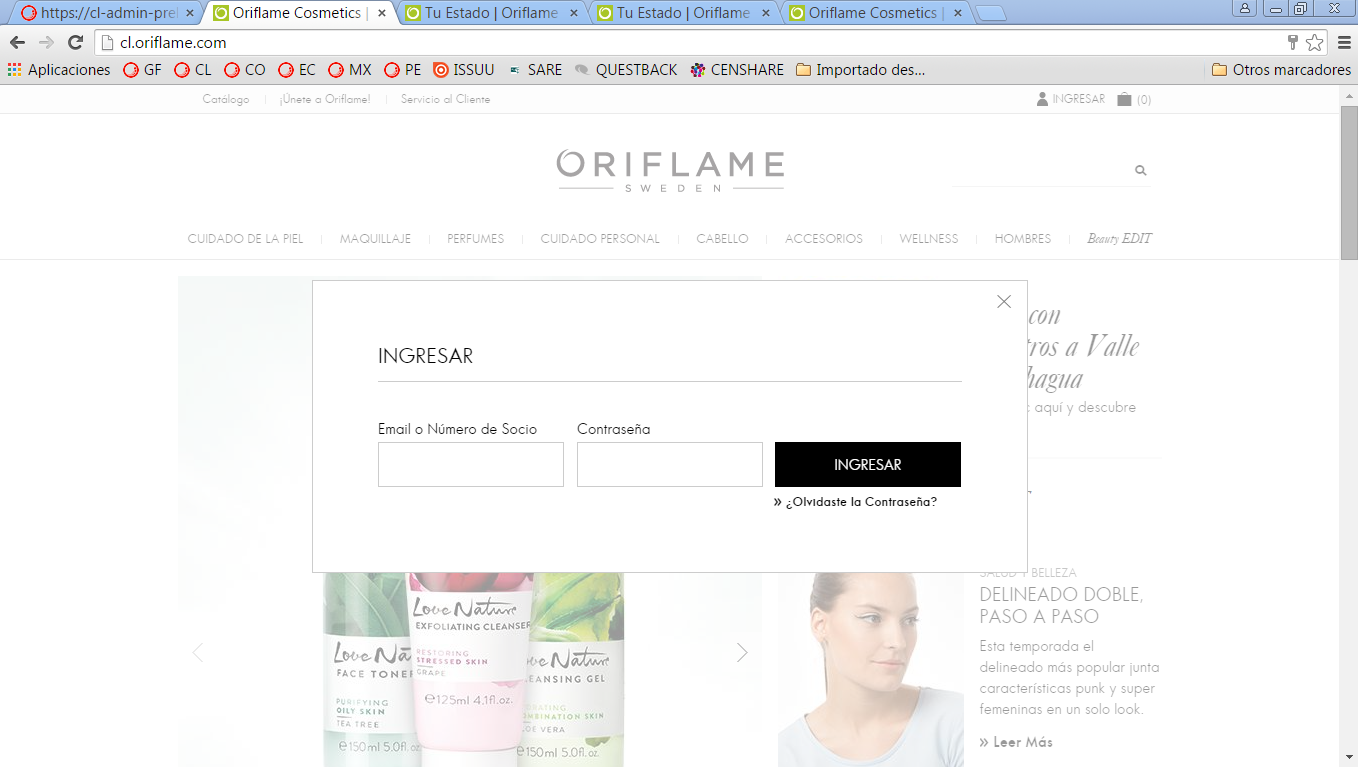 Ingresa a la página con tu código de Socio o Correo electrónico y contraseña
Si olvidaste tu contraseña, da clic aquí
y te será enviada al correo registrado
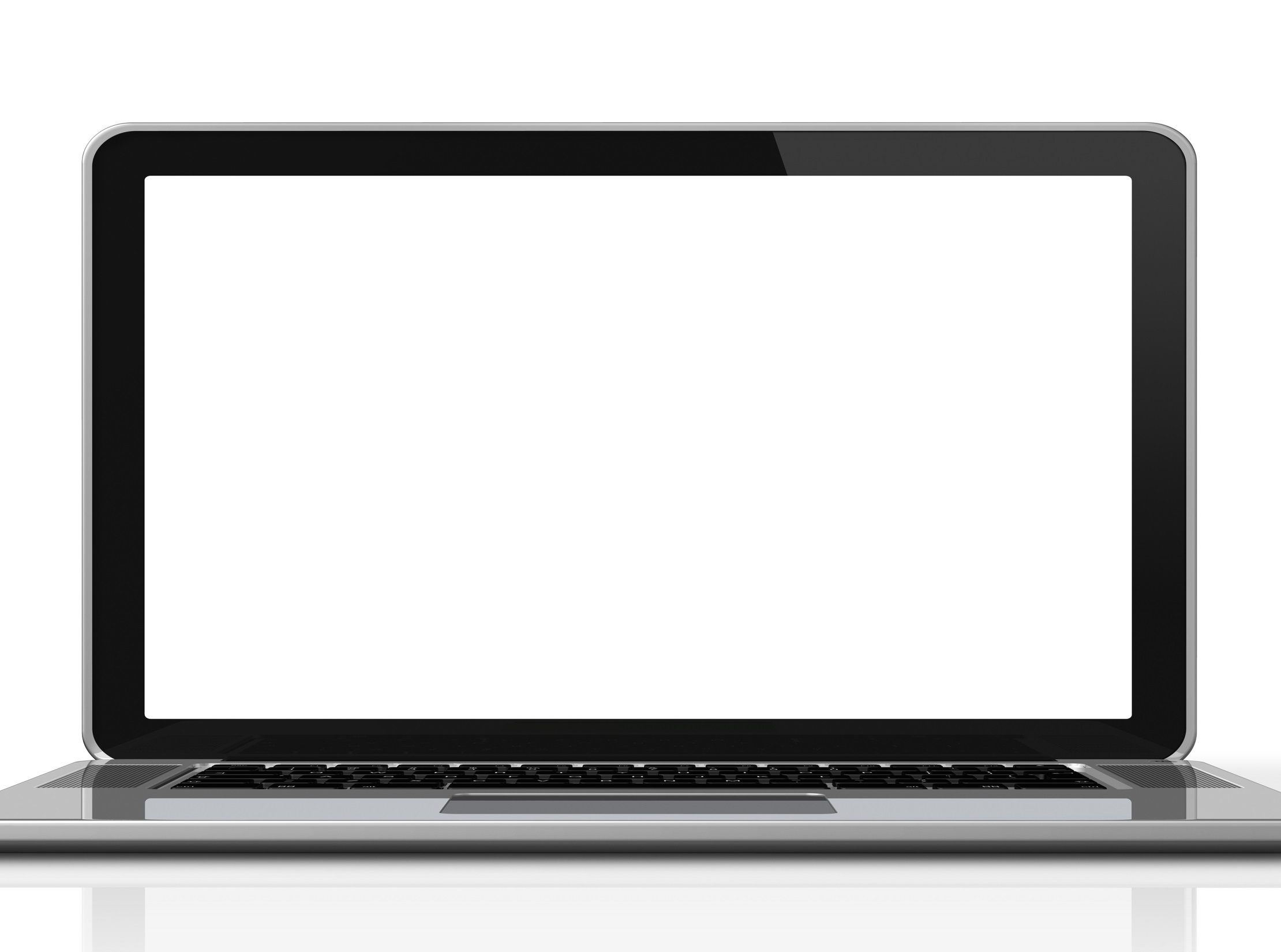 Para cambiar tu contraseña
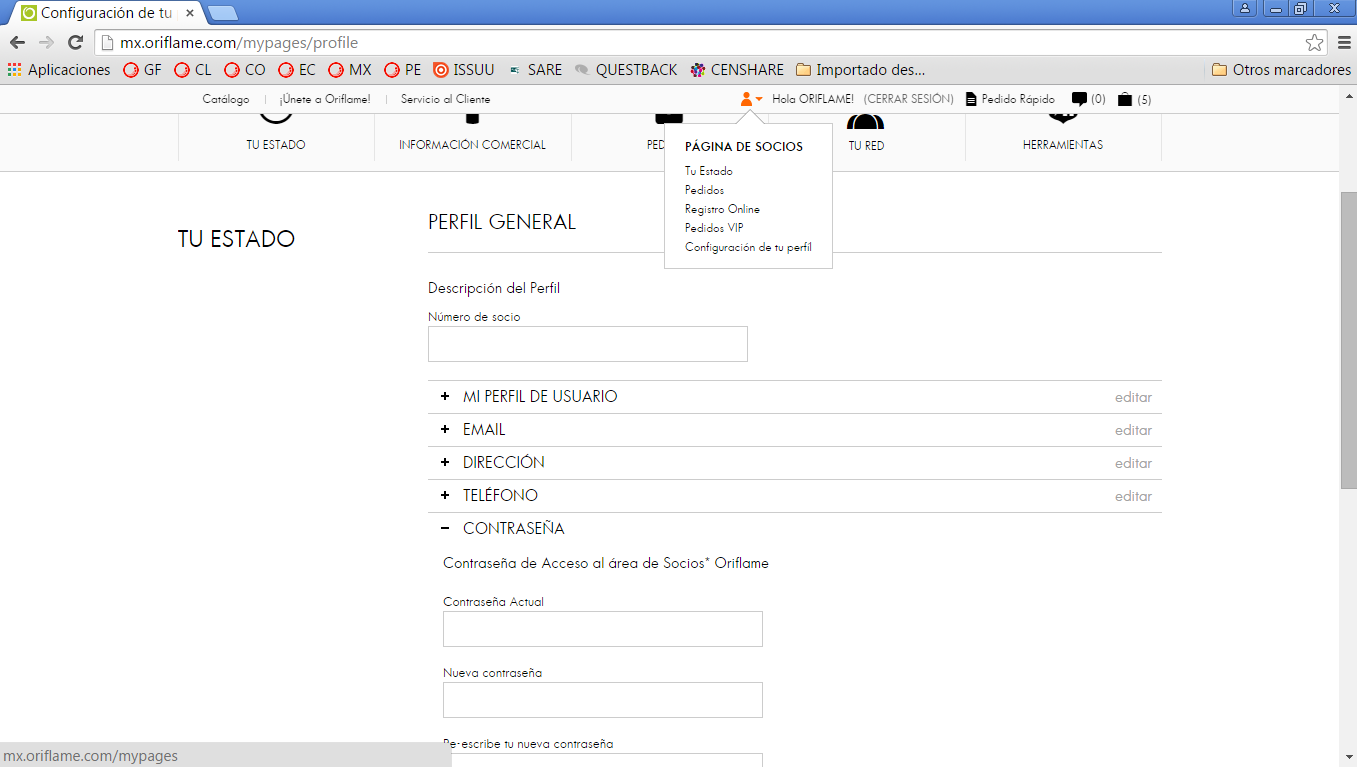 Después de ingresar, puedes cambiar tu
Contraseña poniendo el puntero del ratón sobre el ícono en la barra superior  y dando clic en:
“Configuración de tu perfil“.
Luego en la opción: Contraseña.
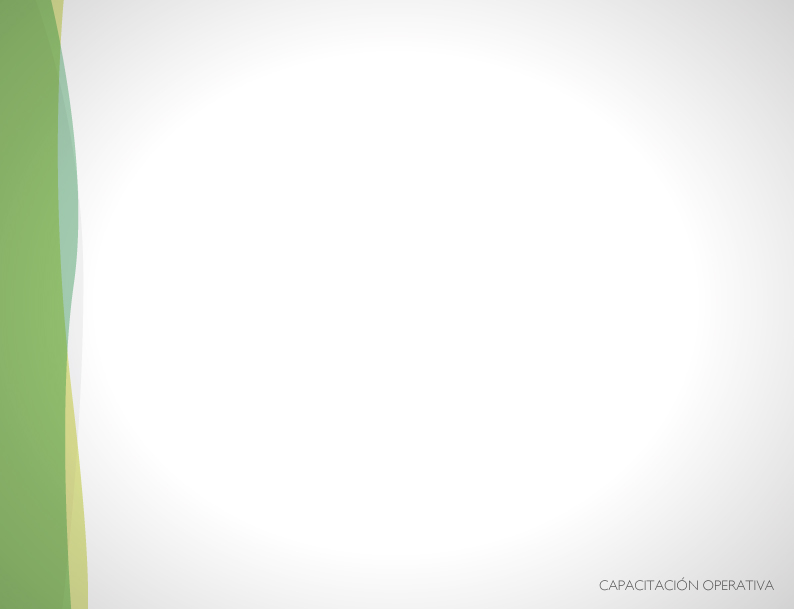 Recomendaciones para hacer tu pedido
Realízalo en los primeros días de catálogo en curso, así tendrás mayor disponibilidad de productos.
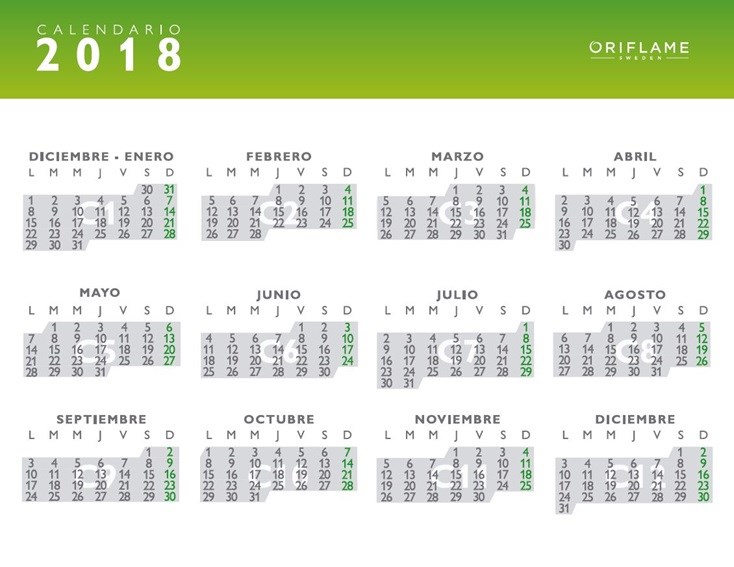 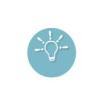 Tip!
Si quieres usar catálogos impresos, pídelos junto a tu pedido de manera anticipada.
Obtén el 25% de Ganancia inmediata sobre tus compras, gana premios  y capitalízate con las ofertas especiales para empresarios.
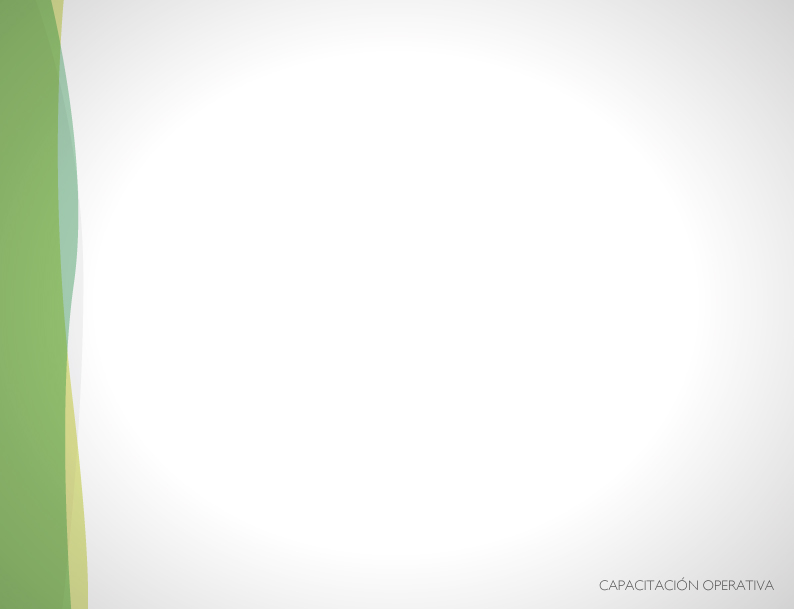 Cuántos puntos acumular en tu pedido
Adquiere el Programa de Bienvenida. En tus 4 primeros pedidos Acumula 100 Puntos en cada uno de tus primeros 4 catálogos para poder adquirirlo.
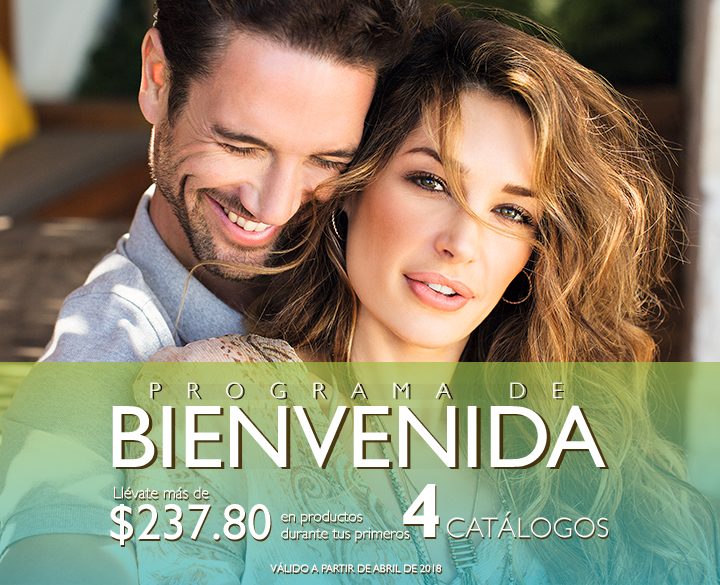 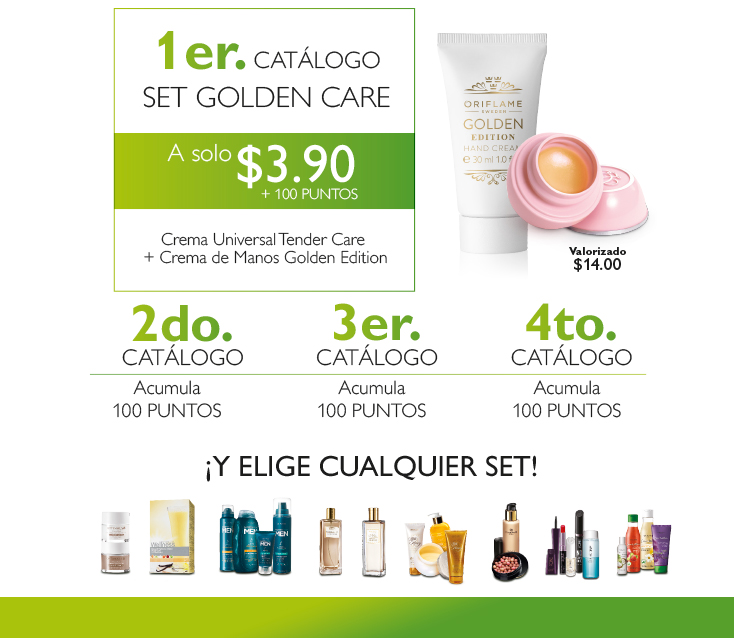 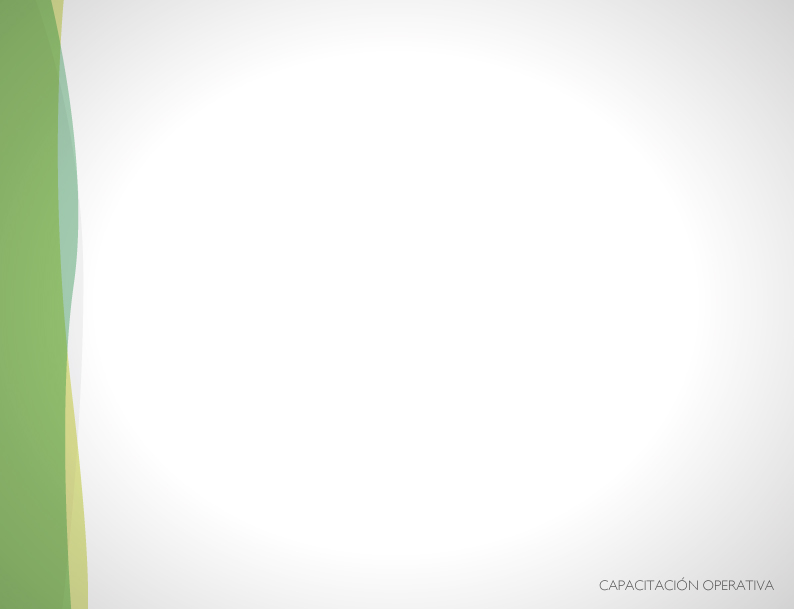 Cuántos puntos acumular en tu pedido
Gana un Incentivo Monetario por el consumo de tu red.
Acumula 100 Puntos personales  en cada catálogo.
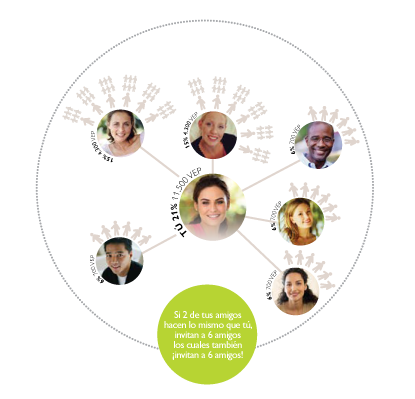 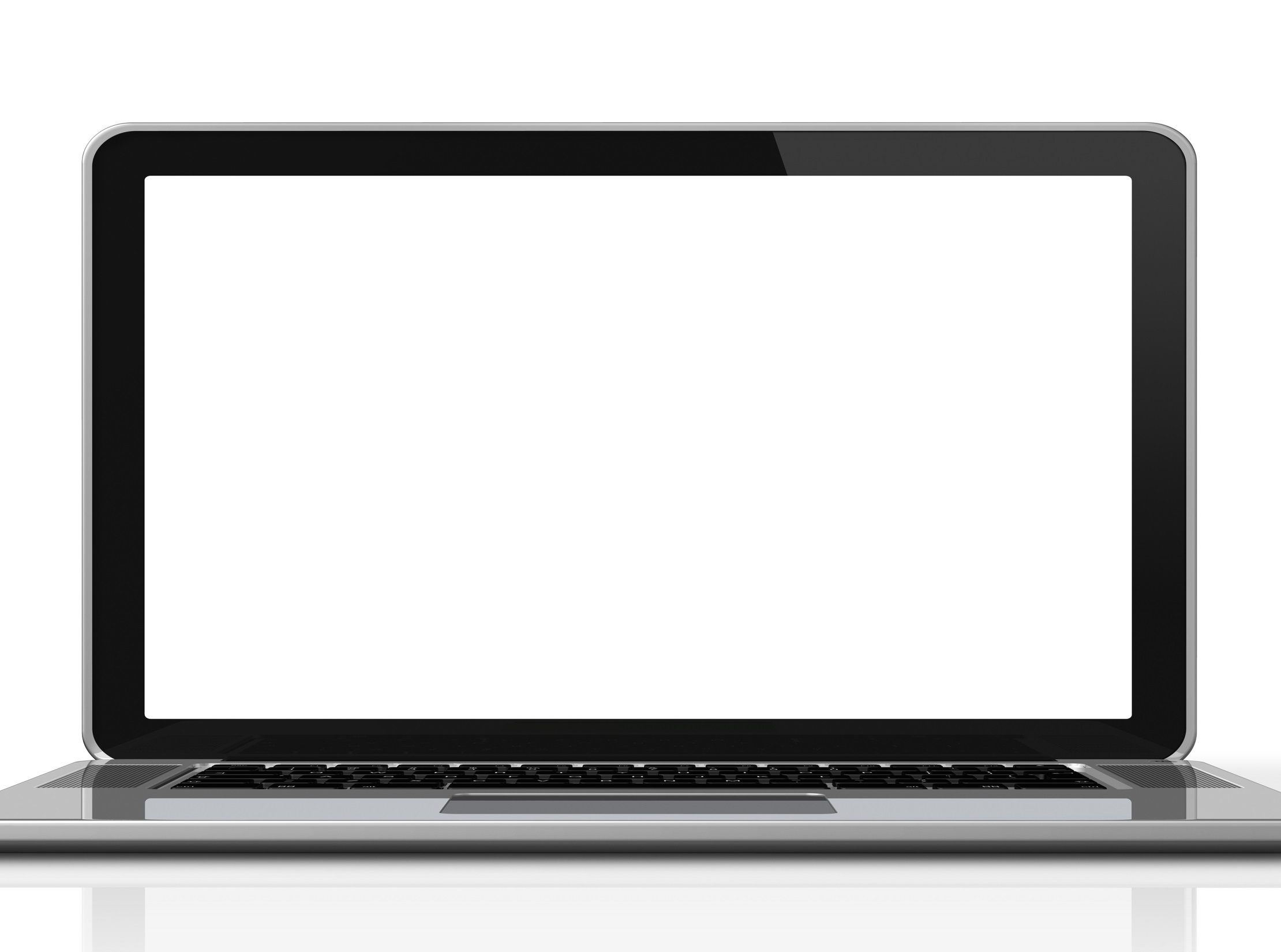 Haz un pedido rápido online
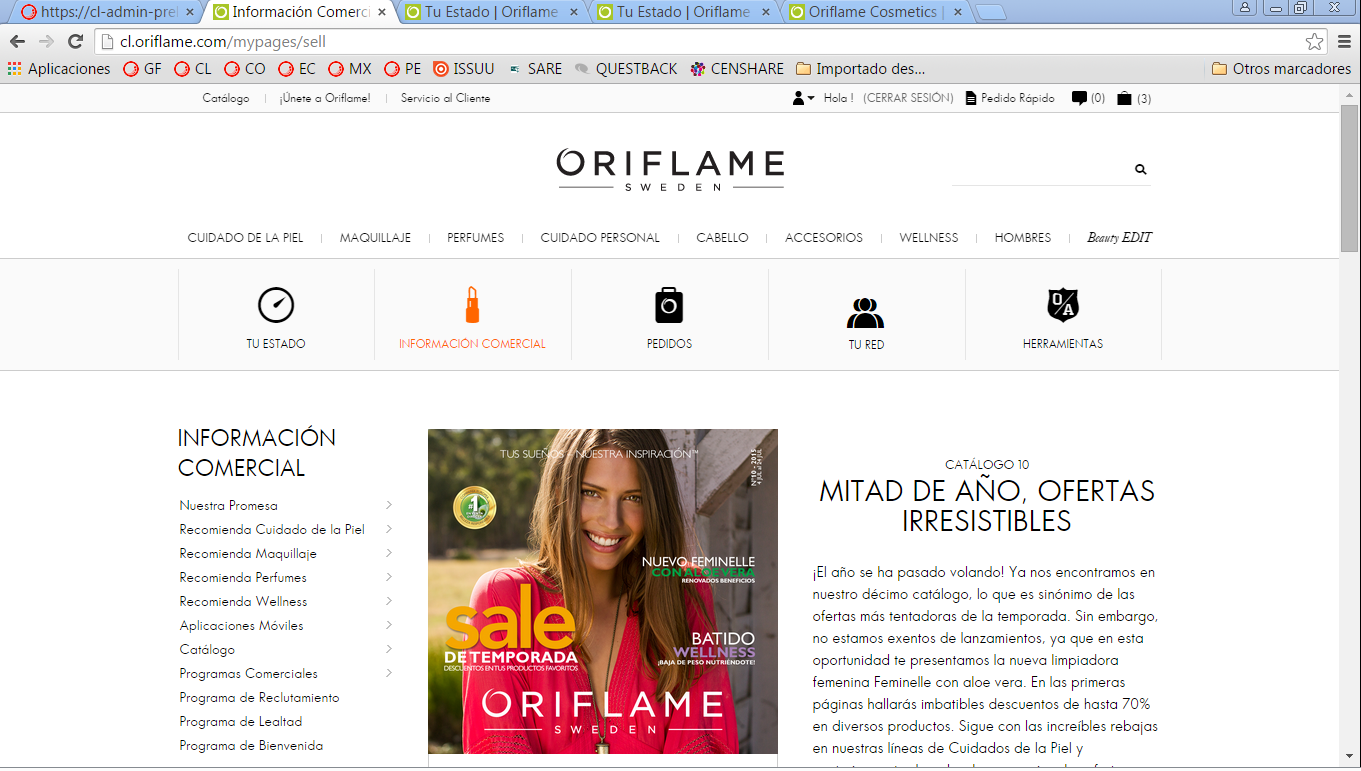 Da clic en la opción
PEDIDO RÁPIDO
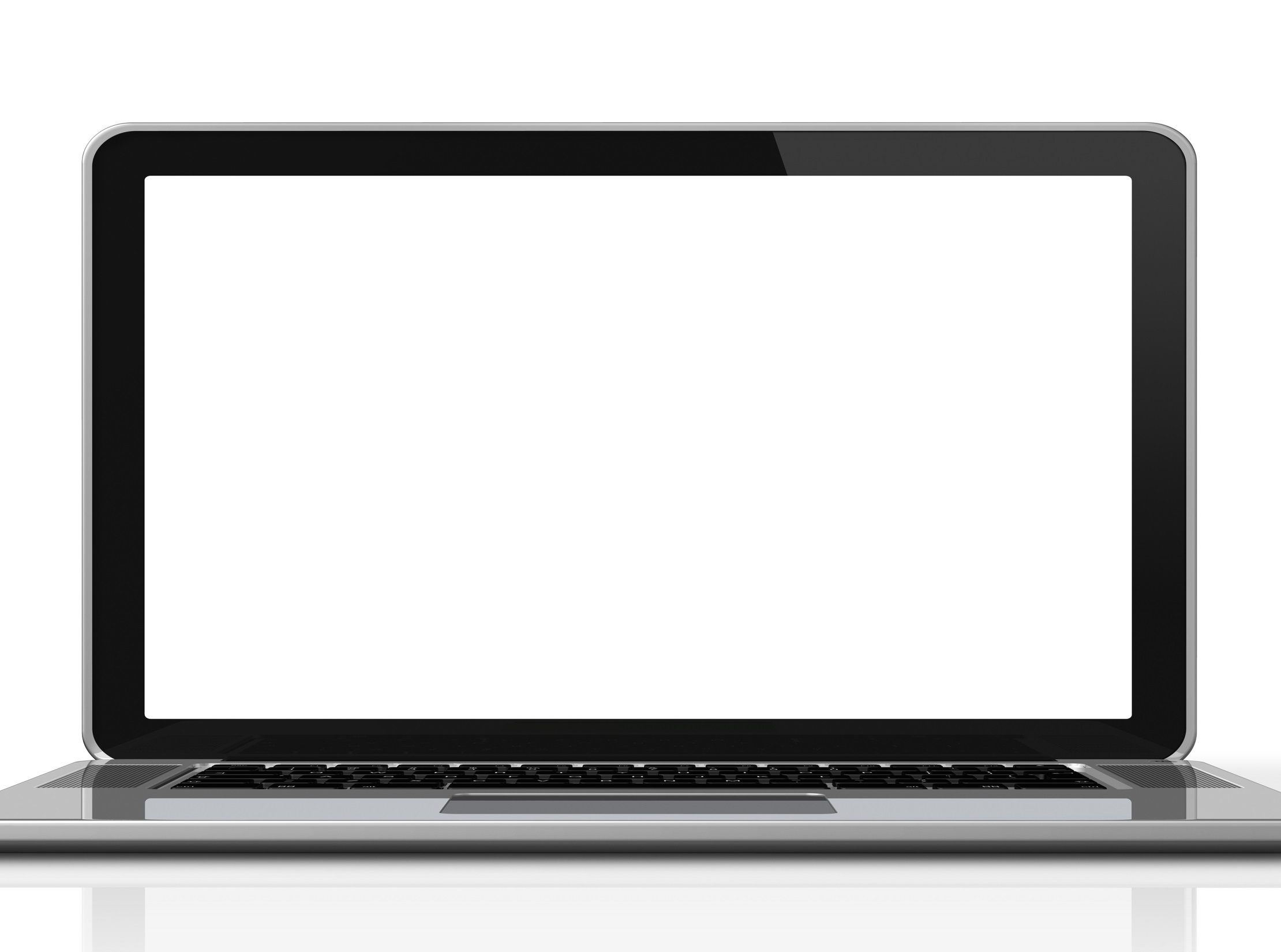 Pedido rápido online
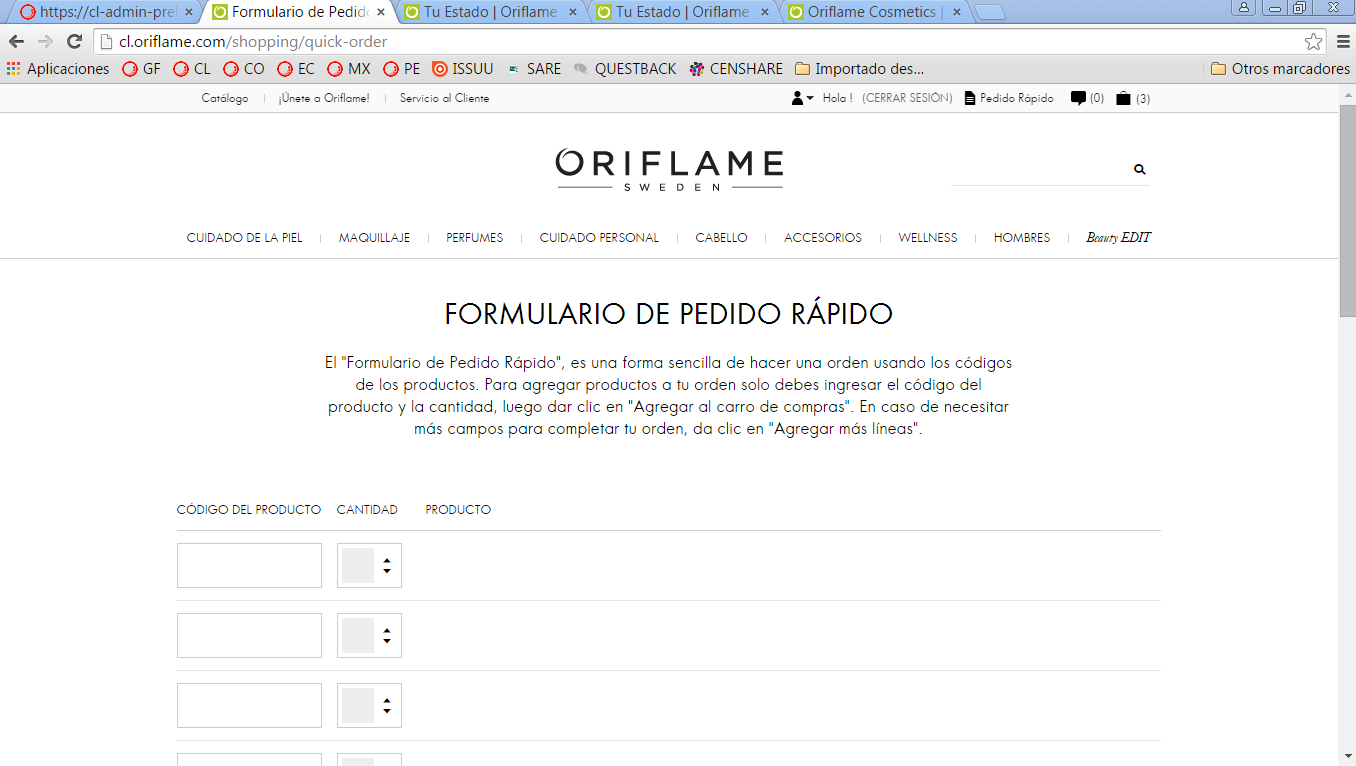 Digita los códigos
de productos
Digita la cantidad deseada
** En caso de que estén agotados, consulta los reemplazos en la ruta: Pedidos > Reporte de productos agotados.
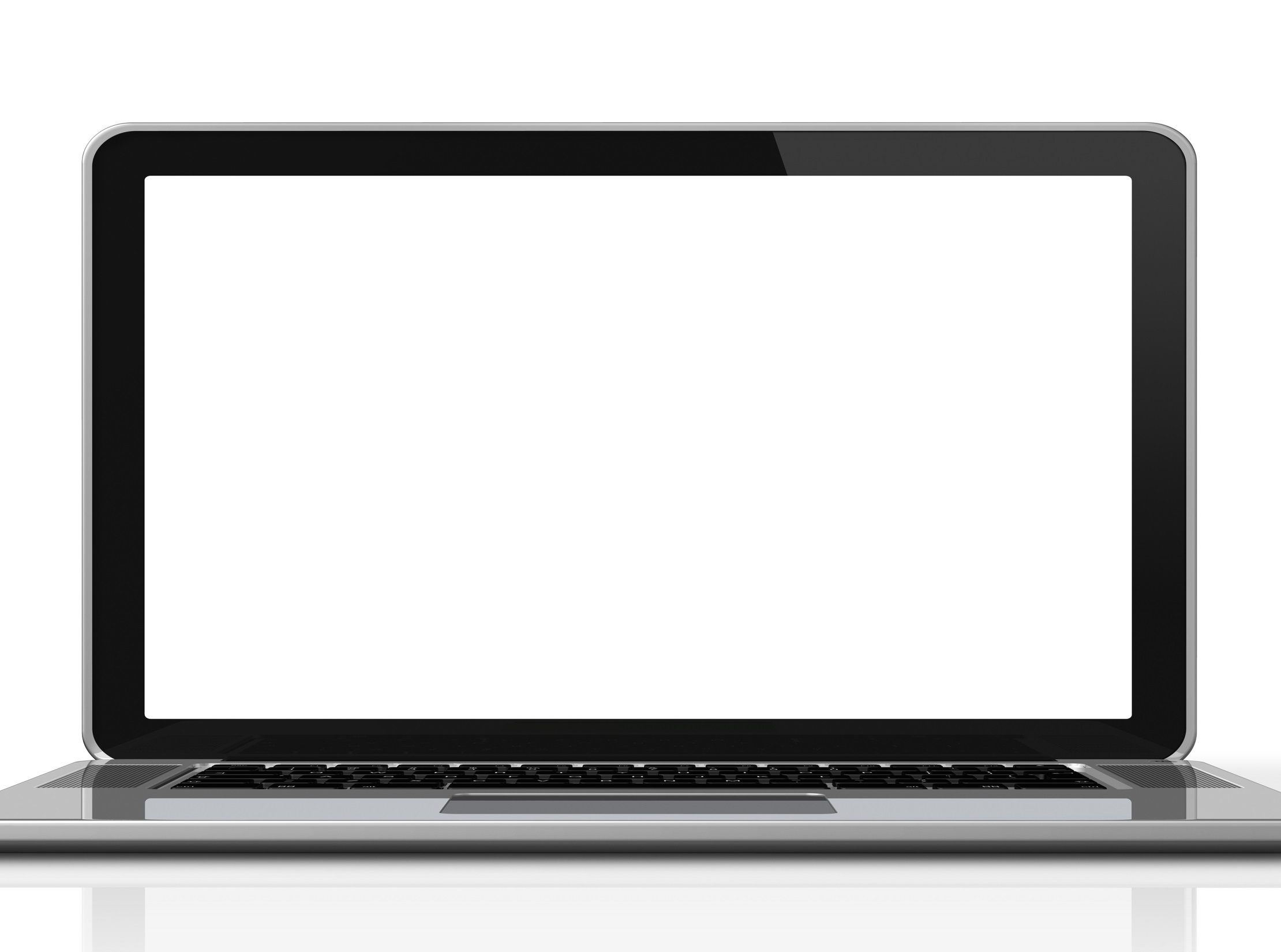 Agrega el Programa de Bienvenida a tu pedido
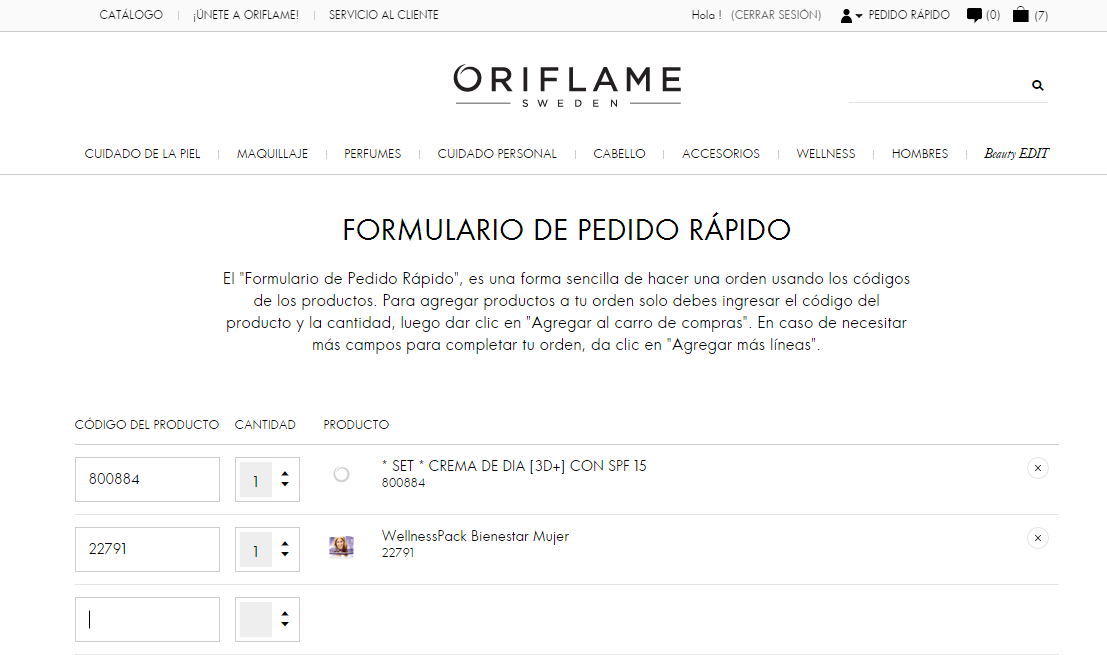 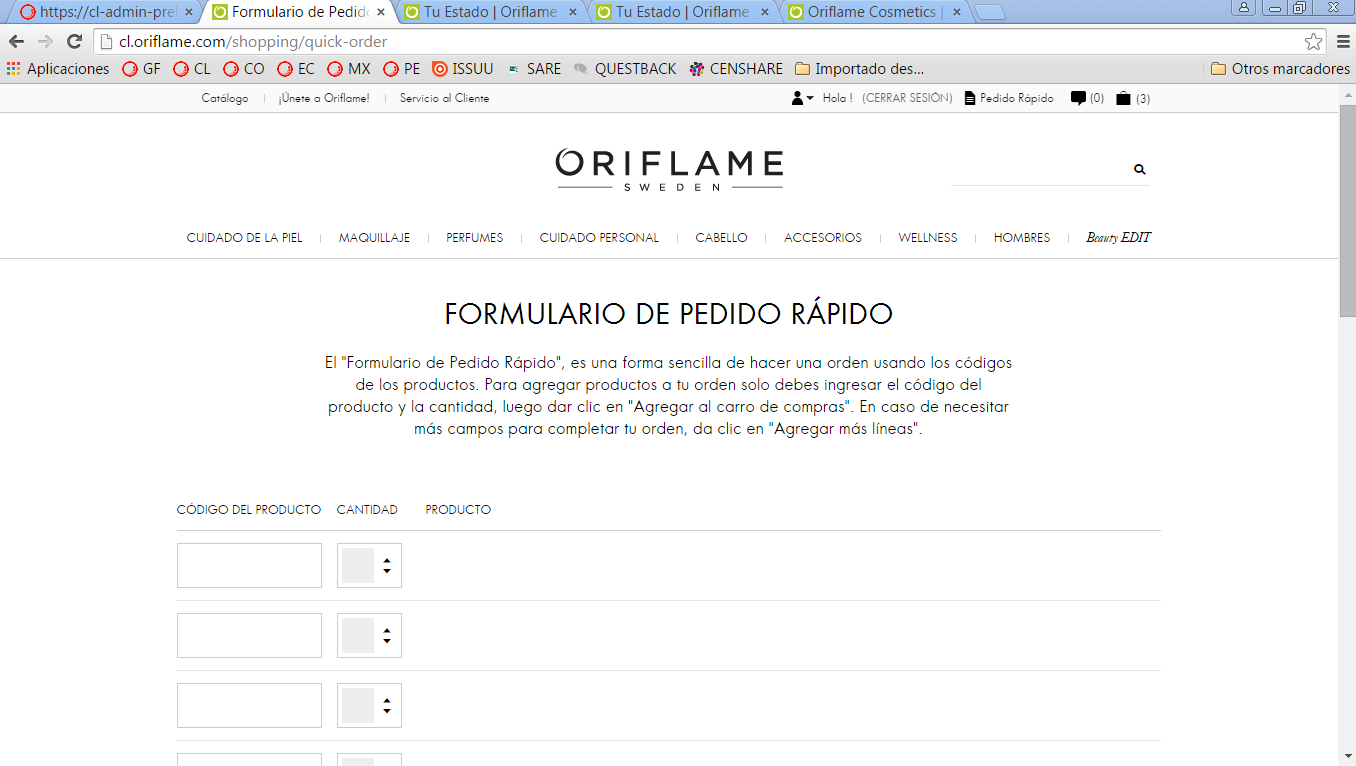 Una vez elegido el set, da clic en el botón de agregar al carro de compras.
Digita el código del set elegido del Programa de Bienvenida
Si no eliges un set, se agregará el más elegido por los Sociosel set más elegido por los socios
*SET PROGRAMA DE BIENVENIDA
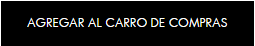 ** En caso de que estén agotados, consulta los reemplazos en la ruta: Pedidos > Reporte de productos agotados.
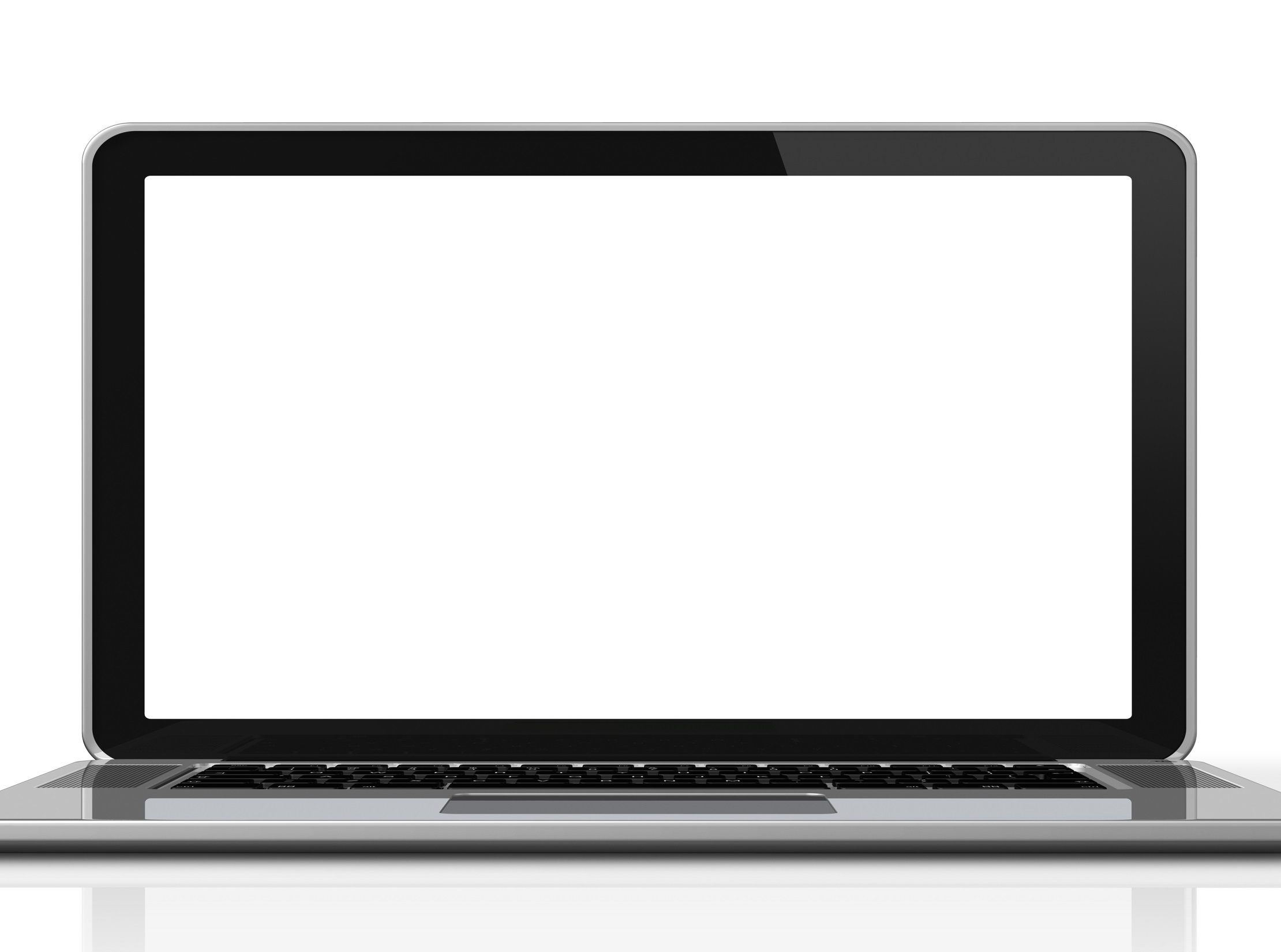 Tu carro de compras
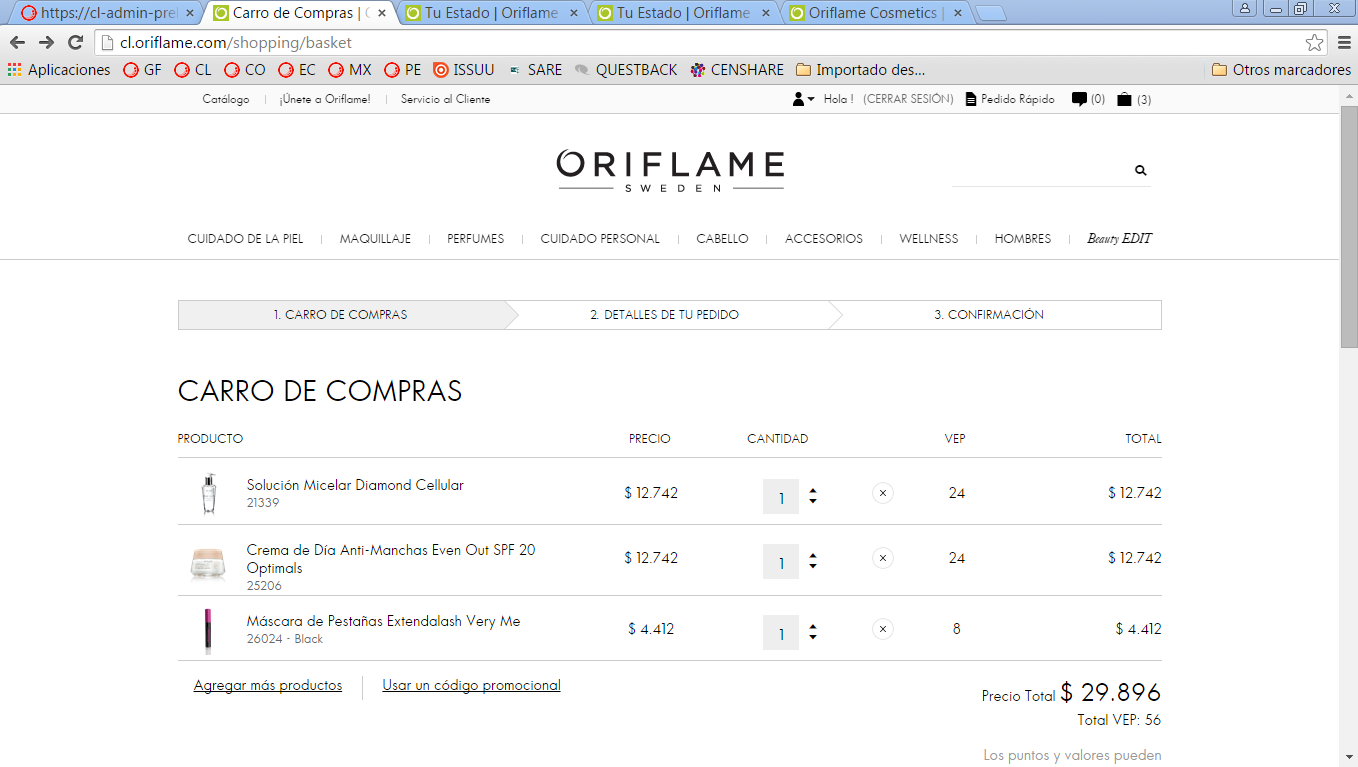 Si necesitas agregar
más productos, haz clic aquí. Volverás al formulario de Pedido Rápido.
Si necesitas eliminar
un producto, da clic
en la X.
Tu descuento y puntos definitivos se aplican en el siguiente paso.
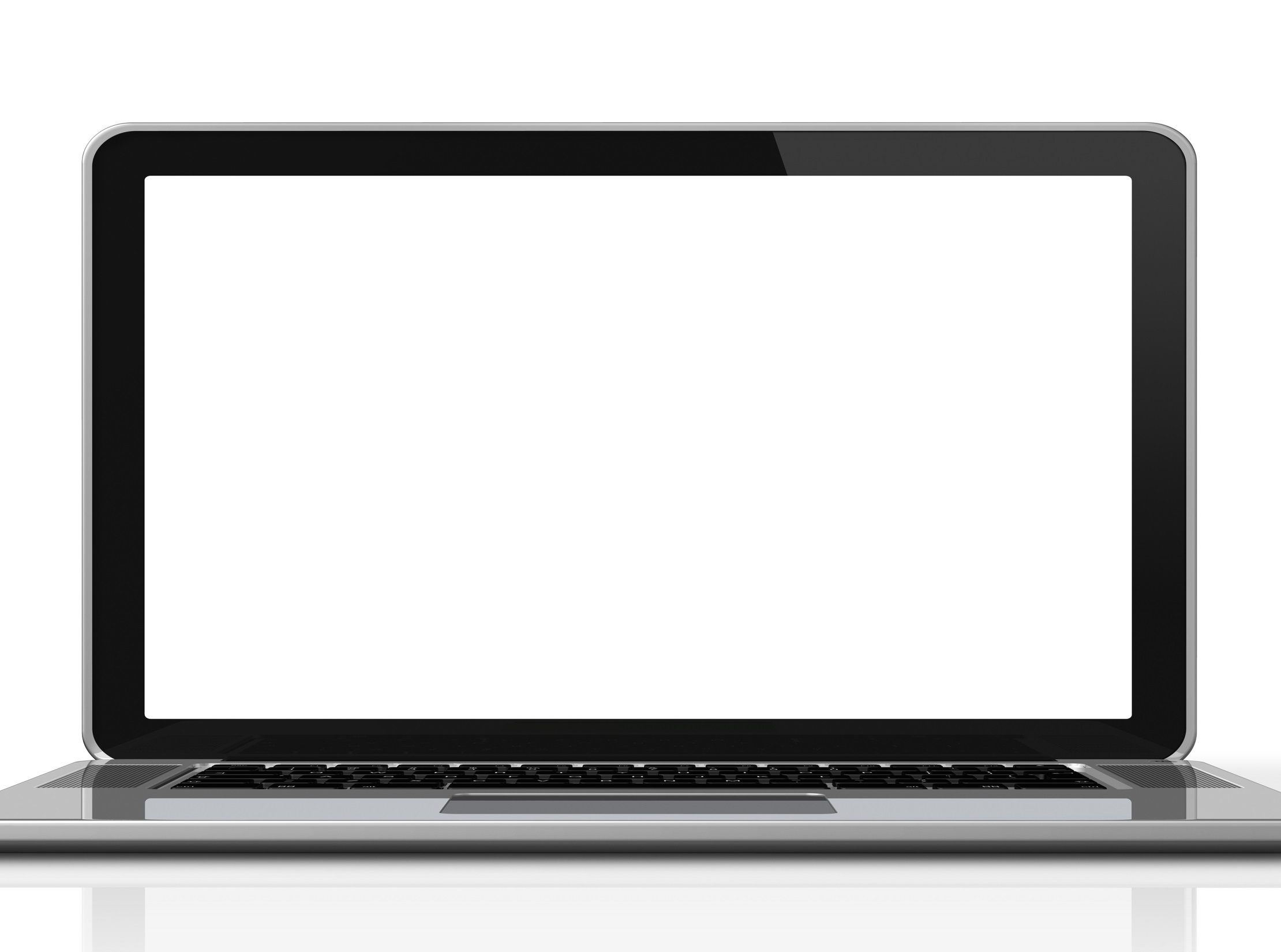 Revisa las ofertas especiales para ti
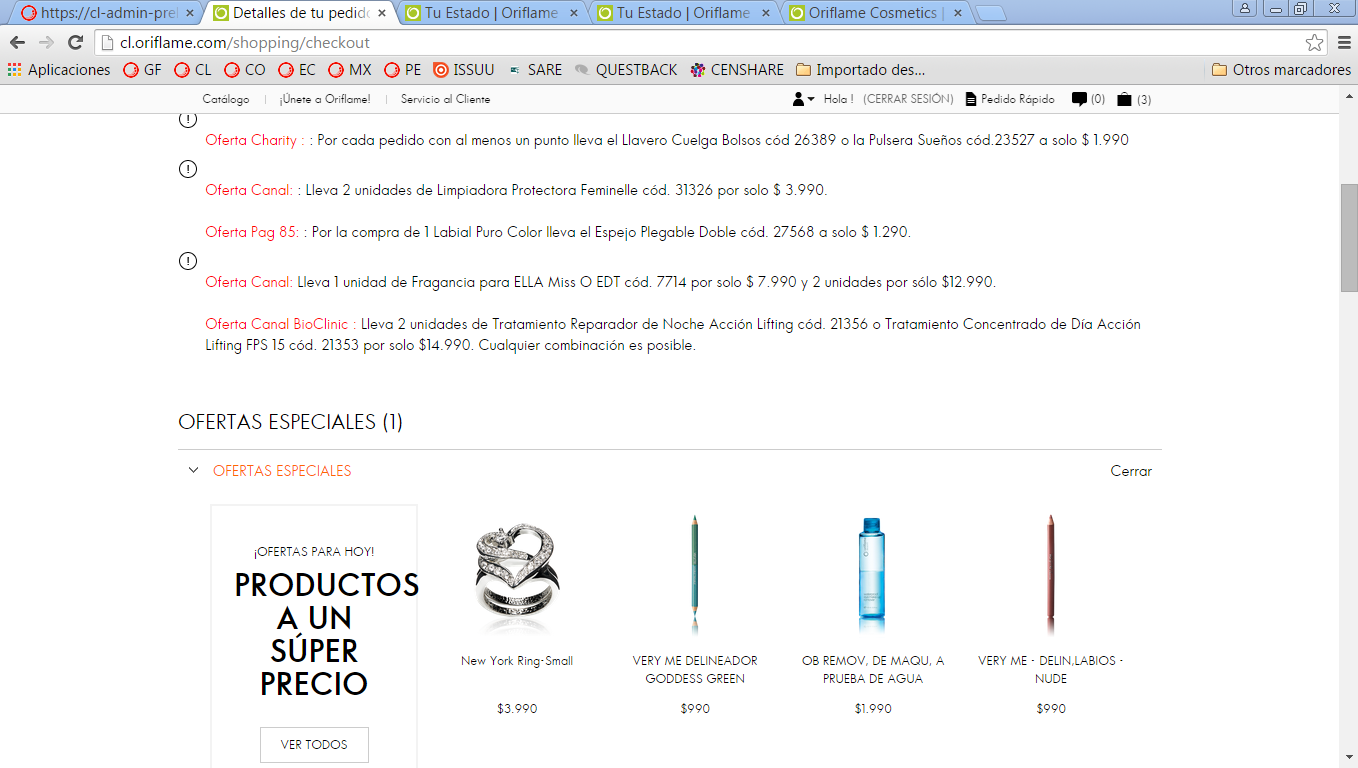 Revisa más ofertas que tenemos para ti.
Si te interesa una oferta especial, agrega el código de la misma. 

Para agregarlo, ve al formulario de Pedido Rápido.
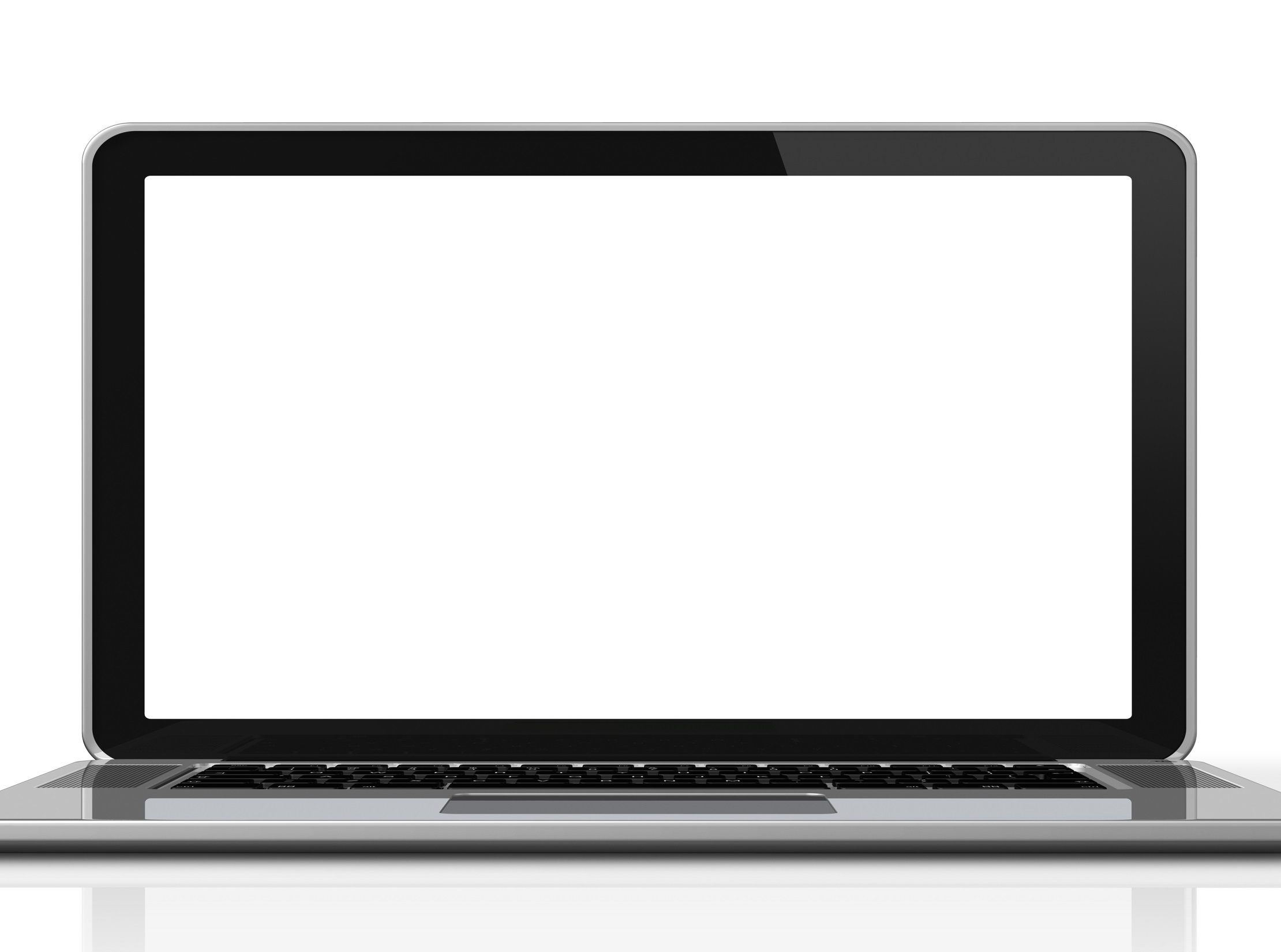 Revisa las ofertas especiales para ti
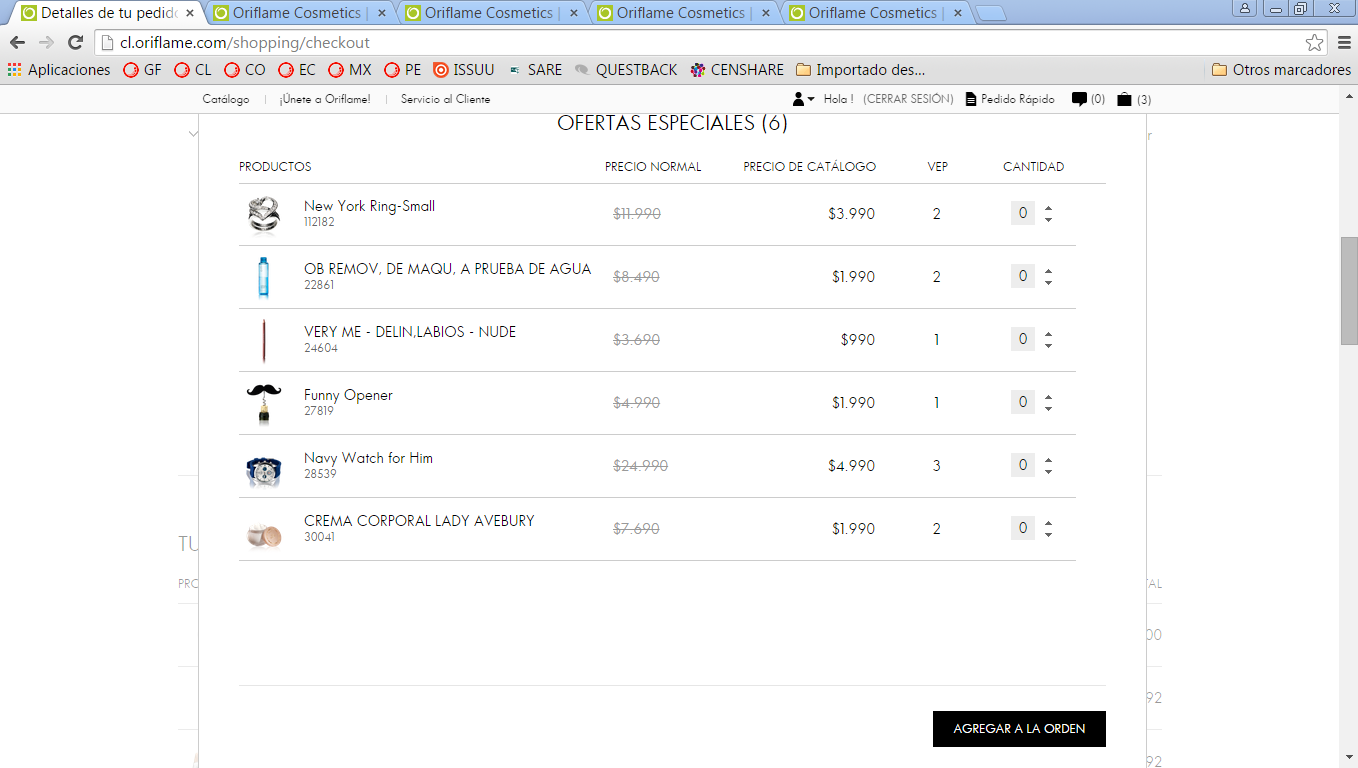 Agrega al carro
de compras.
Ingresa la cantidad de los productos que quieres agregar.
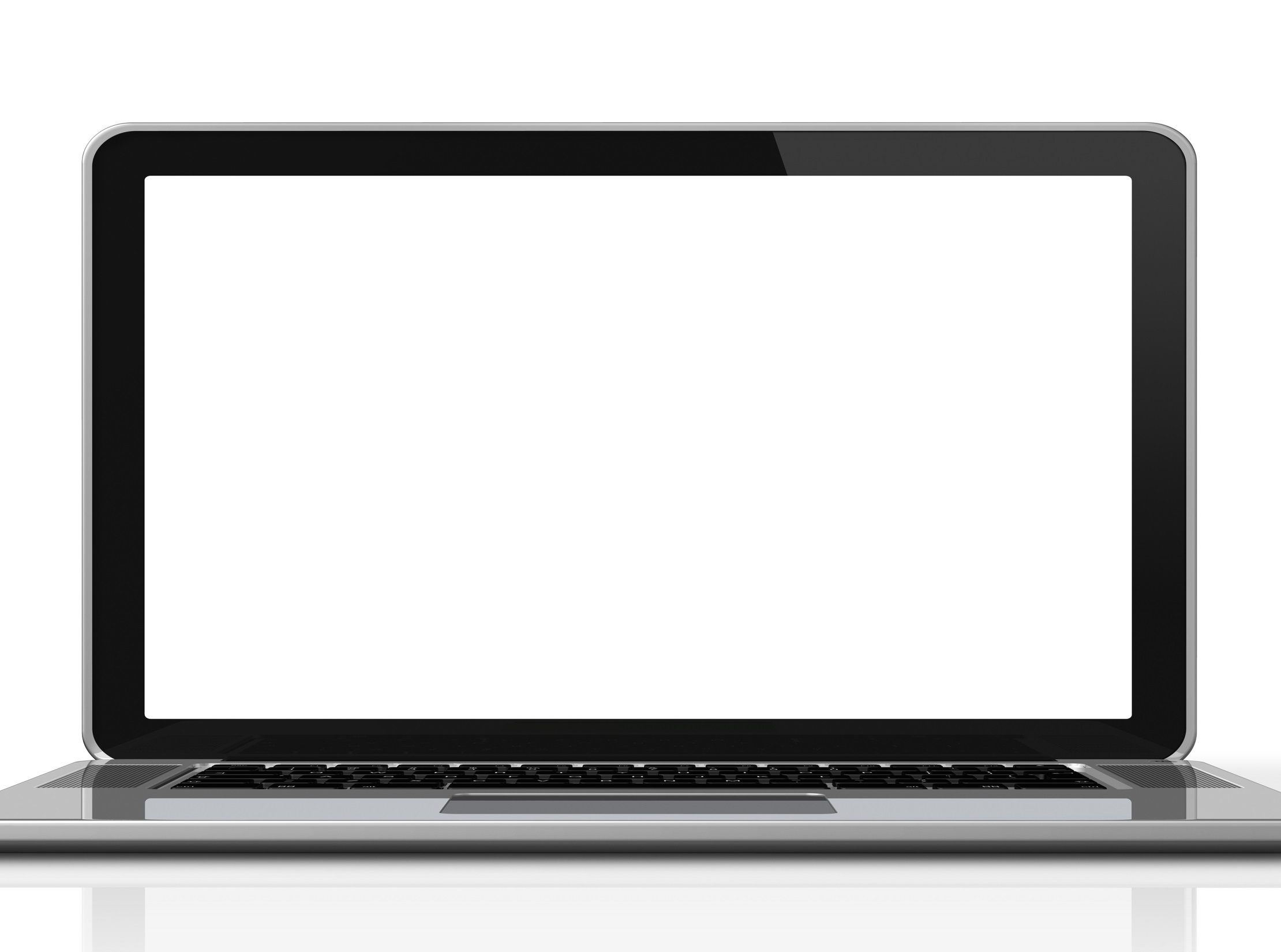 Revisa tu lista de productos
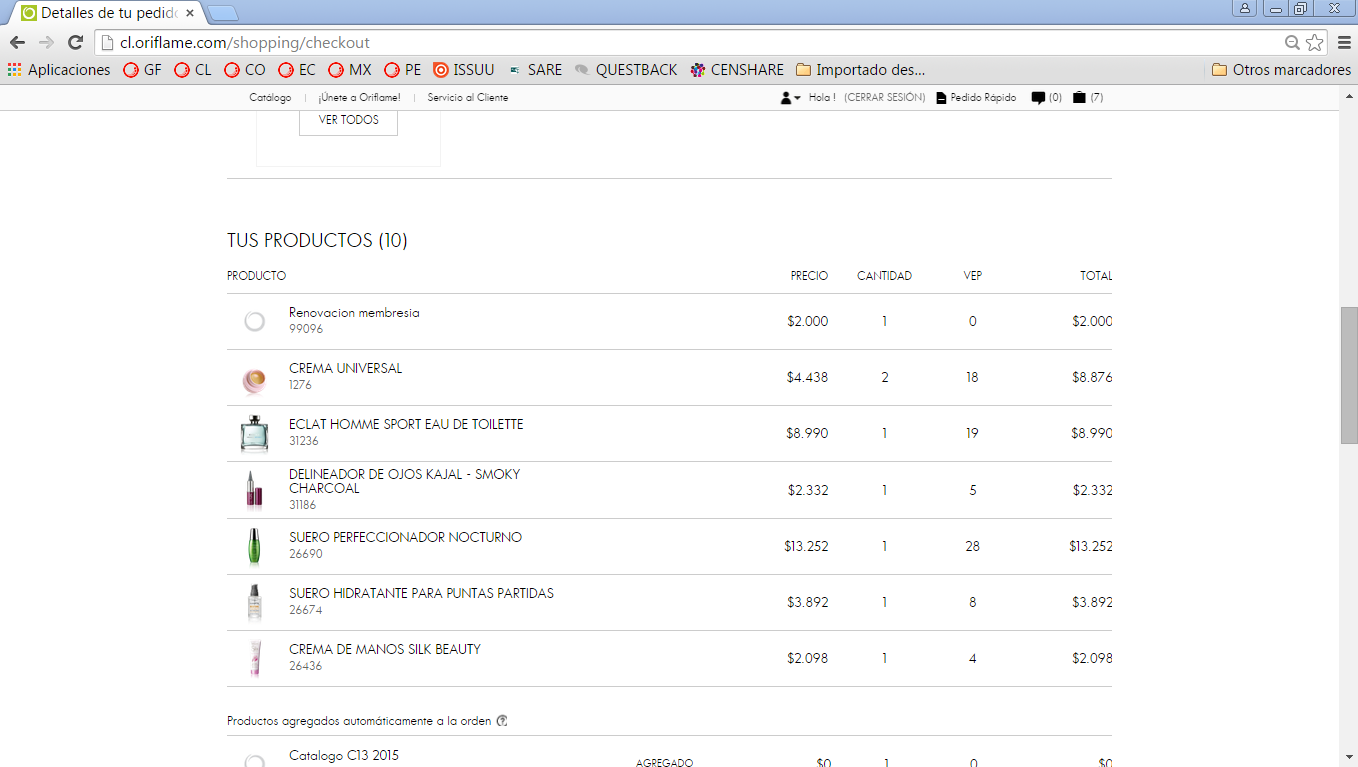 Productos que solicitaste.
Si quieres cambiar el set del Programa de Bienvenida, vuelve al paso 1 y cambia el código del set.
*SET PROGRAMA DE BIENVENIDA
Productos promocionales o regalos sin costo que han sido agregados a pedido.
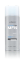 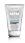 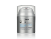 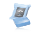 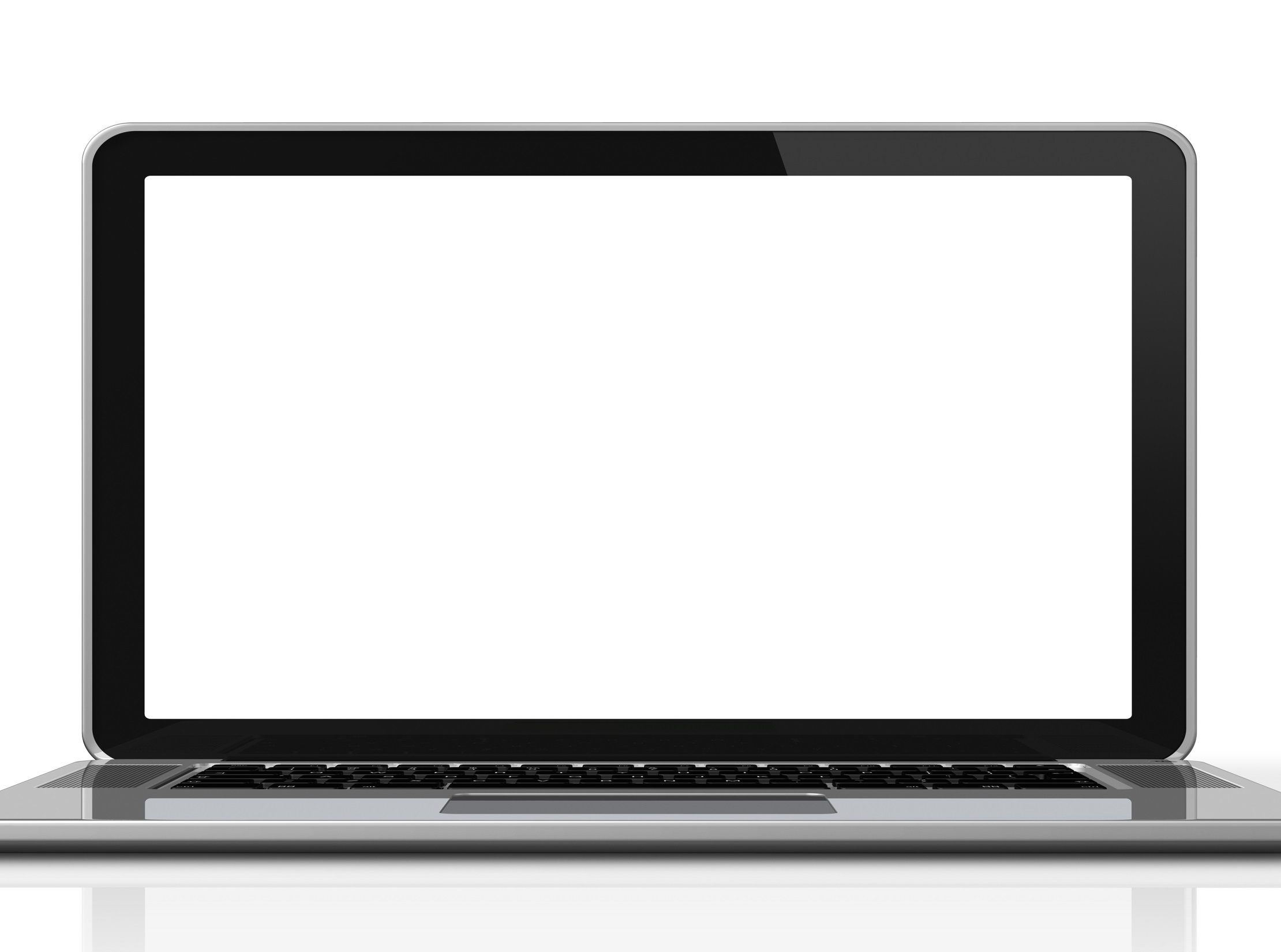 Verifica las cifras totales de tu pedido
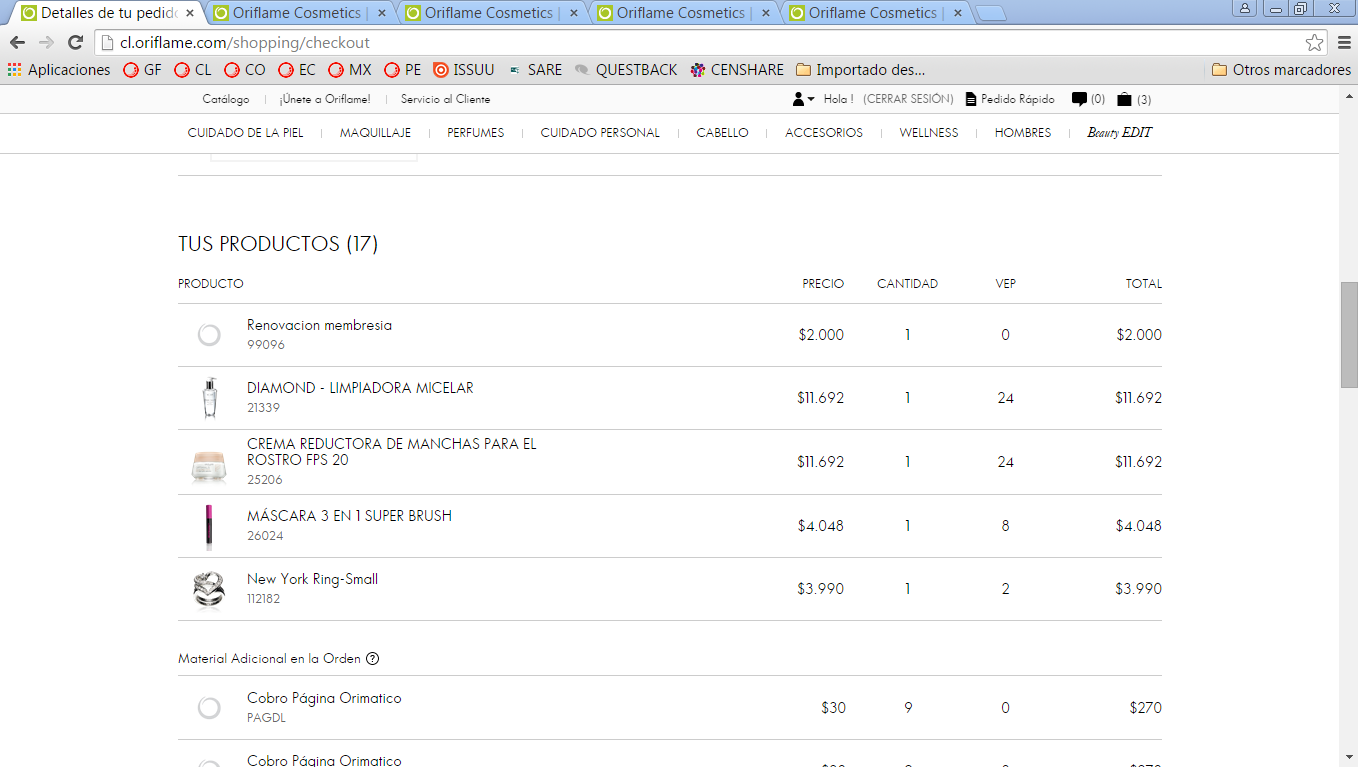 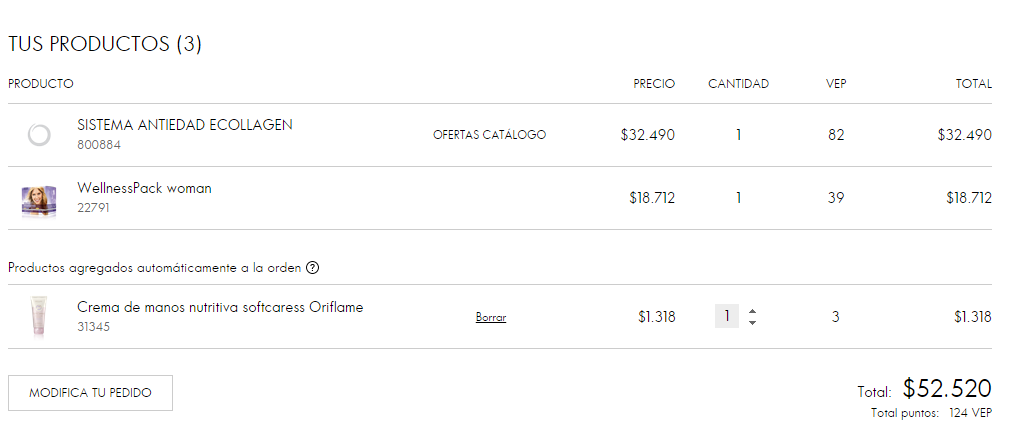 Si necesitas modificar tu pedido, haz clic aquí.
Verifica el puntaje acumulado de tu pedido.
Antes de grabar revisa el monto total de tu pedido.
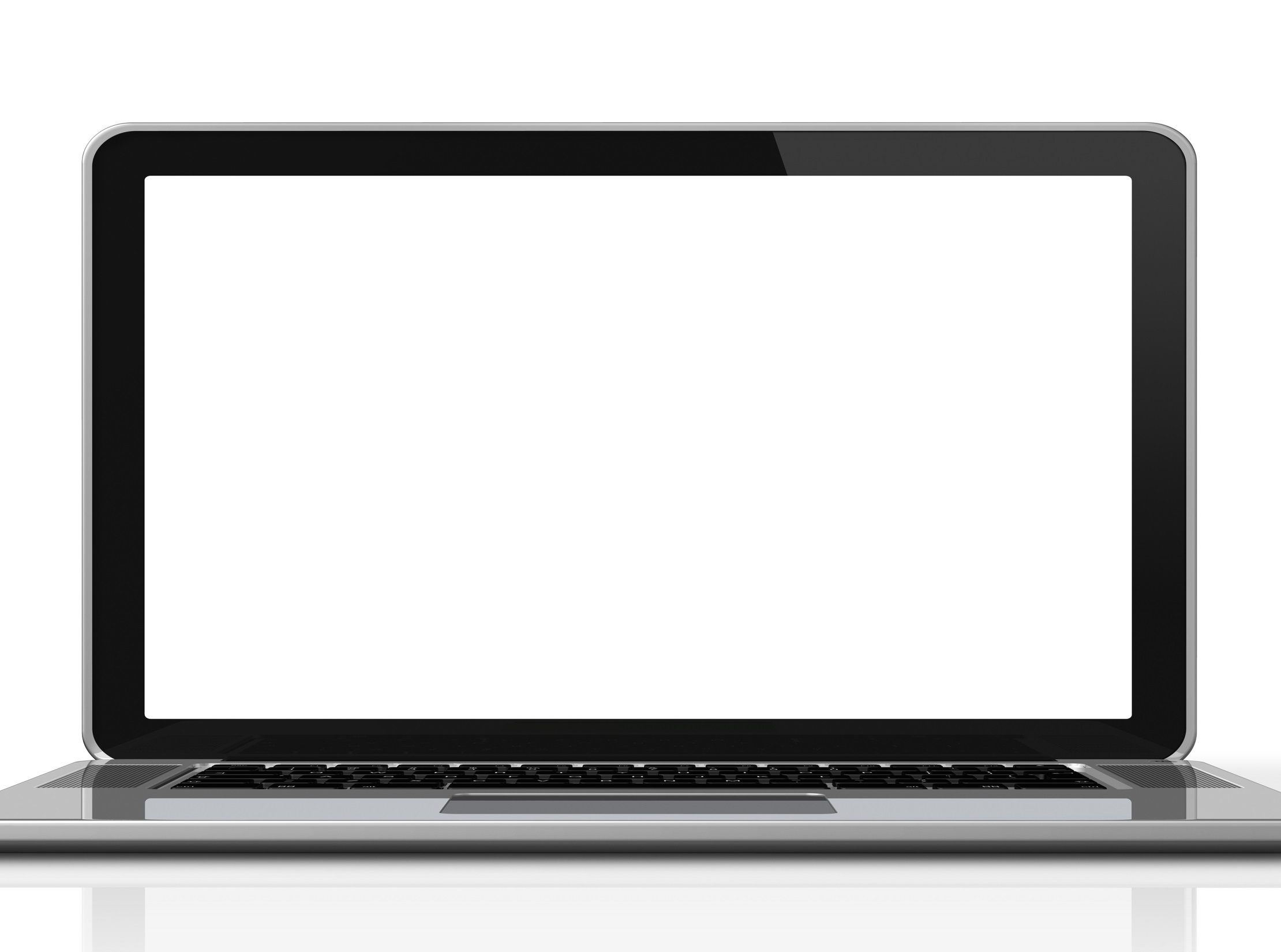 Elige el método de entrega
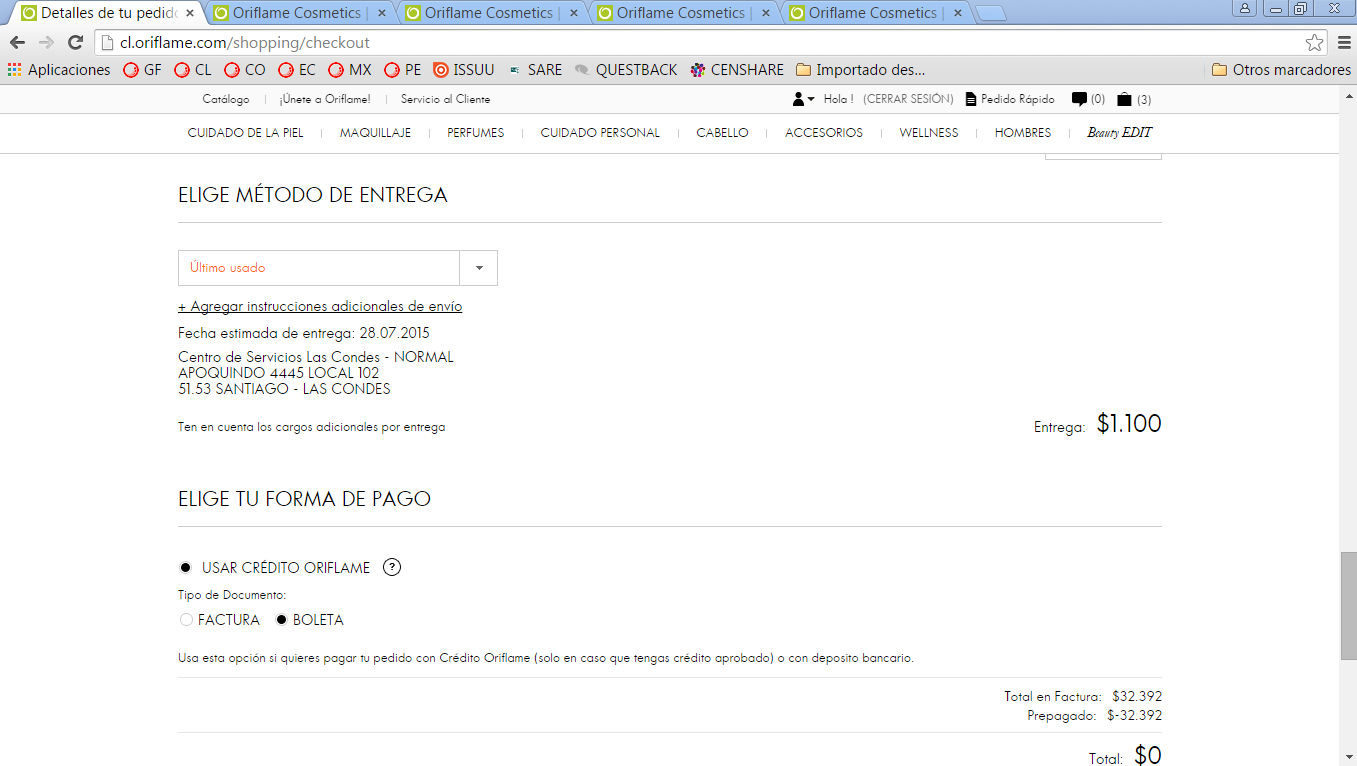 - Elige cómo quieres recibir el pedido
  (difieren los costos del flete):
- Para retirar en algún centro de servicio o puntos de entrega.
- Domicilio.
Elige si quieres pagar con tu crédito directo.
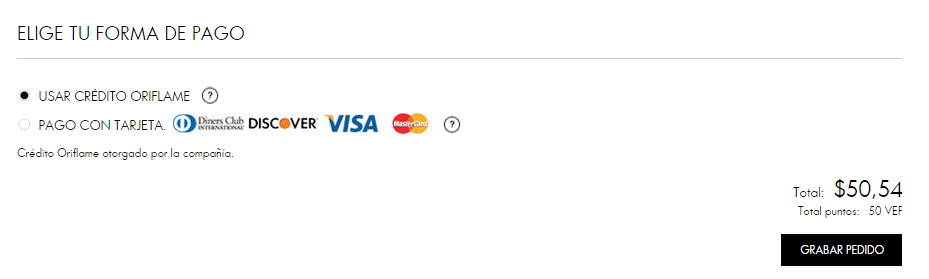 Elige si quieres pagar con tu cuenta bancaria o comercial.
Al apretar el botón comprar, tu pedido queda grabado en el sistema y recibirás un correo de confirmación.
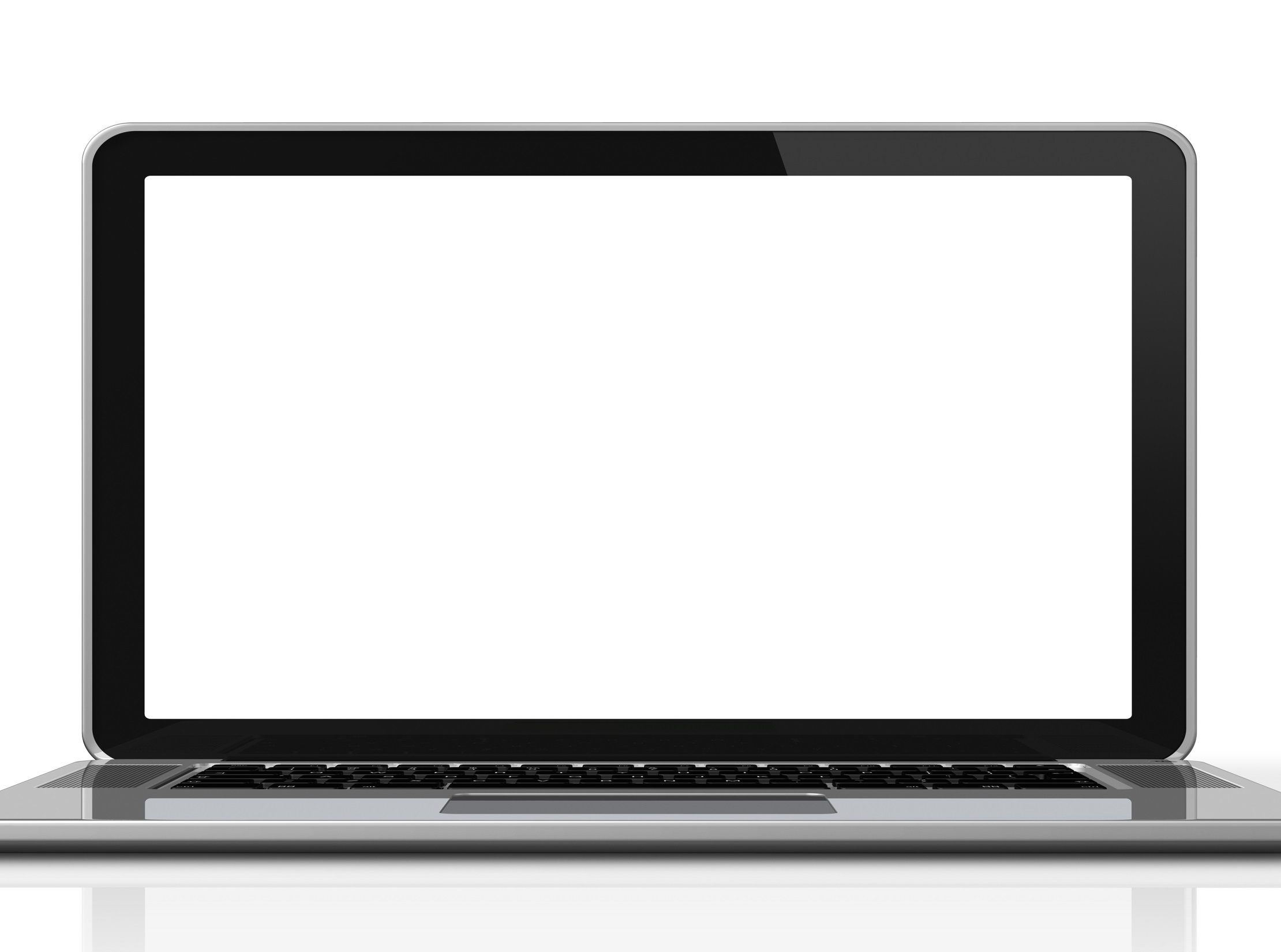 Confirmación de tu pedido
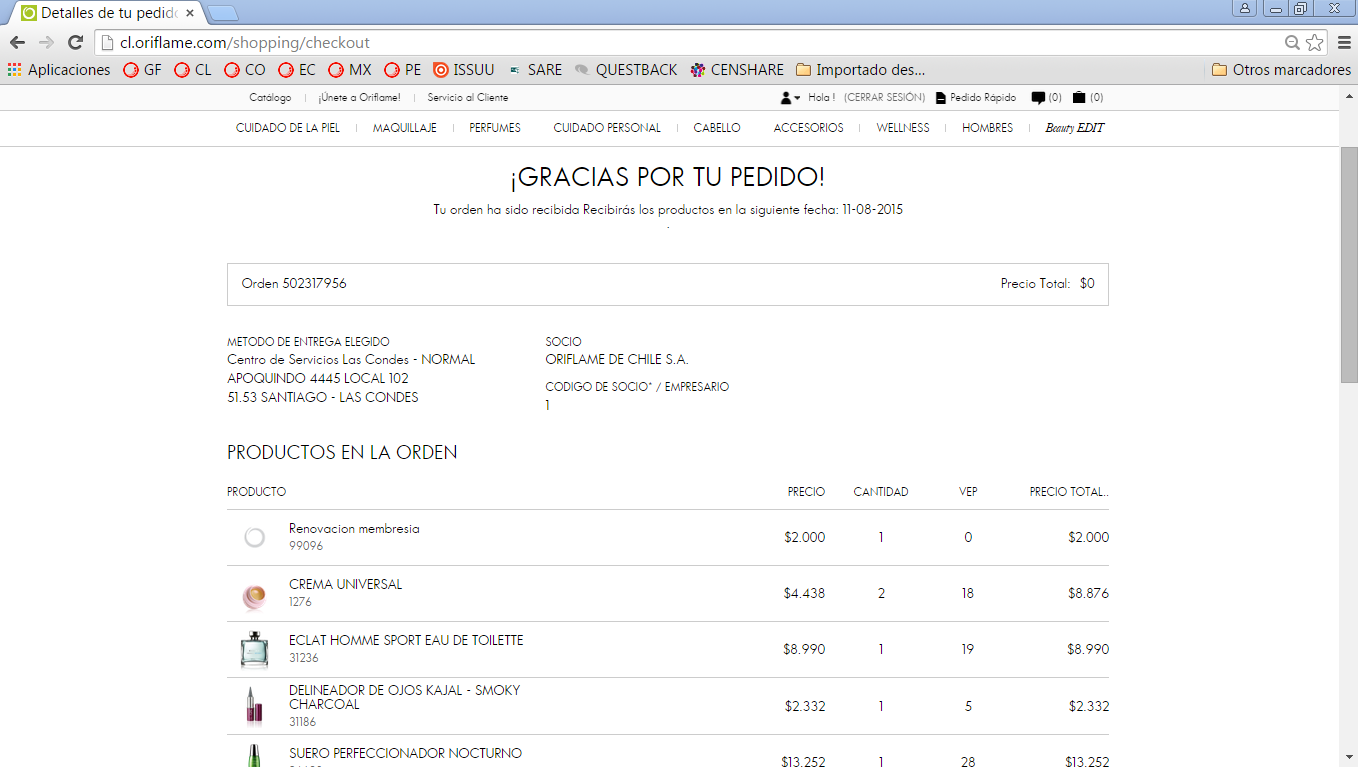 En la confirmación puedes ver el detalle del pedido y el número de factura, éste mismo llegará a tu correo.
2. COMPRAR USANDO EL CATÁLOGO ONLINE
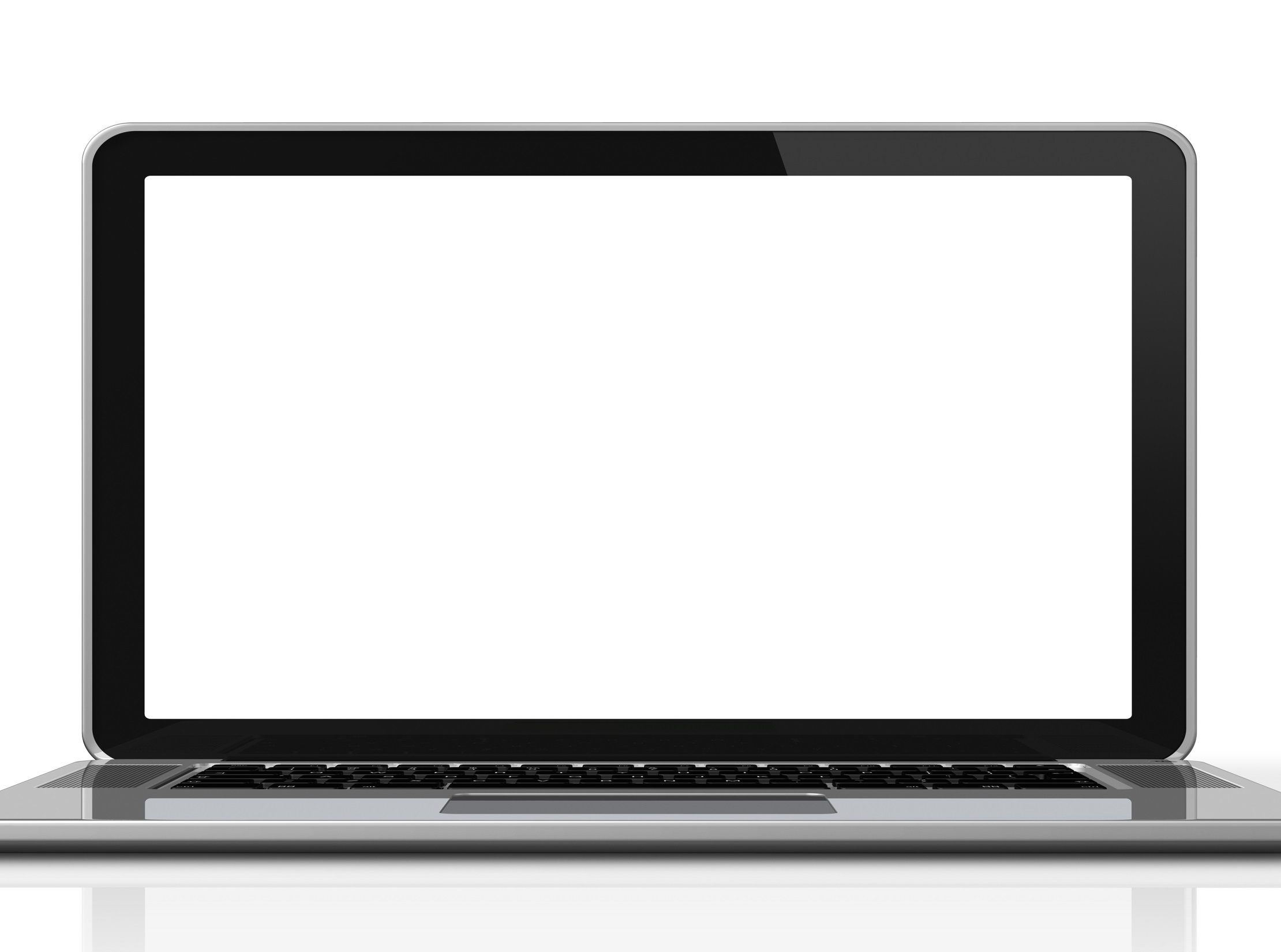 Busca el catálogo actual
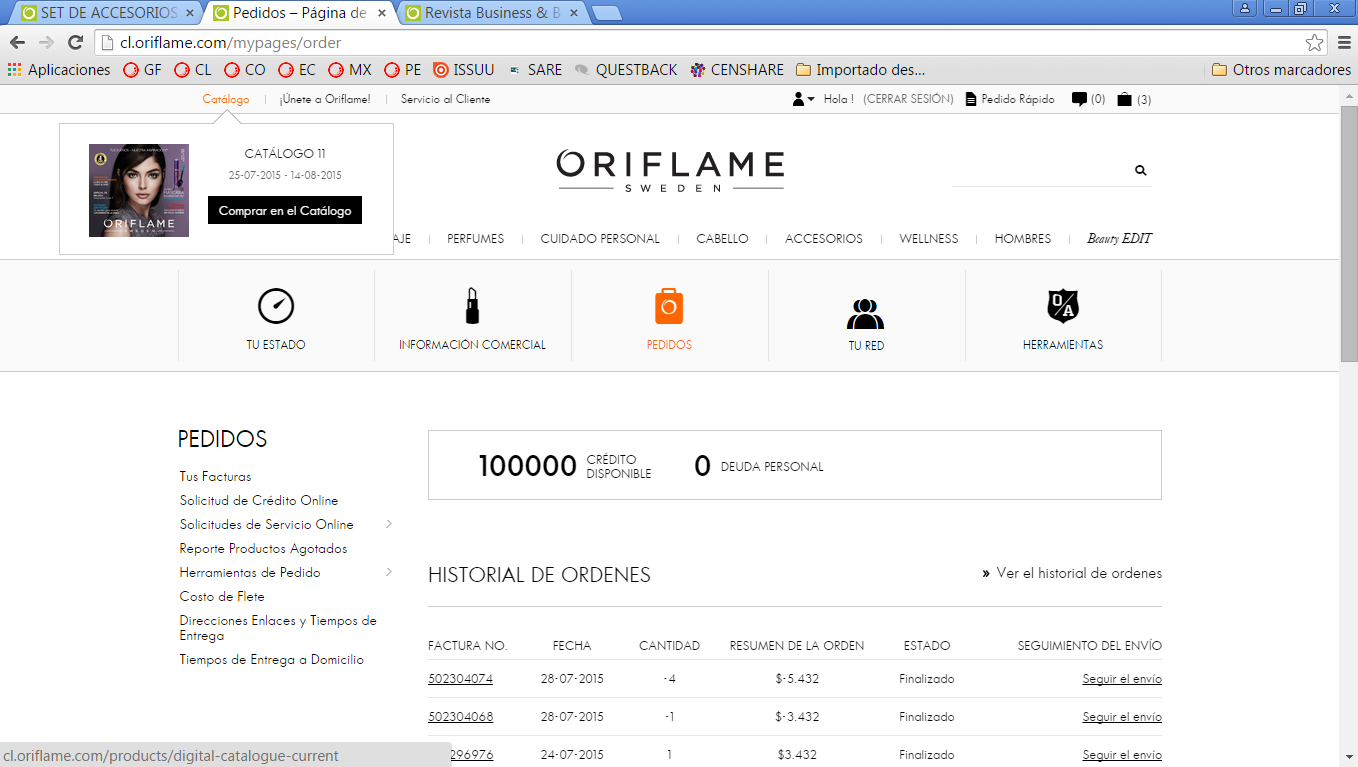 Busca el catálogo actual en la
parte superior izquierda del sitio.
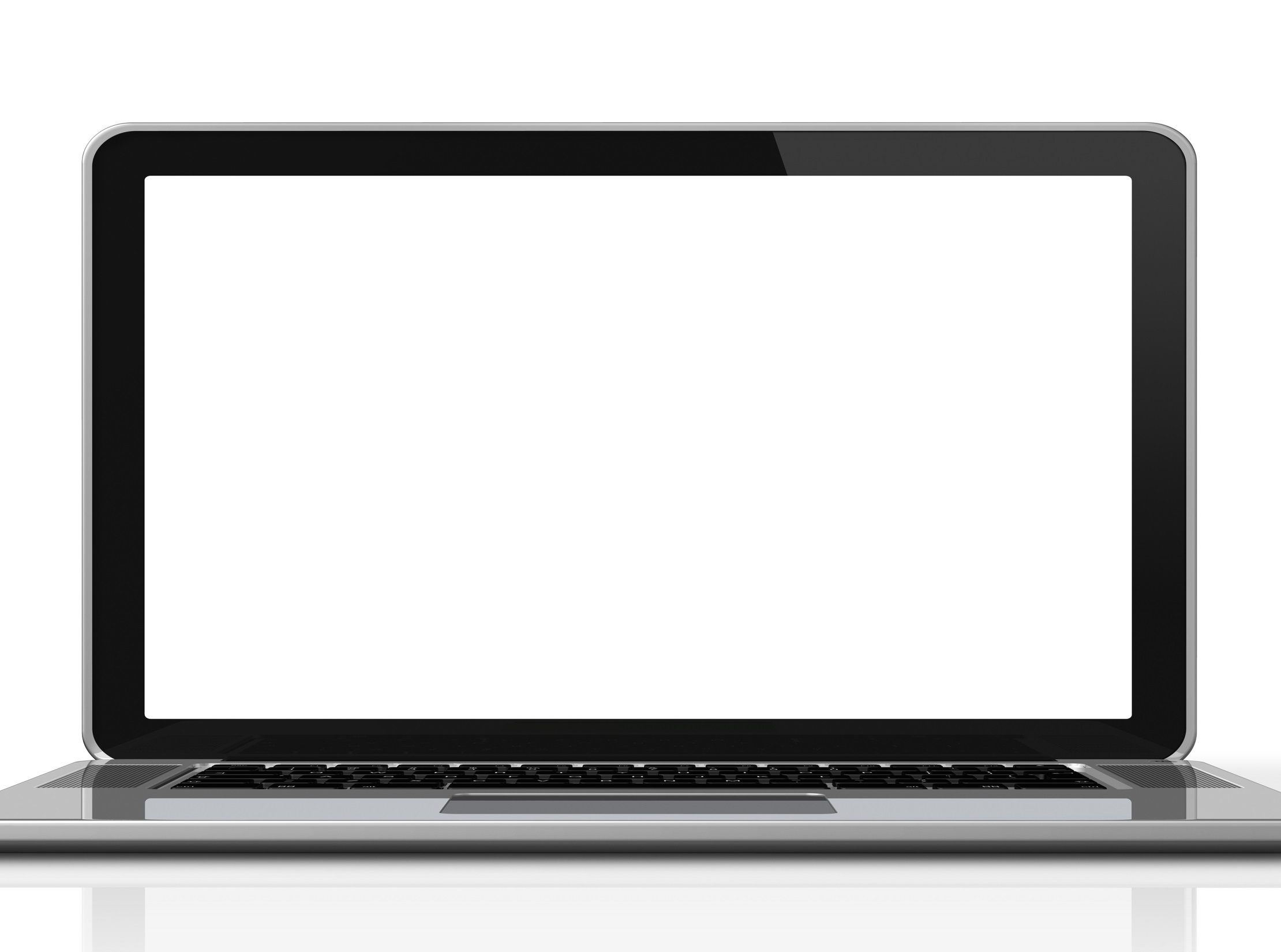 Mira el detalle de los productos del catálogo
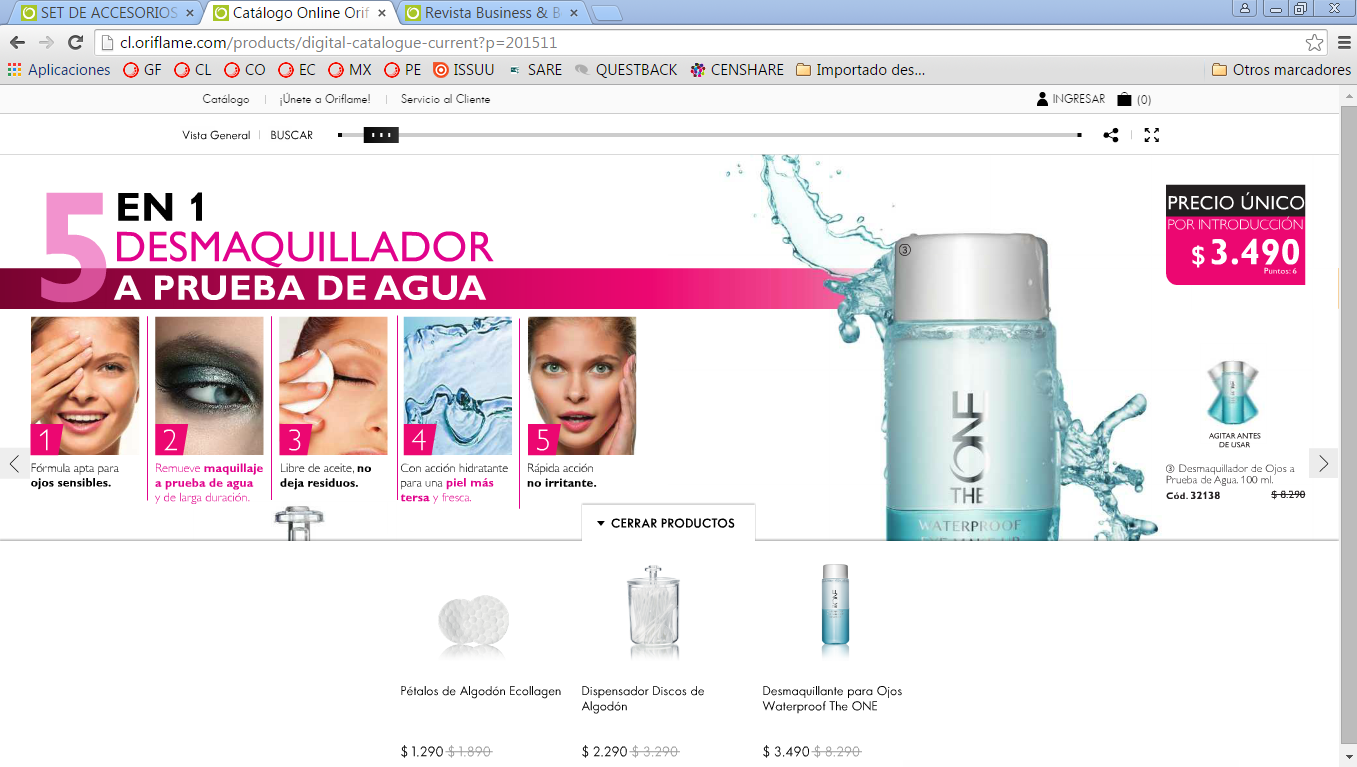 Navega por el catálogo y selecciona los productos
que quieres comprar.
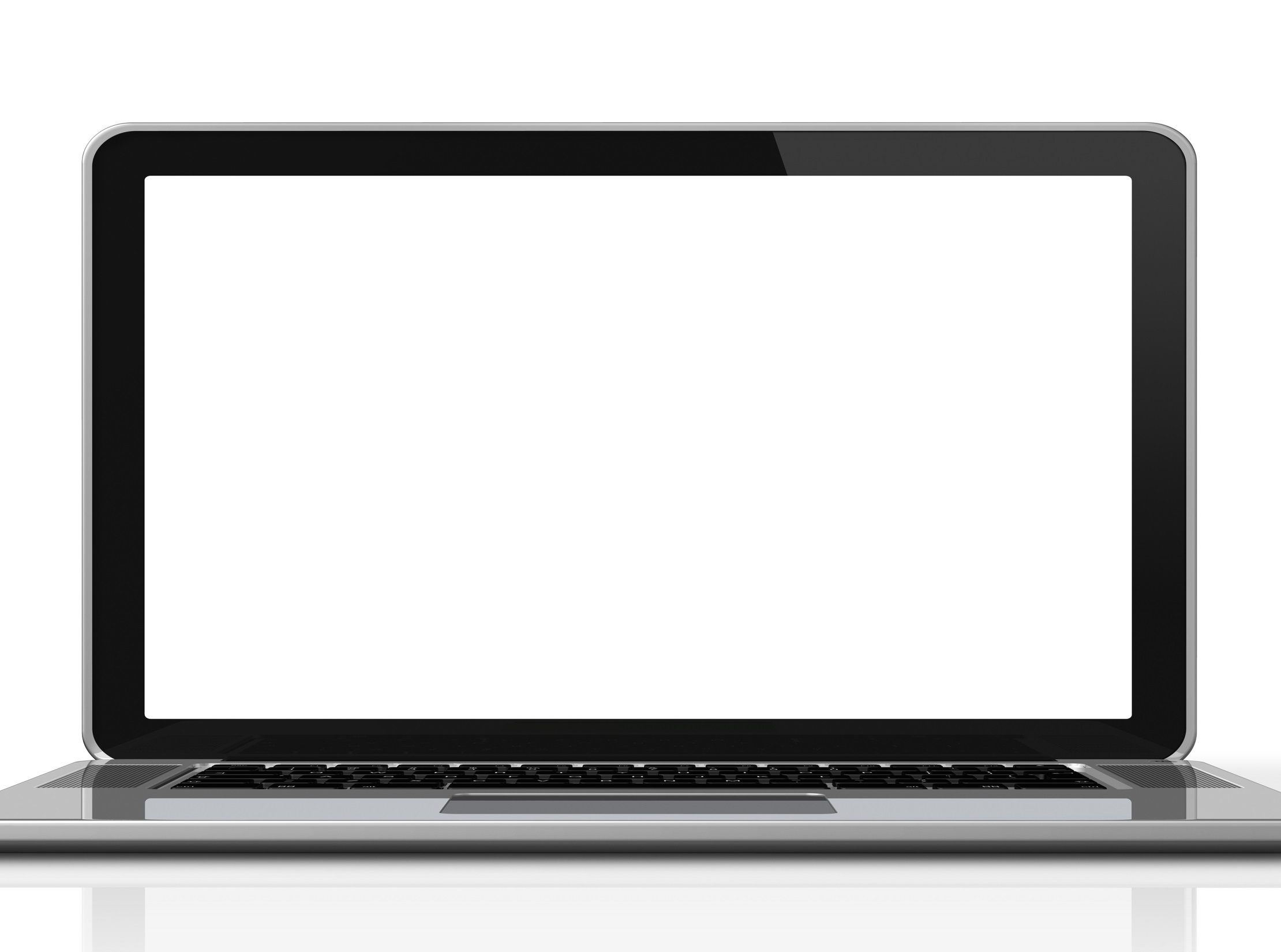 Agrégalos a tu carro de compra
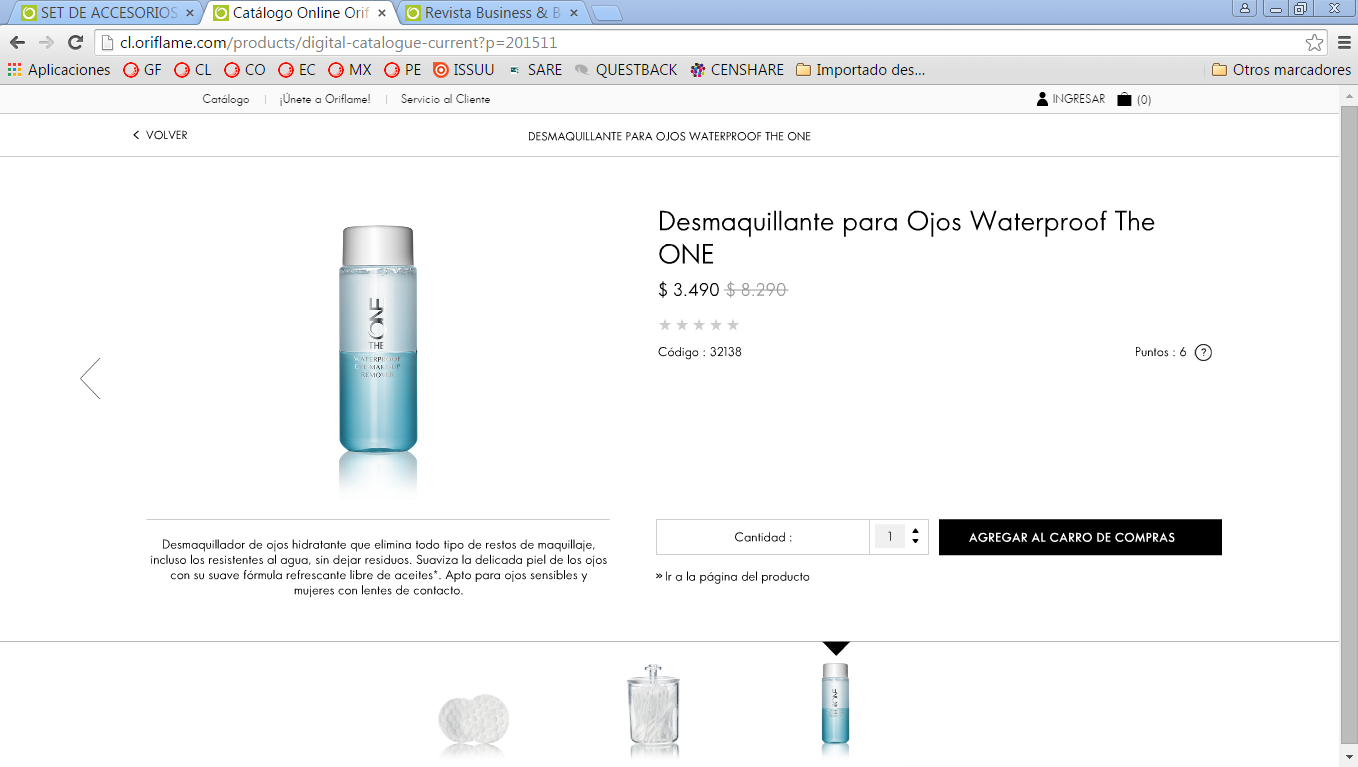 Da clic aquí para agregarlos
a tu carro de compra.
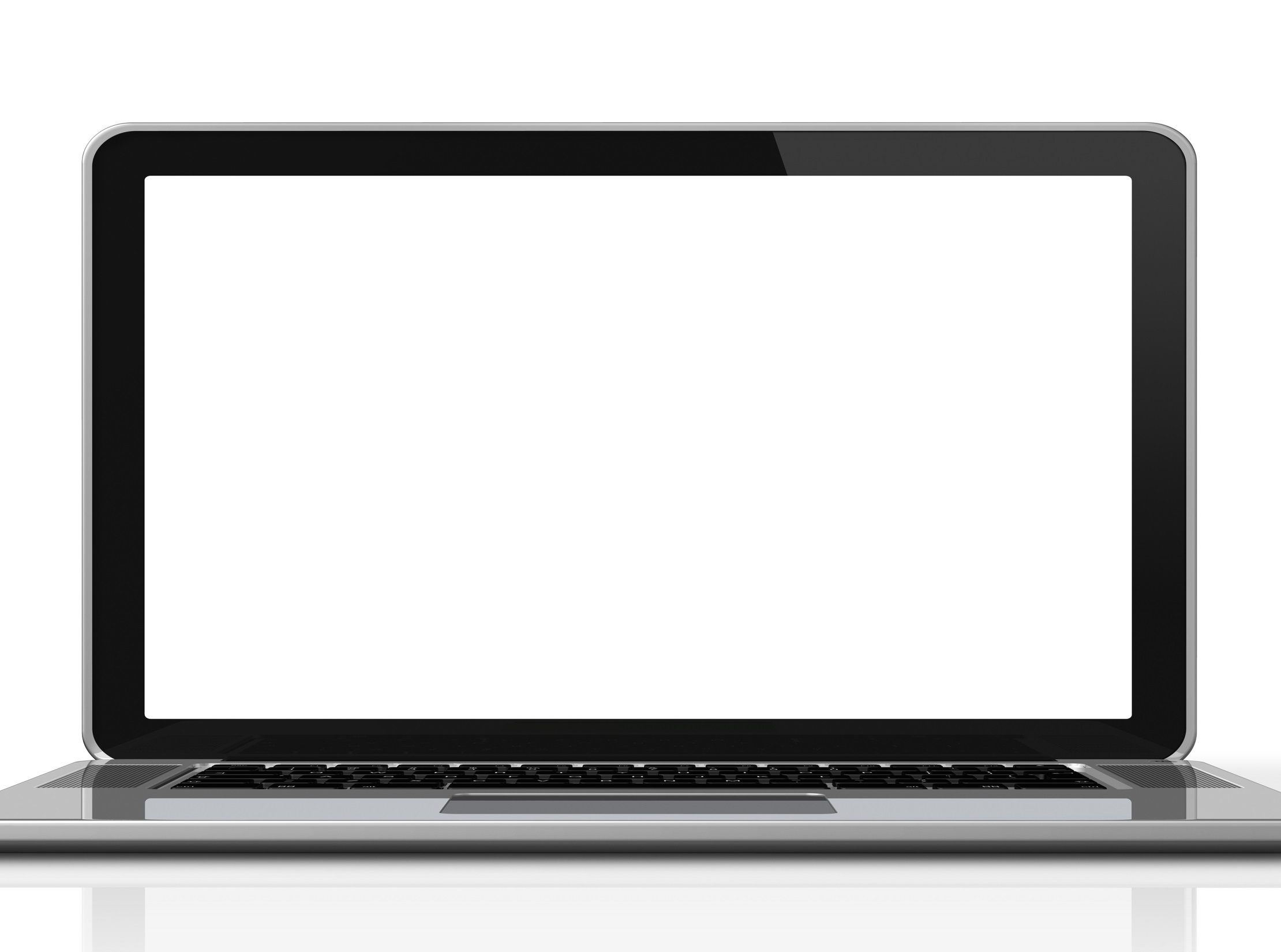 Revisa tu carro de compra y pedido
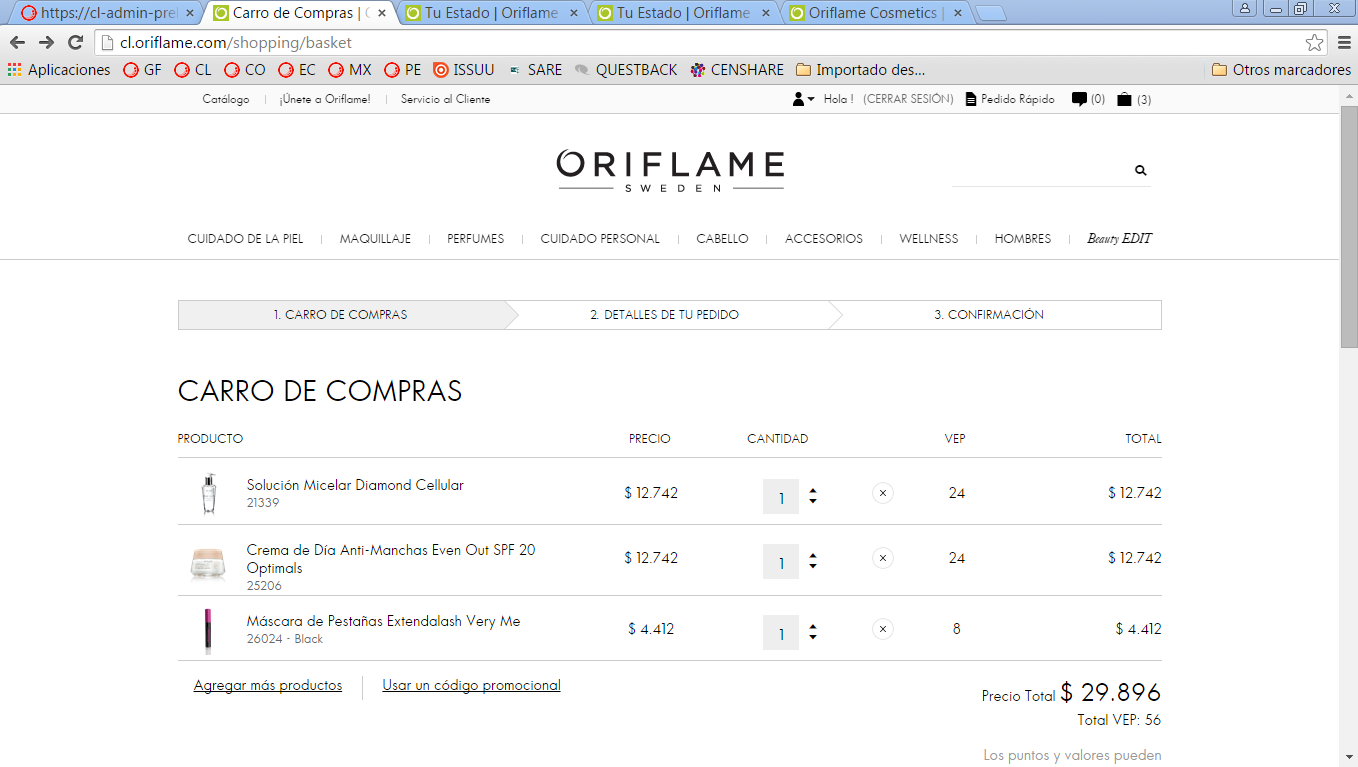 Revisa tu carro de compra.
Continúa con el proceso.
3. TUS FACTURAS
Factura
Precio catálogo sin I.V.A.
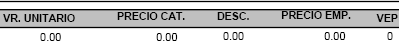 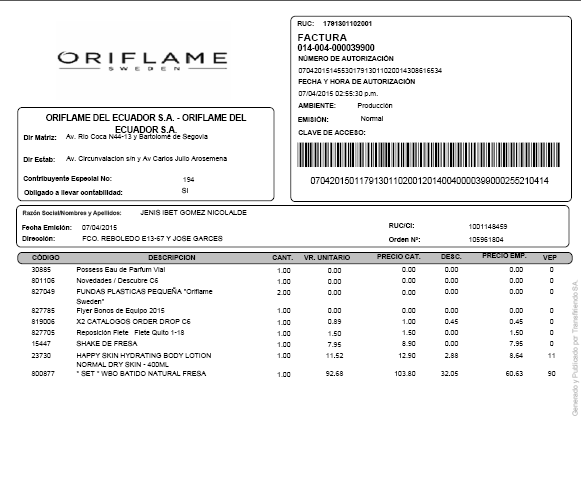 Dcto. Aplicado sobre precio sin I.V.A.
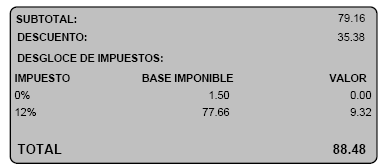 Desgloce con detalles de descuentos  e impuestos
El Monto Total corresponde  a la suma de productos a  Precio Empresario después de restados los descuentos y sumados los impuestos
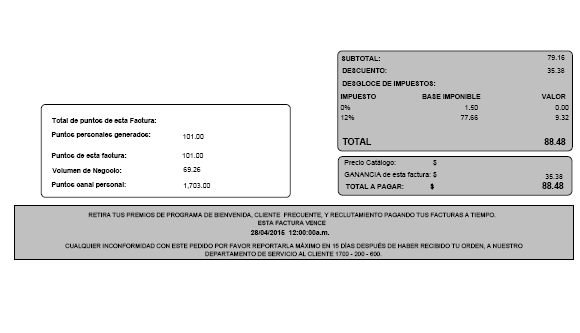 Resumen de puntos personales, volumen de negocio y puntos de la red
Información fecha de vencimiento y contactos
4. CÓMO PAGAR TU PEDIDO
Detalle de las opciones de pago
Crédito directo Oriflame: 21 días

Depósito bancario al código del socio: 
	* Western Union
	  De Lunes a  Domingo – Aplicación de pago, cada 2 horas.	* Banco De Guayaquil – Banco Del Barrio
	  De Lunes a Sábado – Aplicación de Pago De Forma Automática.	* Banco Pichincha – Banco El Vecino	
	  De  Lunes a Sábado – Aplicación de pago, cada 2 horas. 	* Produbanco – Servipagos
	  De Lunes a Sábado – Aplicación de pago, cada 2 horas.
Transferencia Cuenta Corriente: se aplica en horarios laborables
      2 veces por día.
Botón de pagos Bco. del Pichincha: se aplica cada 2 horas
   Botón de pagos Produbanco: se aplica cada 2 horas
5. RECIBE TU PEDIDO
Distribución por canales
Corte hasta las 23:59
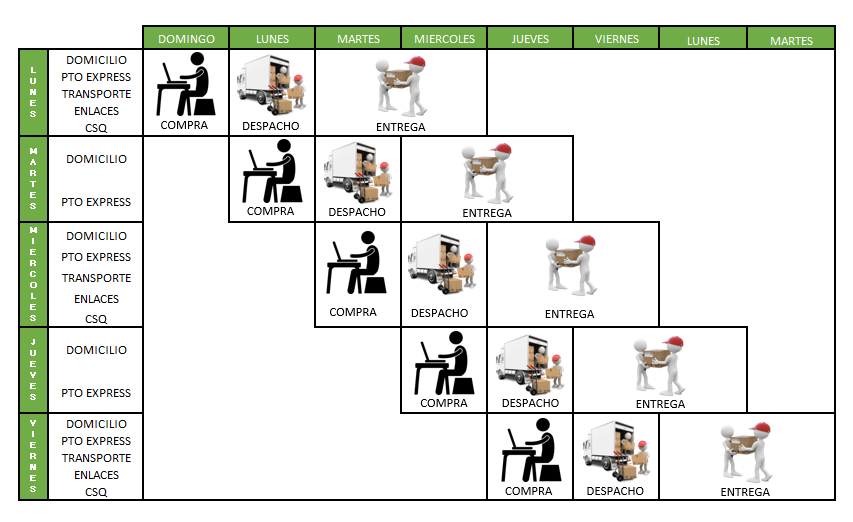 Cumplimos con nuestra promesa de entrega dentro de 48 hrs.
   ISC Guayaquil todos los días.
El día viernes cierre de catálogo se envía toda la distribución sin restricciones.
Valor de flete por canal de distribución
6. POTENCIA TU NEGOCIO
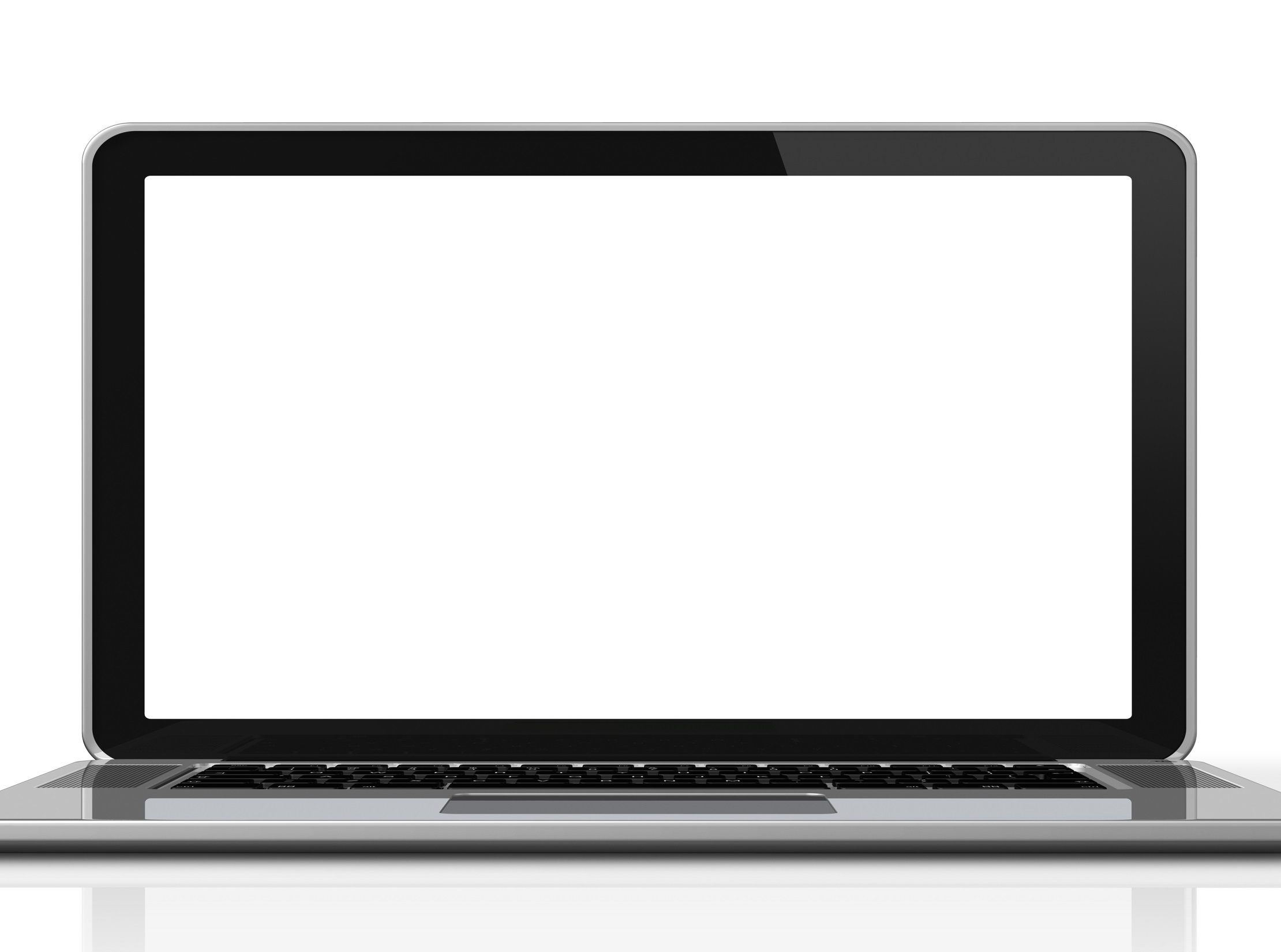 Comparte el catálogo con tus amigos
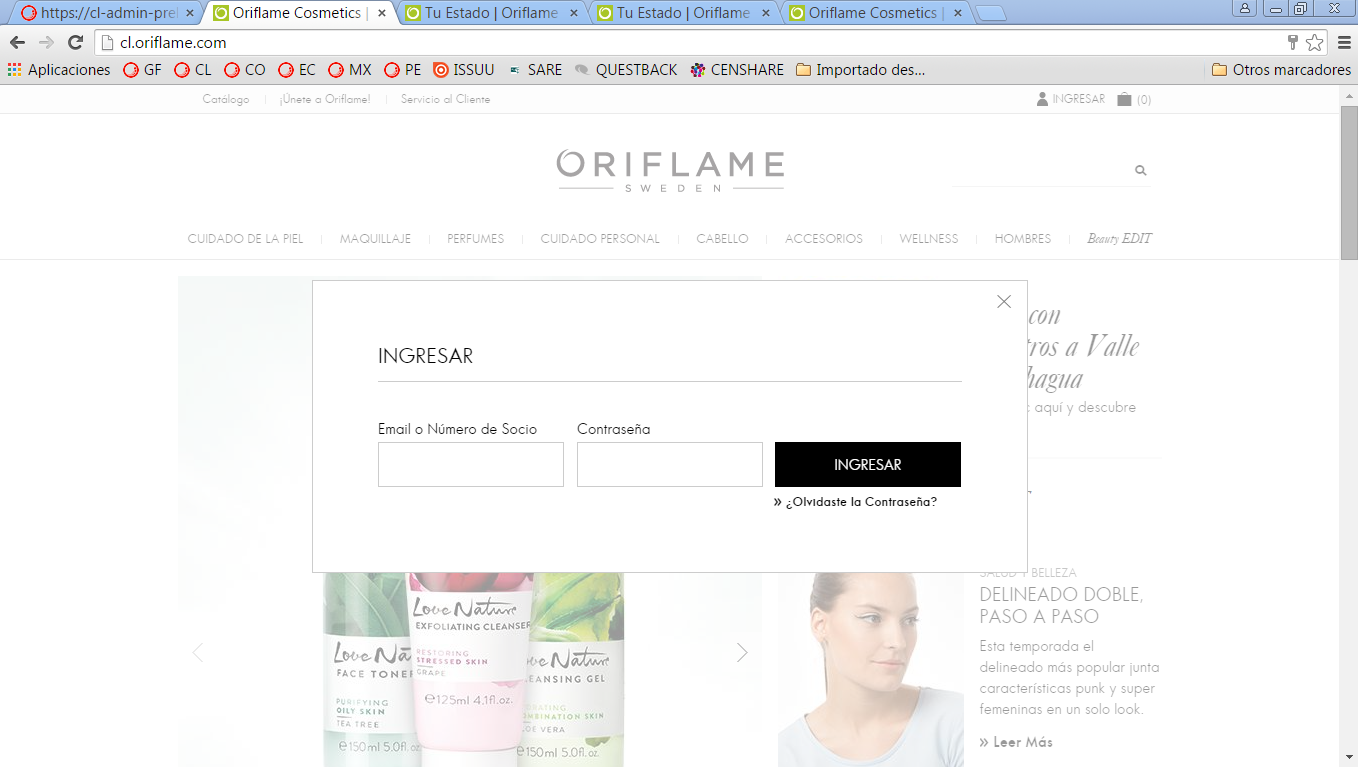 Ingresa a tu página con tu código de Socio o Correo electrónico y contraseña.
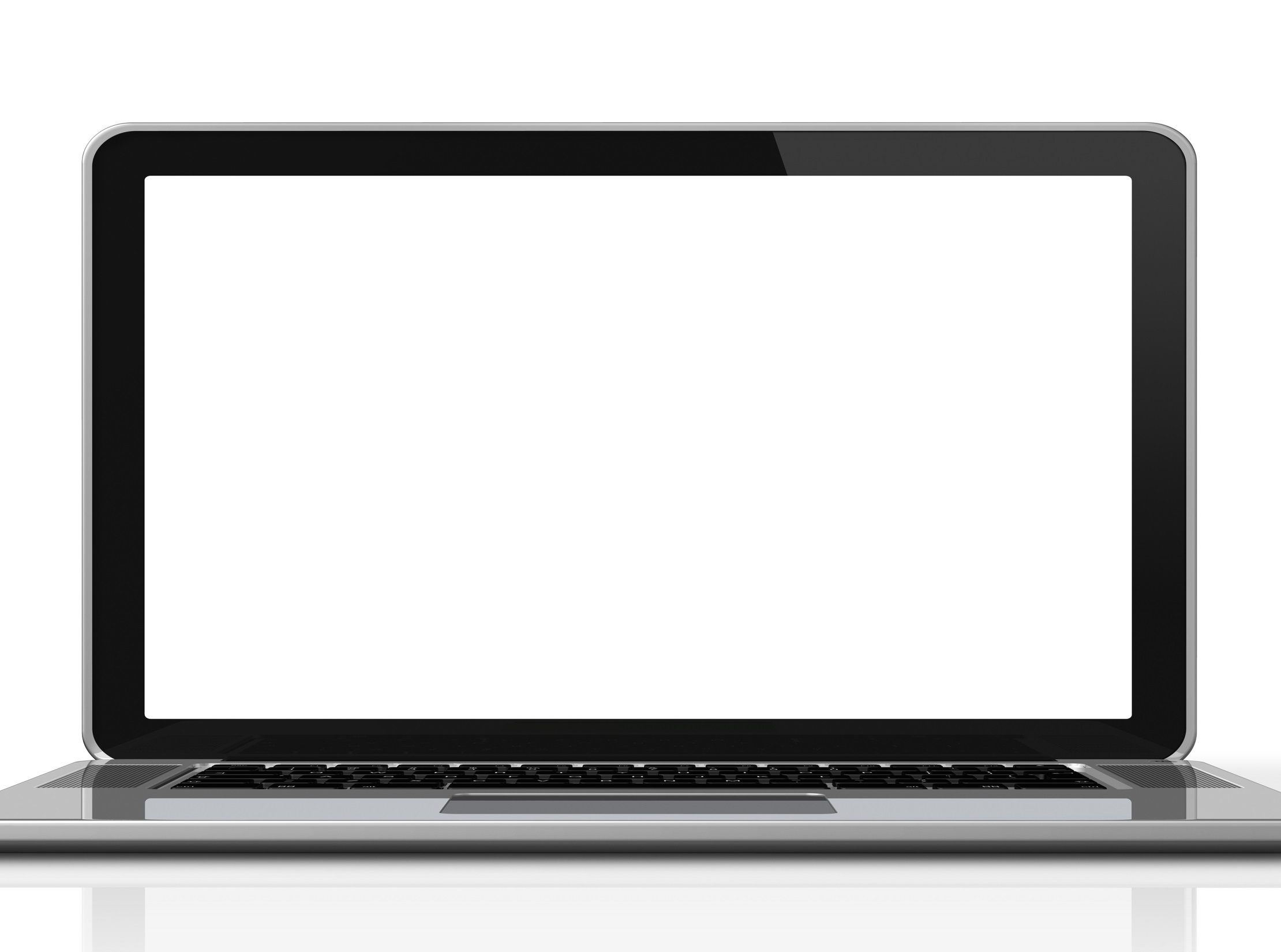 Comparte el catálogo con tus amigos
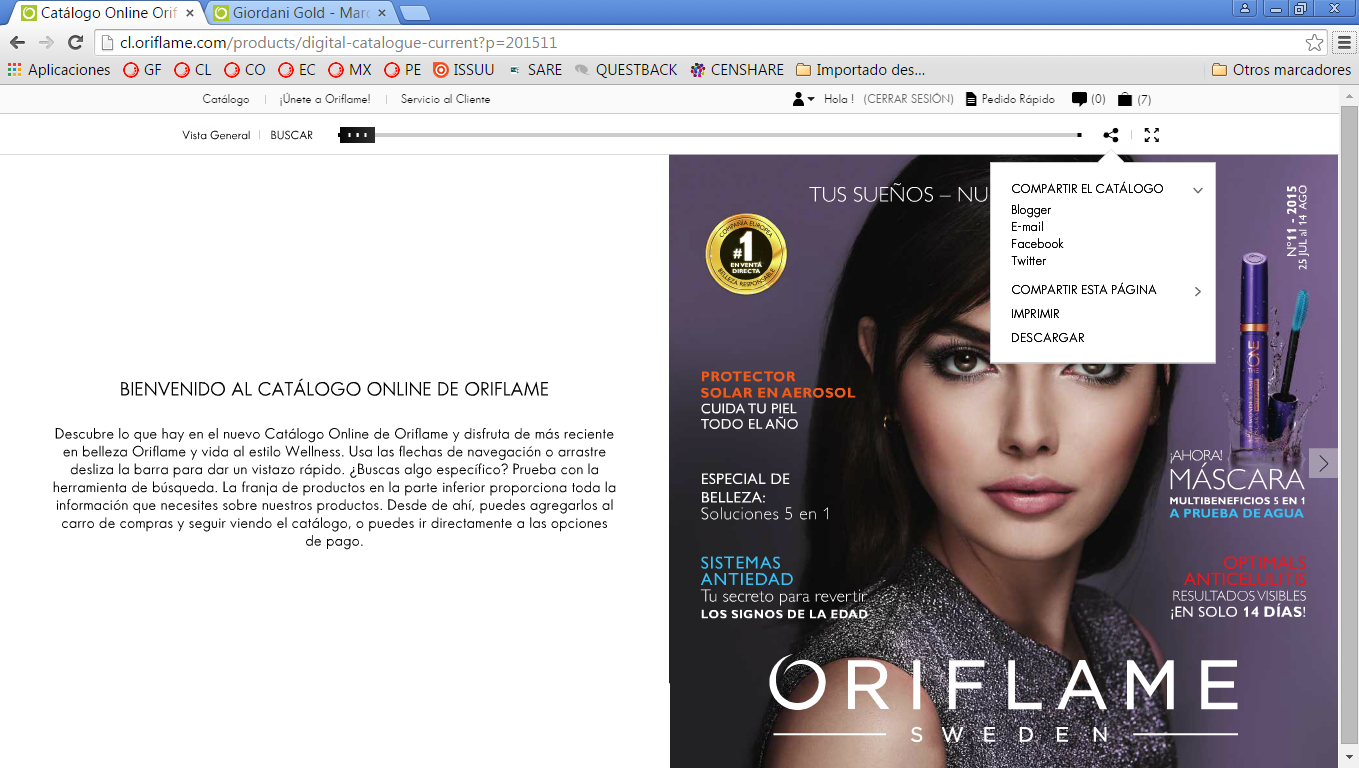 Aumenta la cantidad de clientes, evita tener que comprar catálogos y repartirlos.
Es mas rápido, fácil ¡y es gratis!
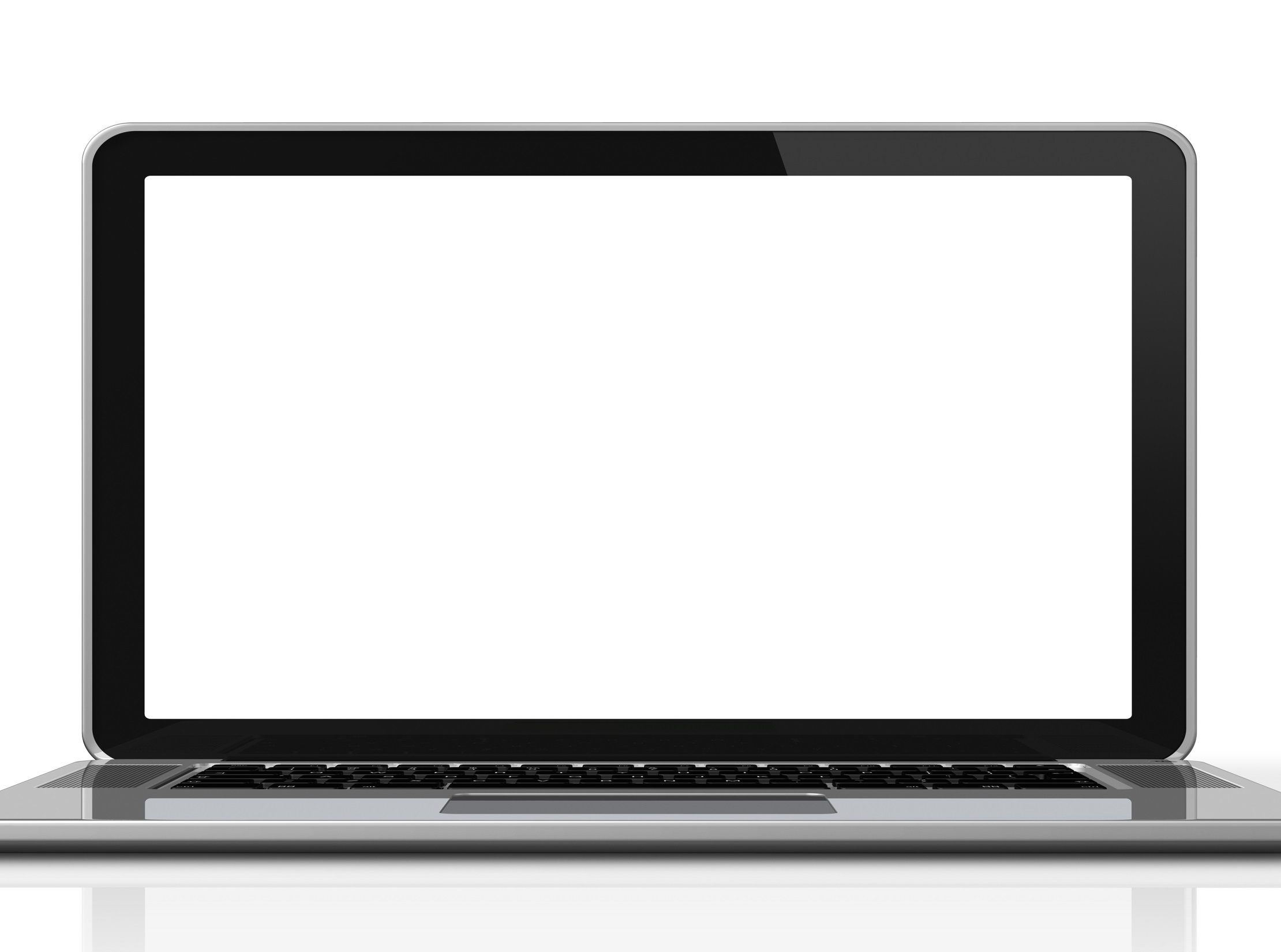 Registra a un nuevo Socio
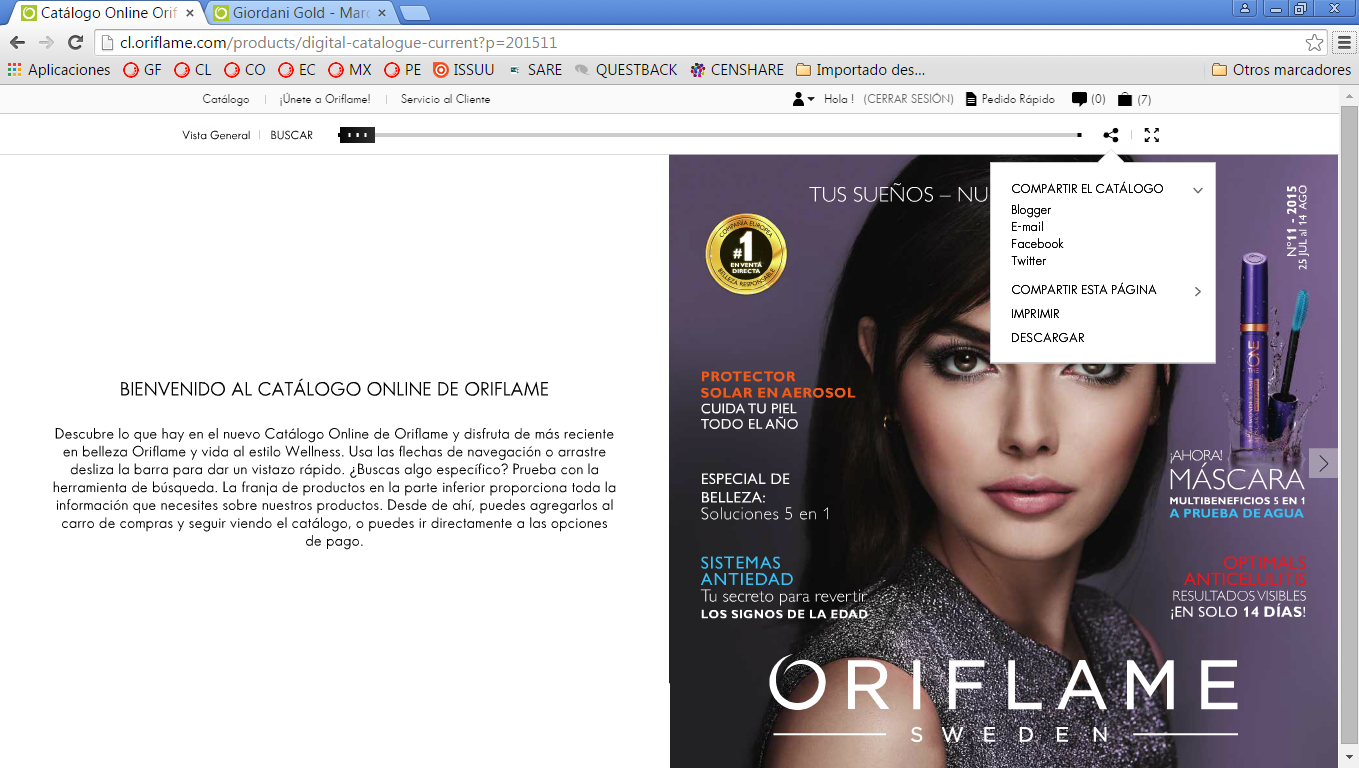 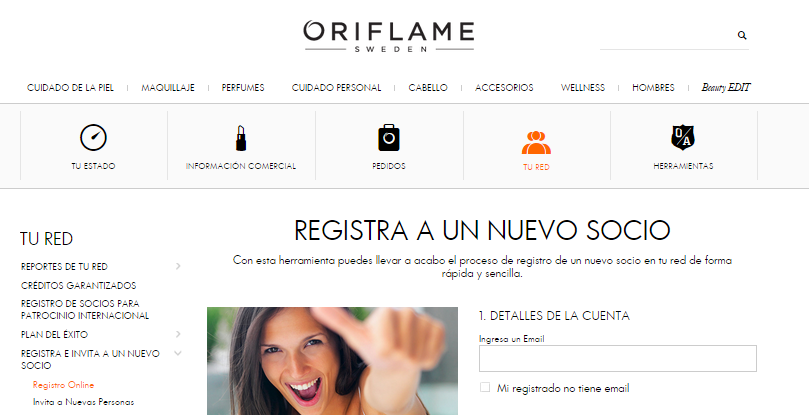 Completa todos los datos de la cuenta. Tu nuevo Empresario recibirá un correo con su código, contraseña y una liga para  activar su cuenta.
Haz clic en “Registra e Invita a un Nuevo Empresario”
Elige la opción “Registro Online”.
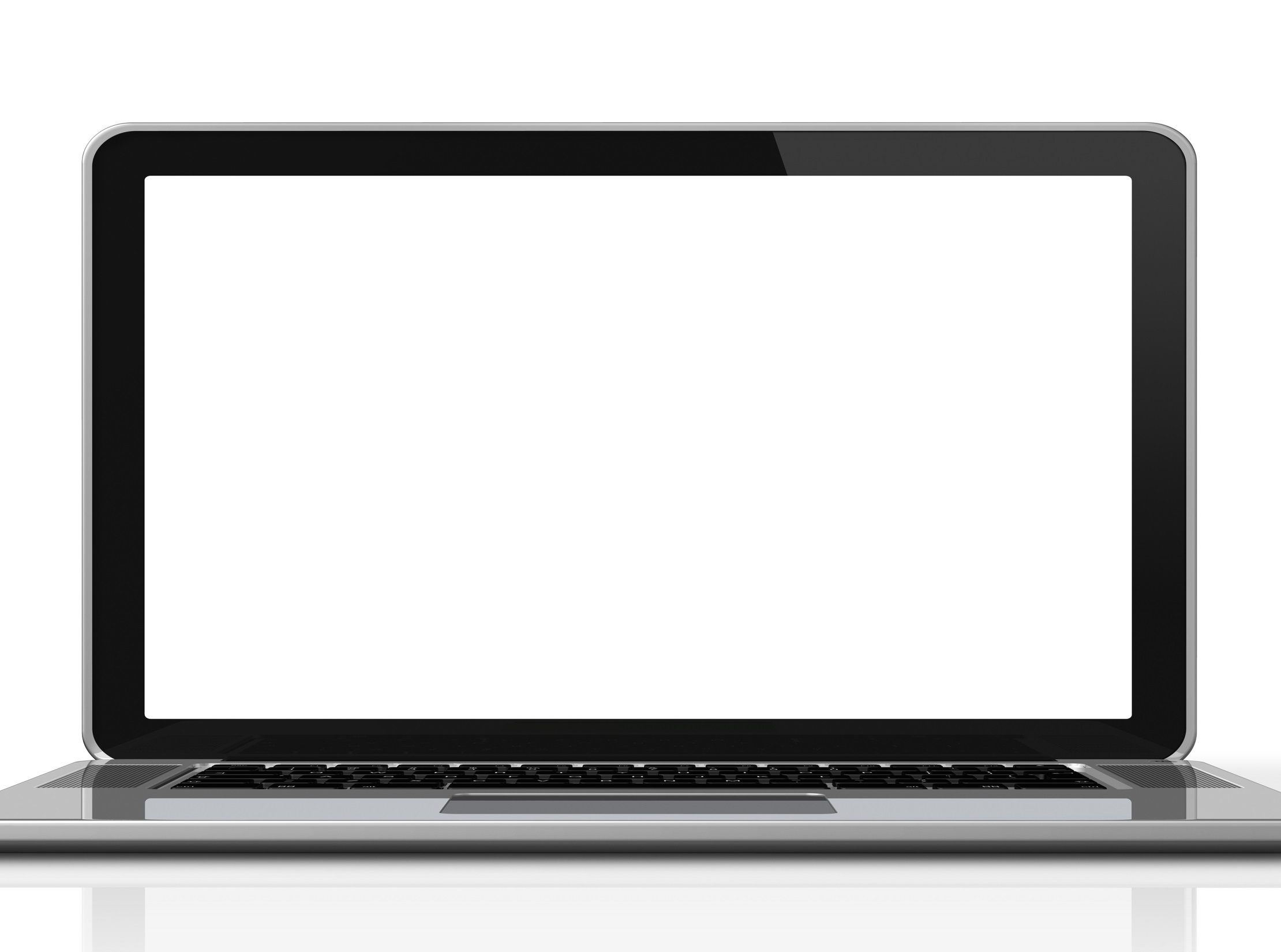 Invita por correo a personas a incorporarse a tu red
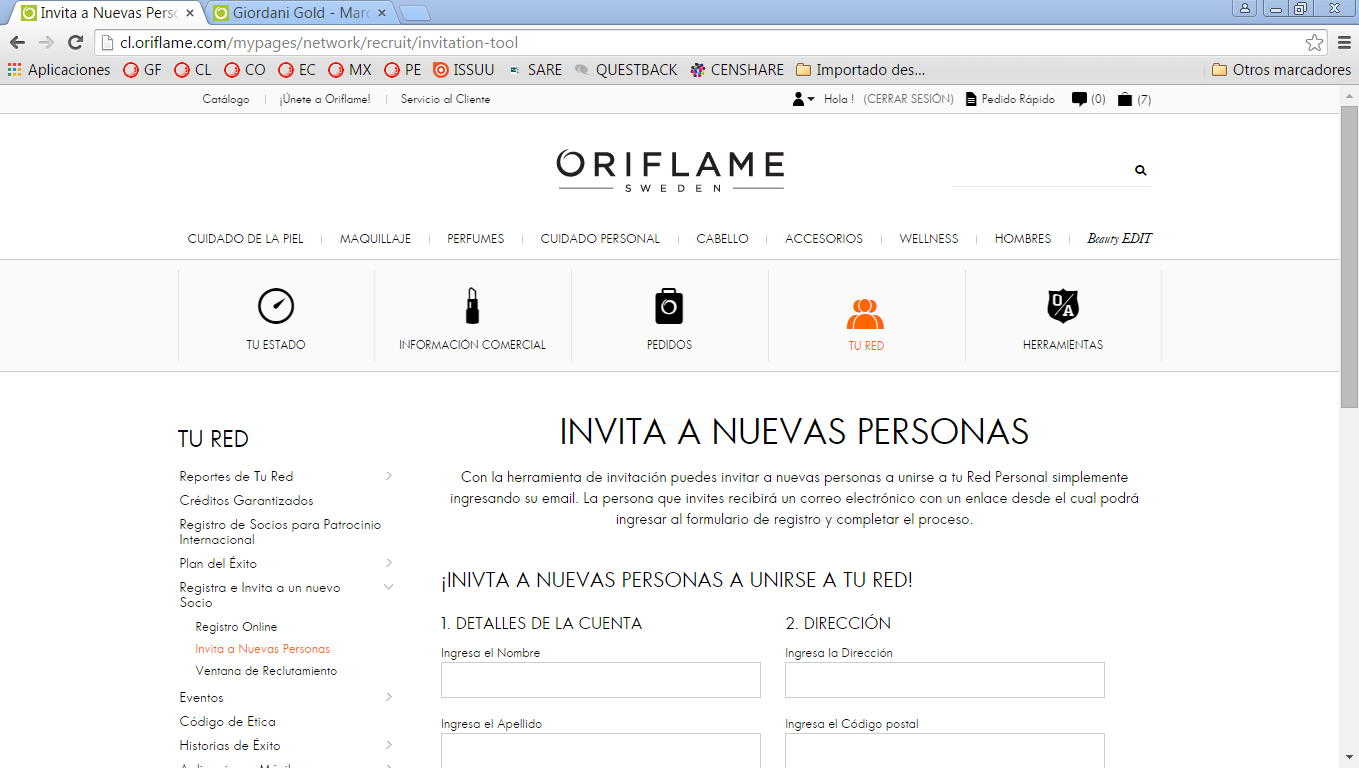 Completa los datos, envía un mensaje y tu invitado recibirá un correo. 
Si tu invitado se registra siguiendo la liga que recibió vía e-mail, quedará registrado en tu red de inmediato.
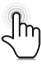 Elige la opción de Invitar nuevas personas.
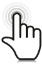 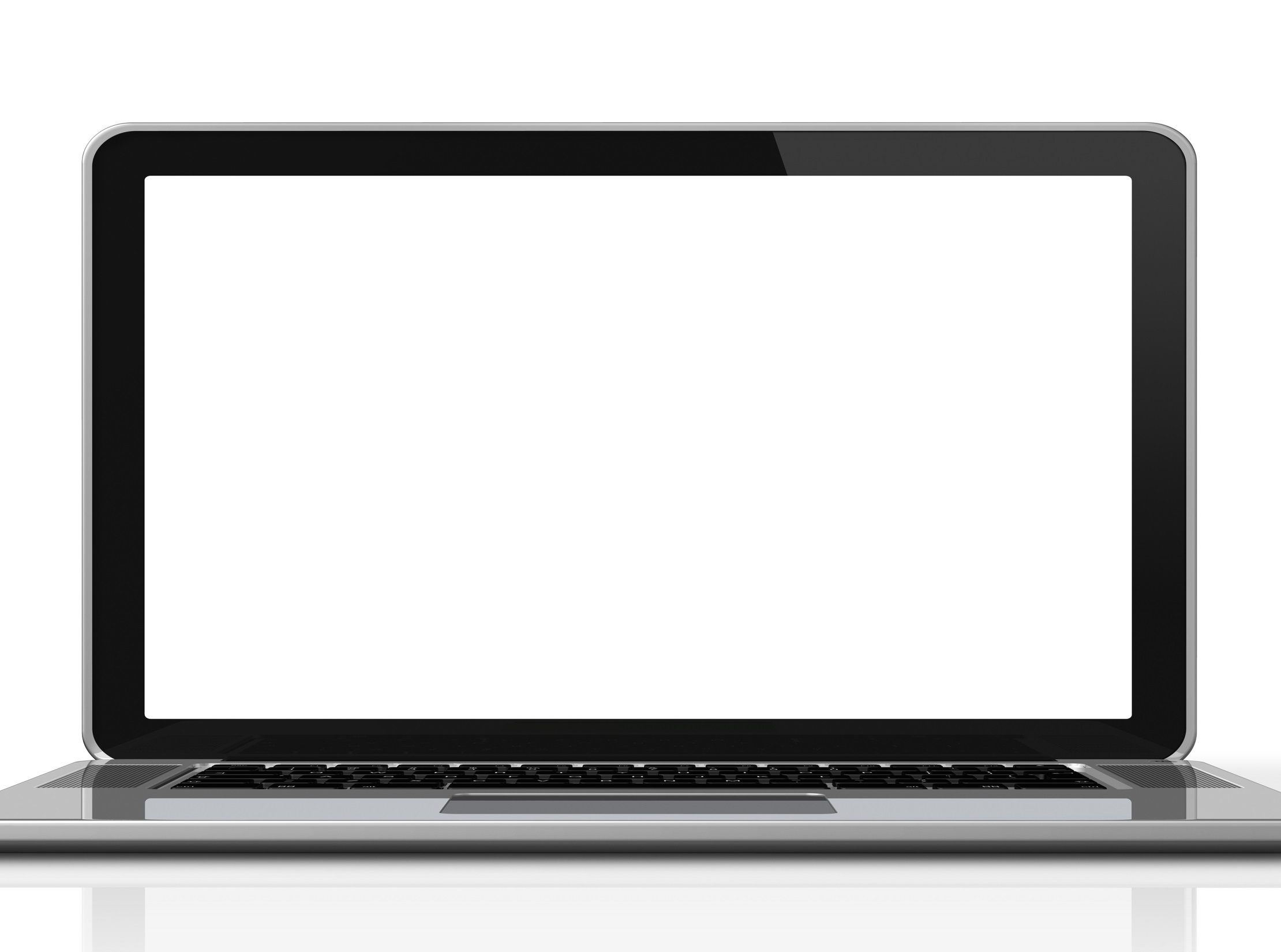 ¡Capacítate! – Aprende con Oriflame
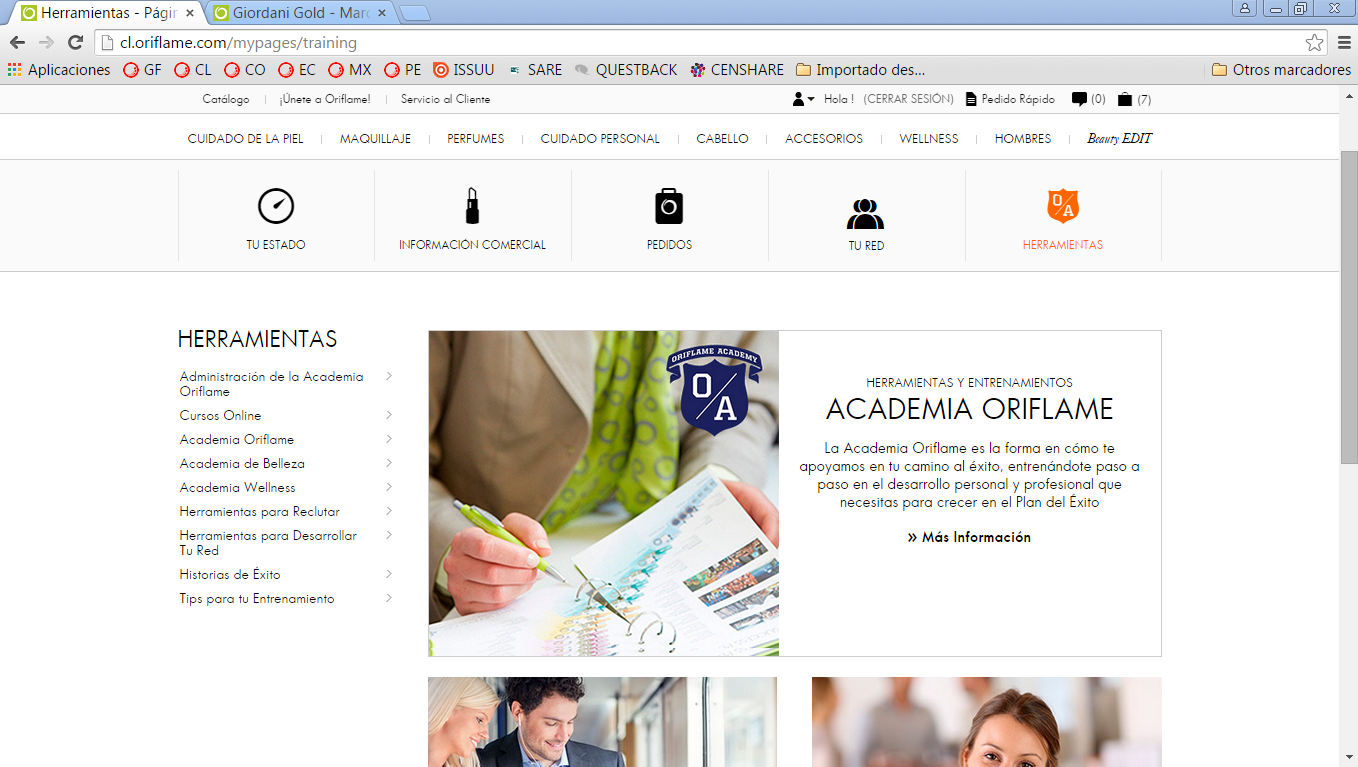 Es recomendable que un nuevo Empresario se informe y aprenda sobre Oriflame, sus productos y sus oportunidades. 

Realiza Cursos Online disponibles en el sitio.
7. OTROS PROCEDIMIENTOS IMPORTANTES
Cómo solicitar crédito directo Oriflame
Elige la forma de solicitar tu crédito:
Envío de documentación a  Oriflame Guayaquil:  Av. Circunvalación junto al Puente Teodoro Maldonado Carbo, frente a la puerta No. 4 del C.C.      Albán Borja
Entrega personal en Centro de Negocios Guayaquil: (misma dirección)
Entrega personal en Centro de Servicios Quito: Bartolomé de Segovia      N44-13 y Río Coca
Documentos requeridos:
Formulario de afiliación  (descargado en la página On Line). Debe venir lleno y con cuatro firmas, con un solo color de tinta, sin manchas.
Pagaré: 2 firmas en enunciado Deudor, no deben llenarse valores ni fechas.
Copia de cédula de ciudadanía (no escaneada ni fotografía)
Comprobante de servicio básico no mayor a tres meses.
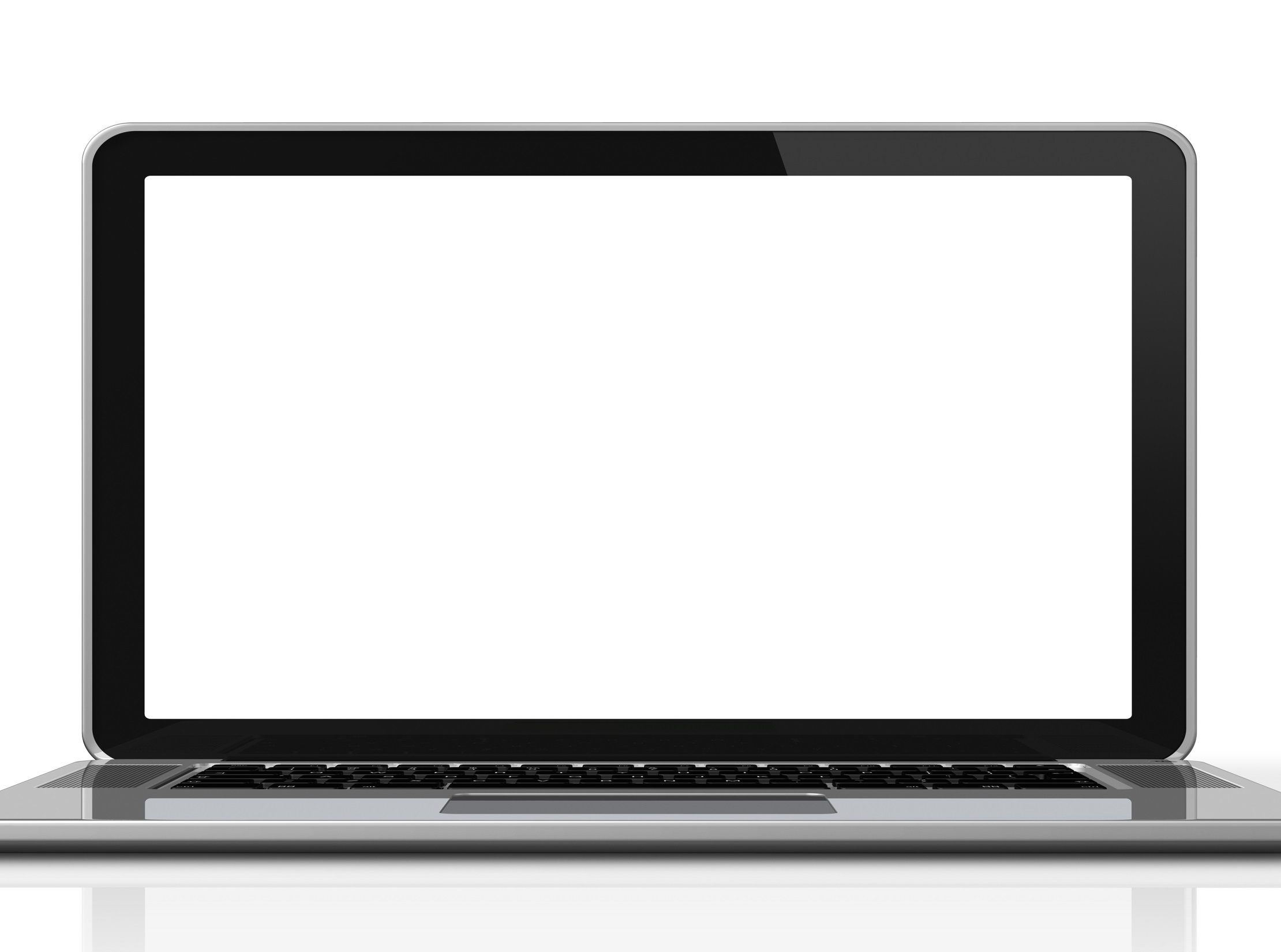 Solicitudes de servicio Online para solución de problemas
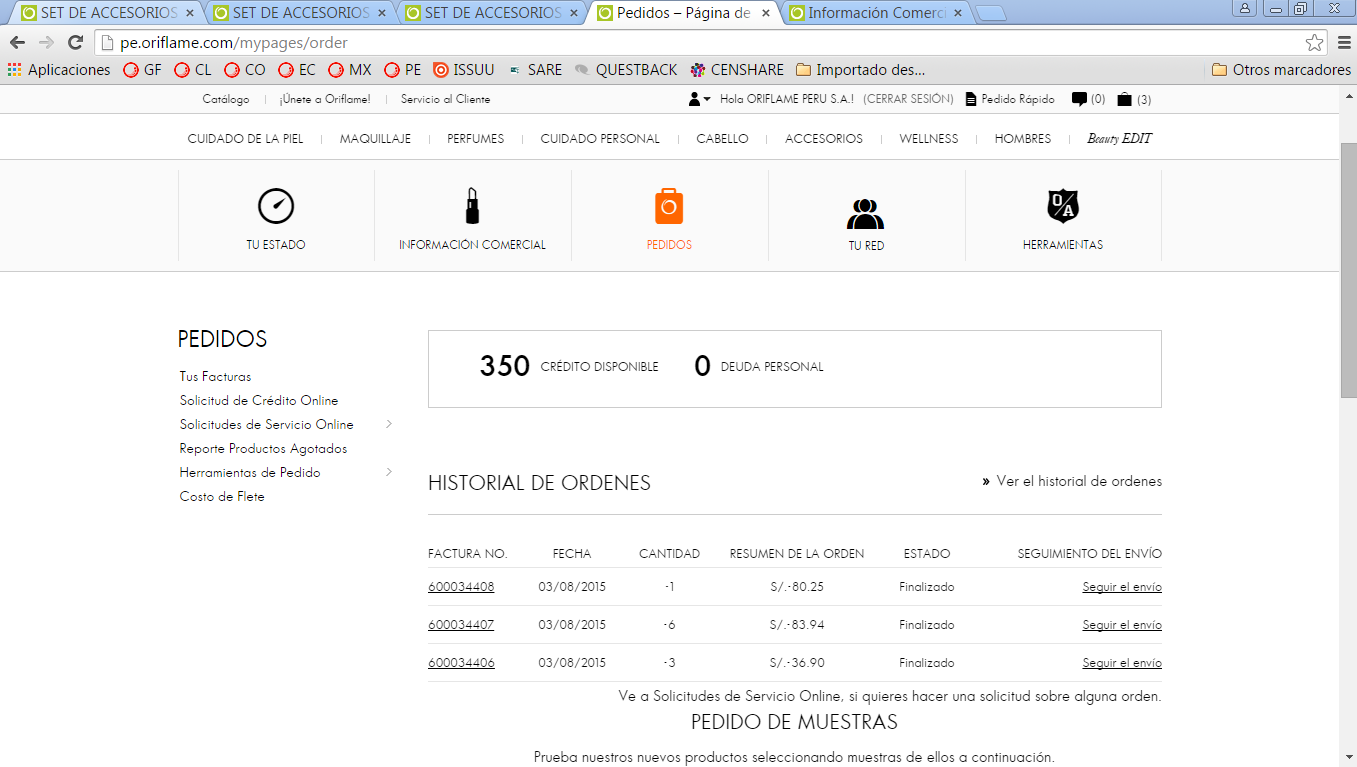 Ingresa a la sección de pedidos 
y selecciona la opción “Solicitudes de servicio Online”.
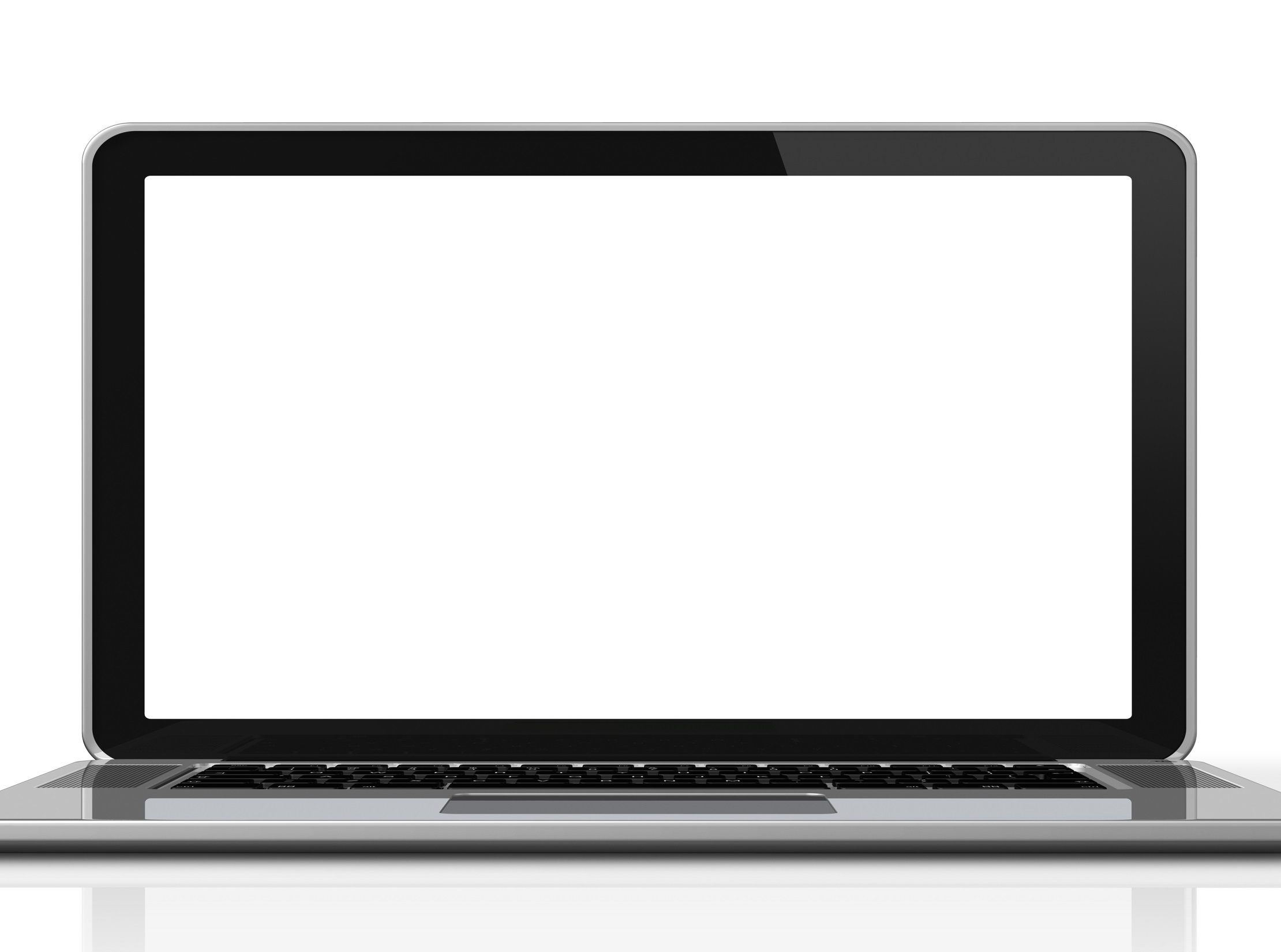 Solicitudes de servicio Online para solución de problemas
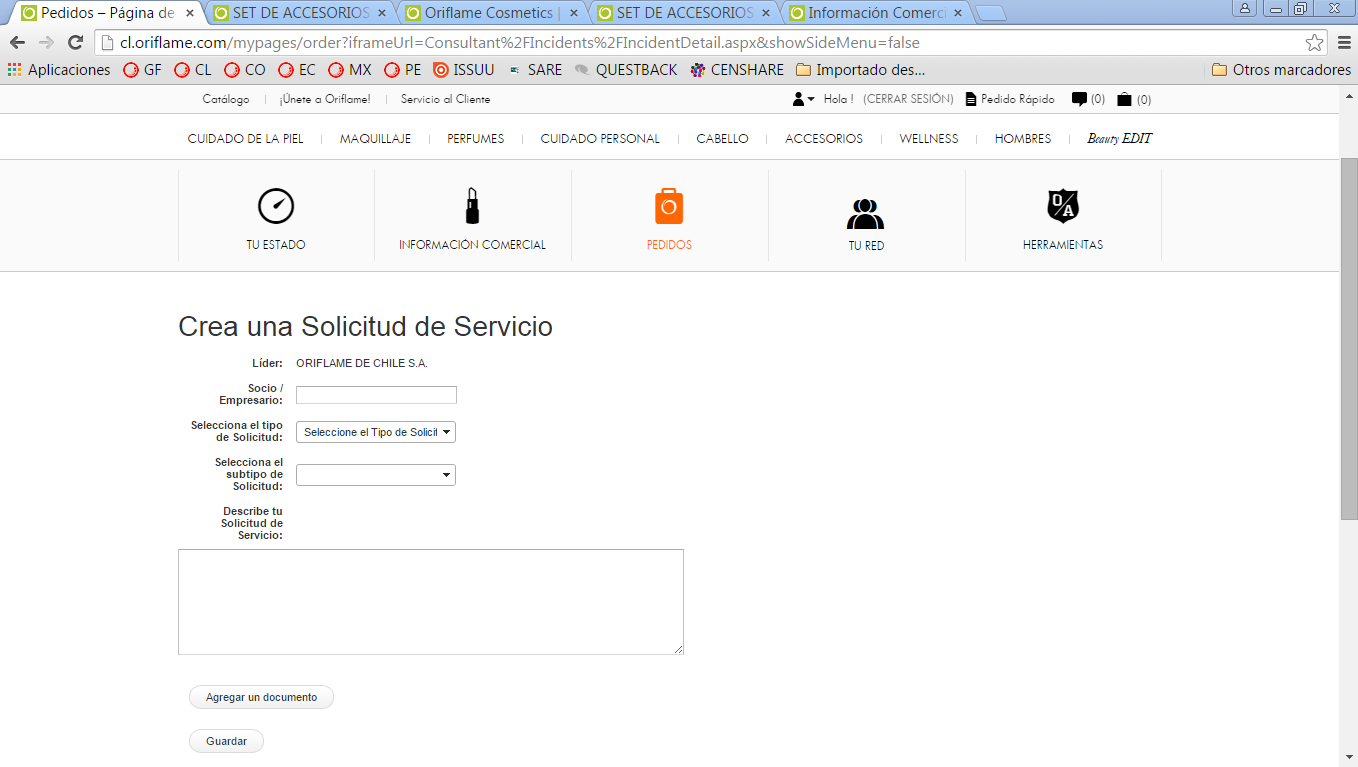 Elige en el menú desplegable, la opción relacionada con tu solicitud.
Puedes escribir un comentario o agregar documentos.
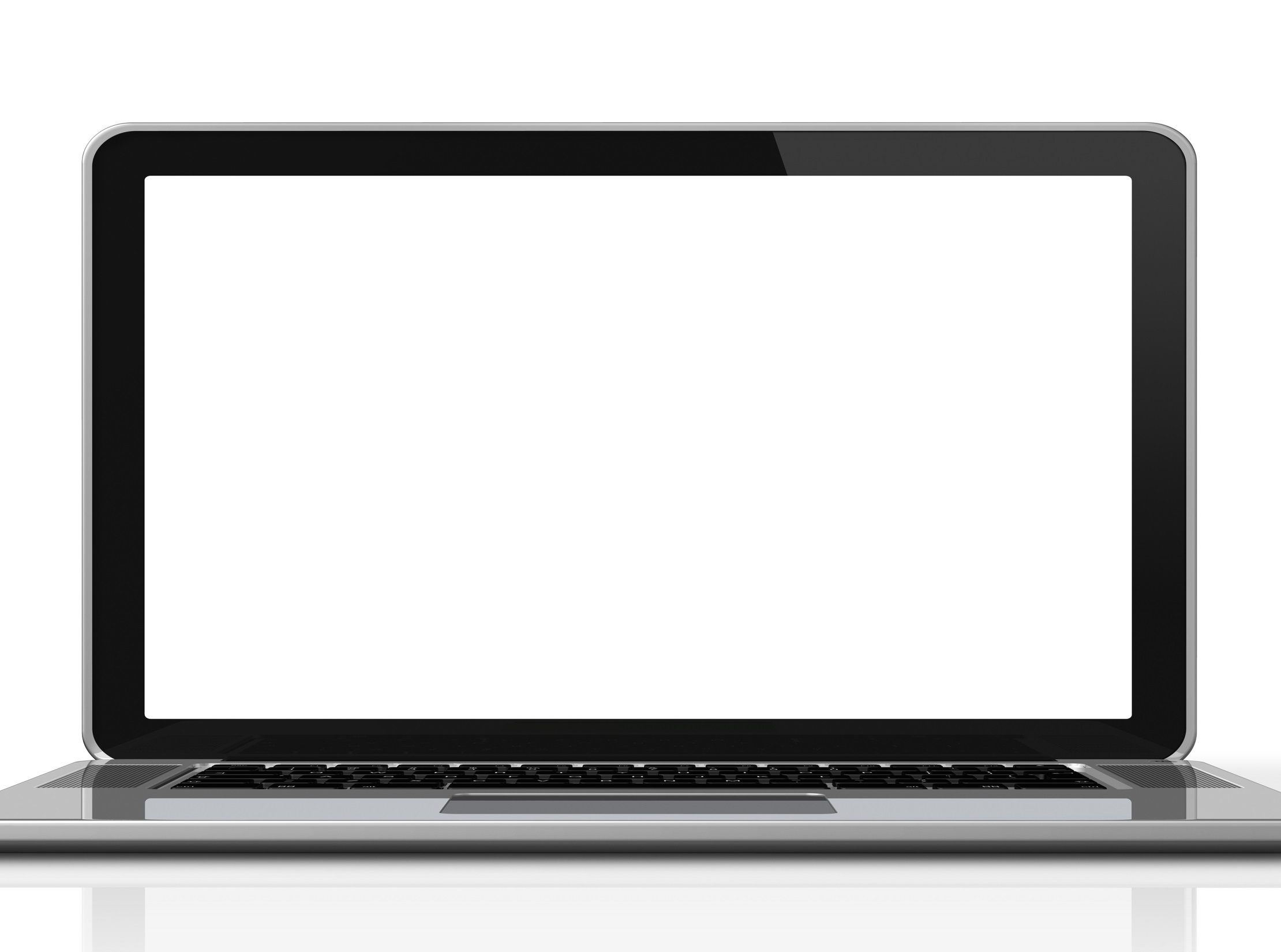 Seguimiento a solicitudes de servicio
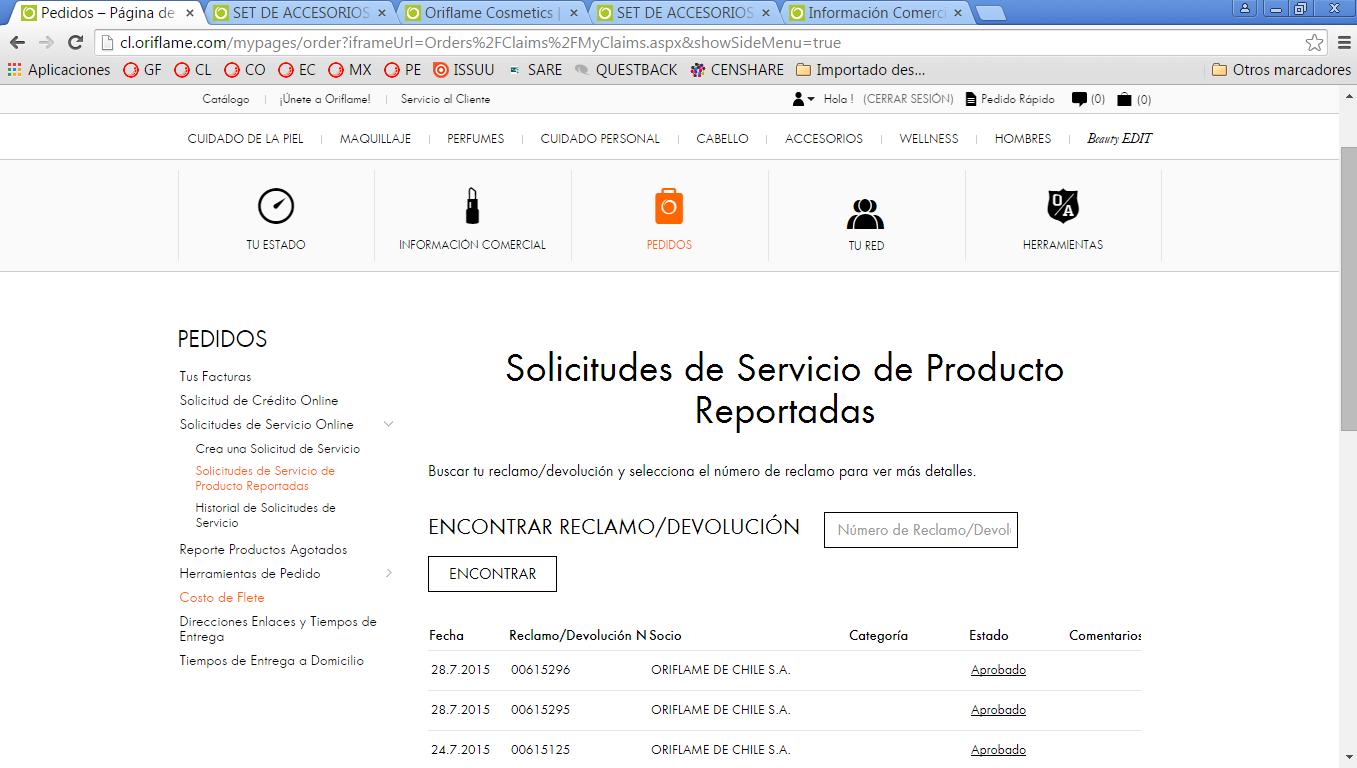 Digita el número de tu solicitud o encuéntrala en el listado.
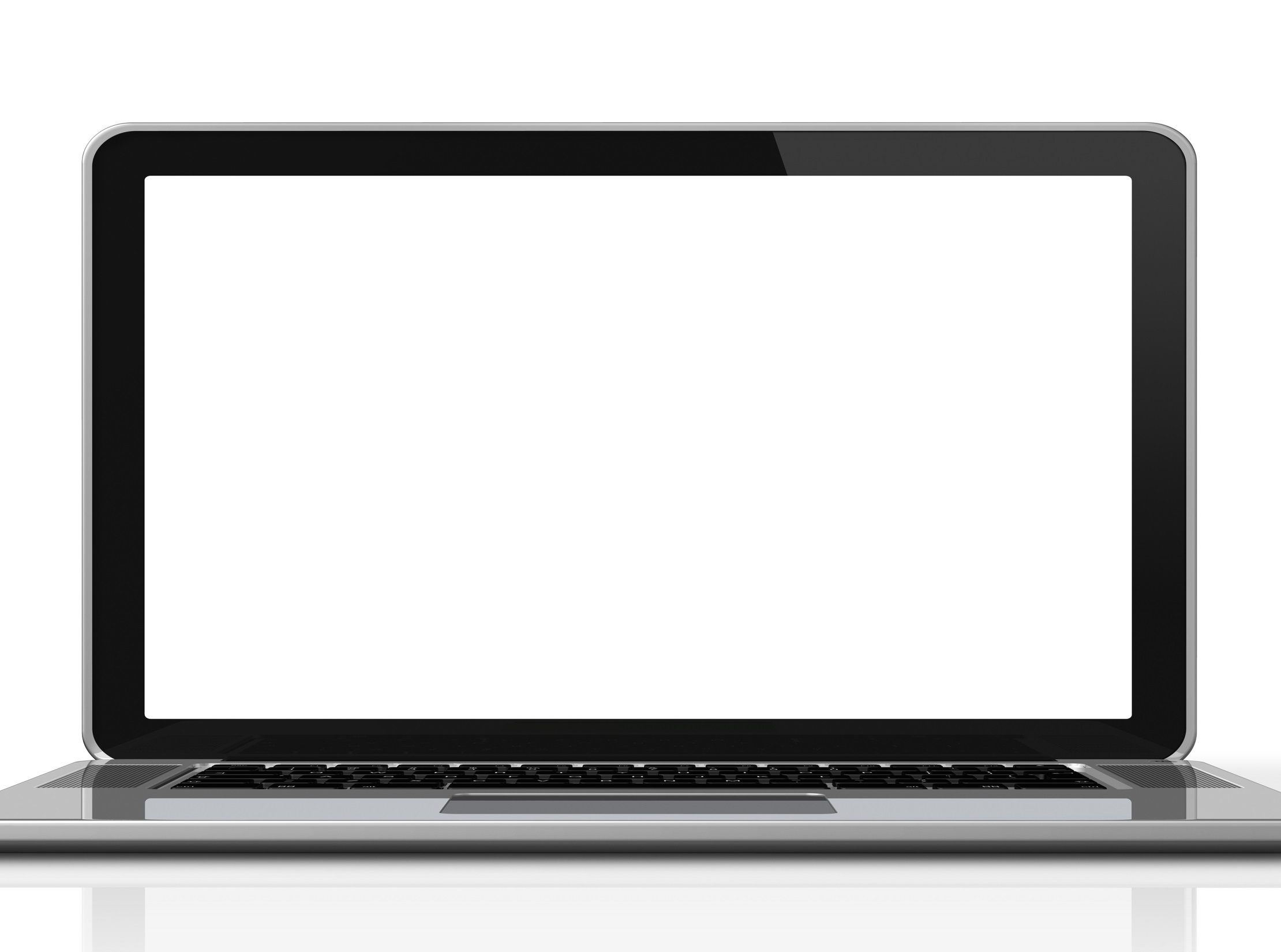 Cómo devolver un producto
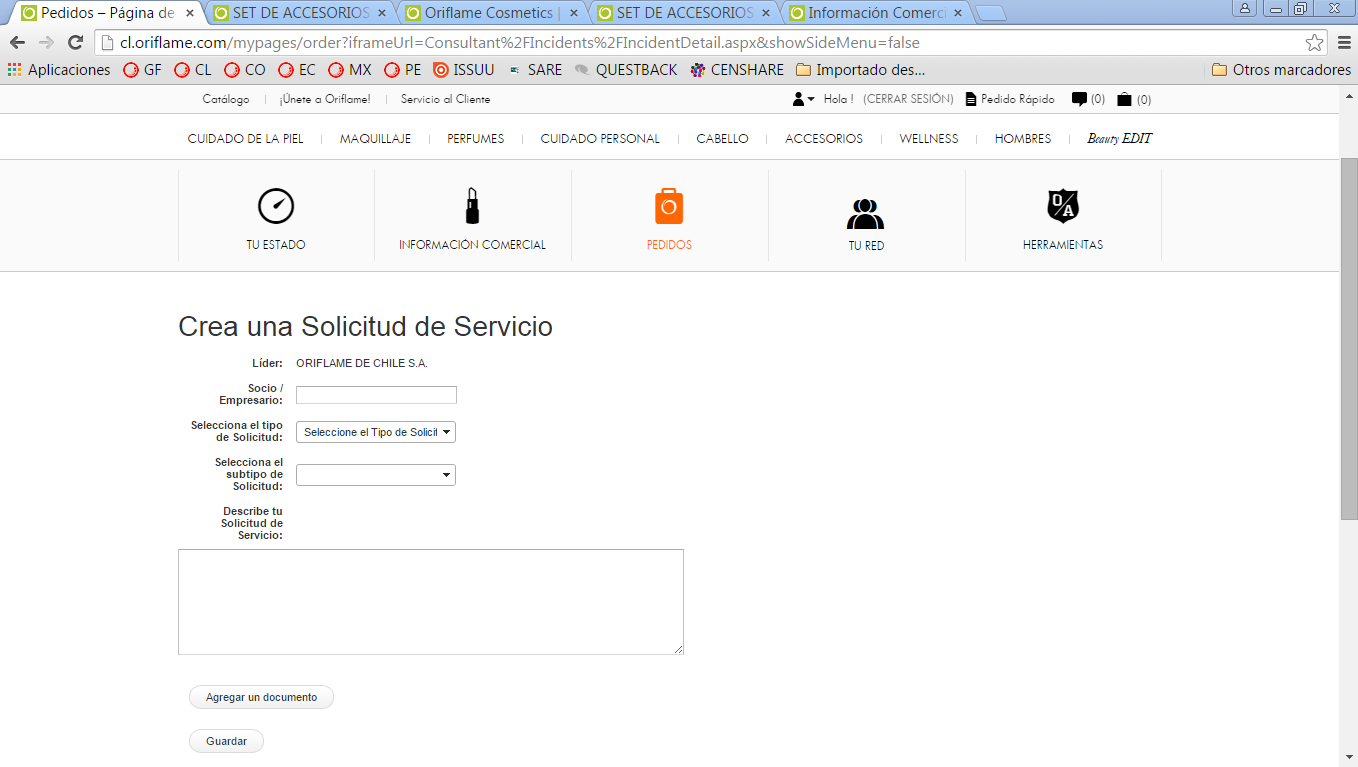 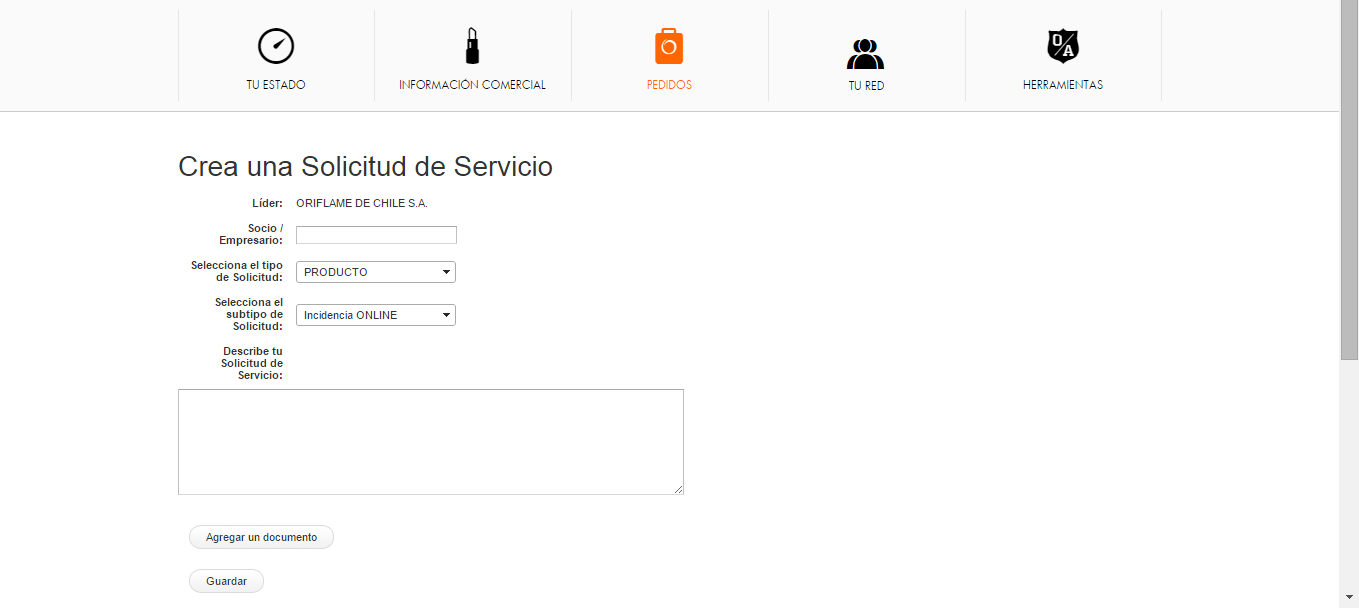 Elige la opción “Crear una solicitud de servicio”.
Selecciona el Subtipo y sigue los pasos para reportarlo.
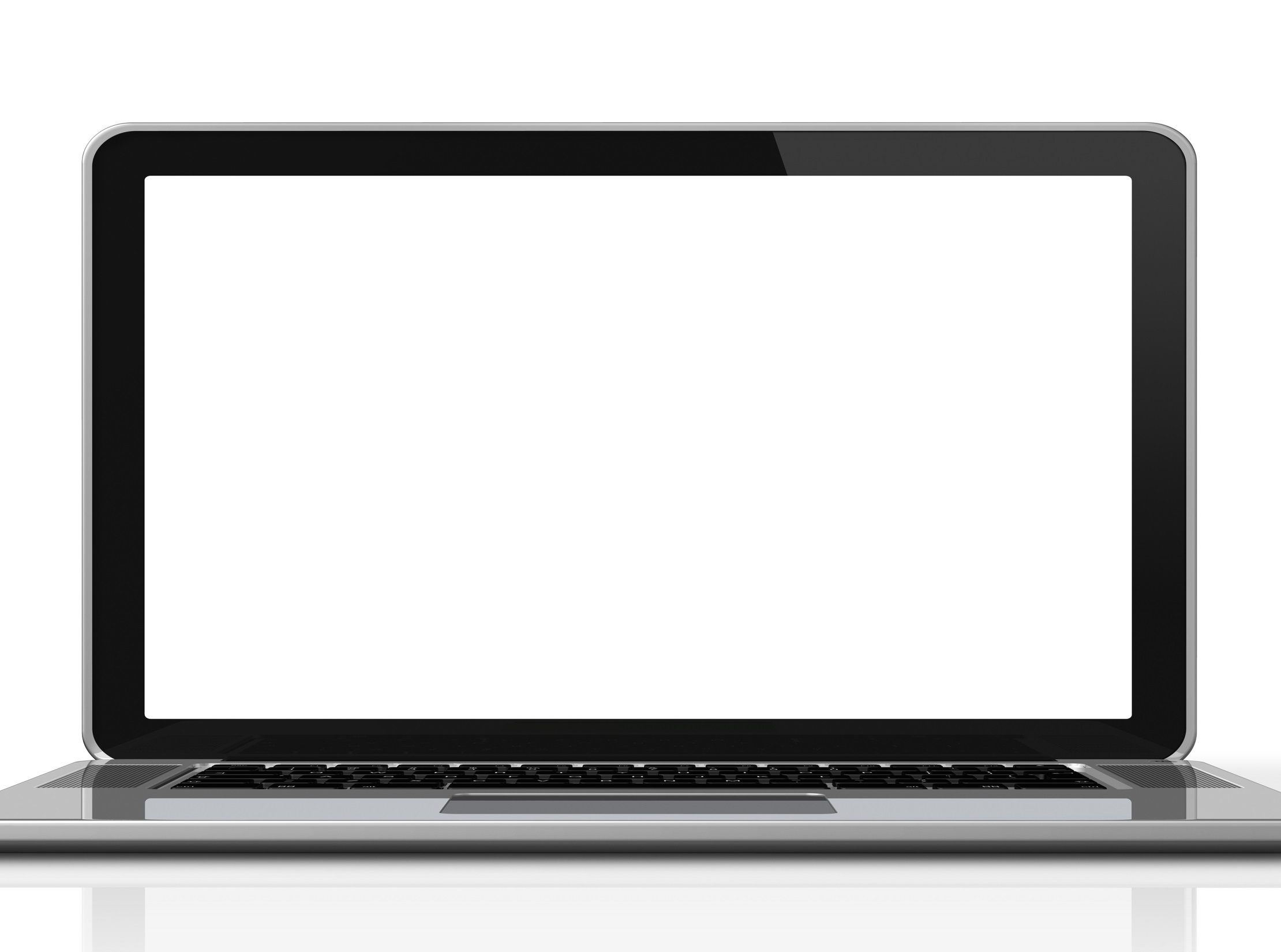 Cómo devolver un producto
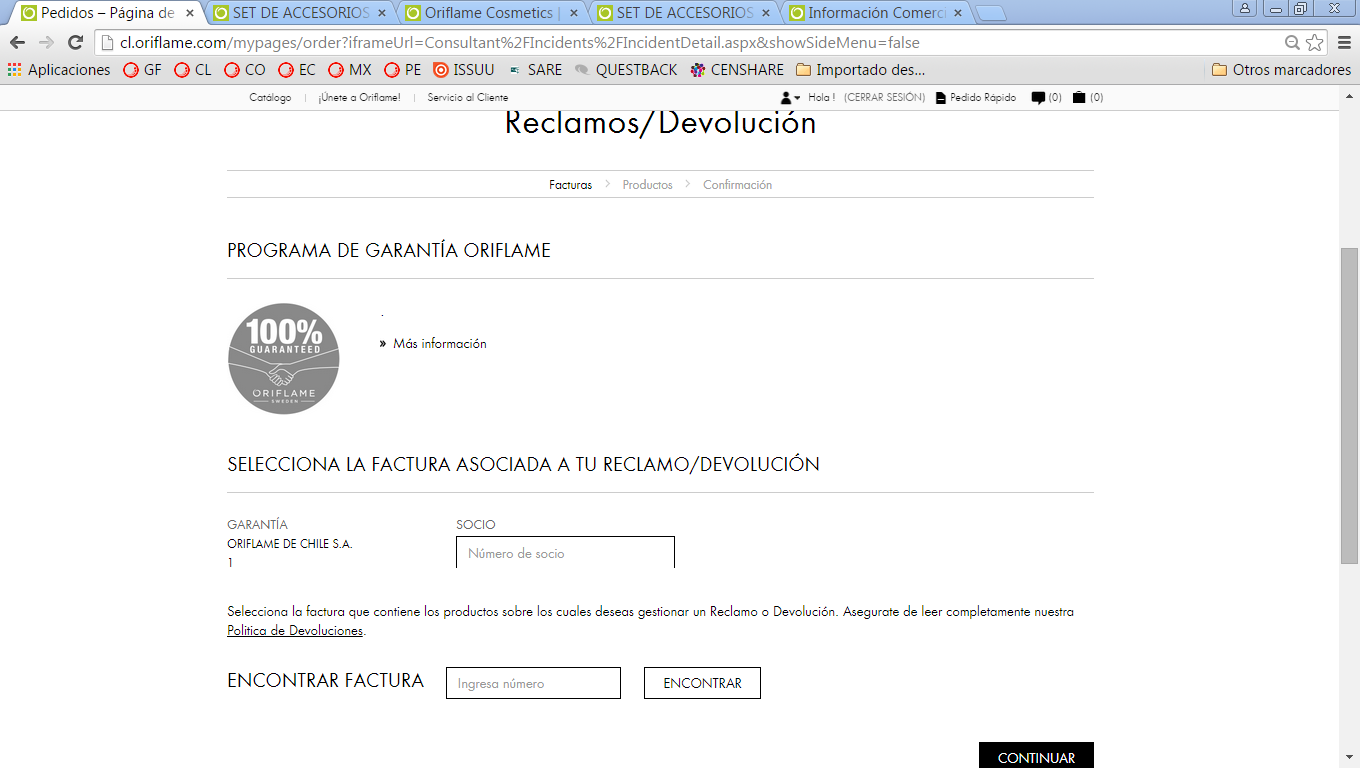 Elige la factura que tiene el
o los productos.
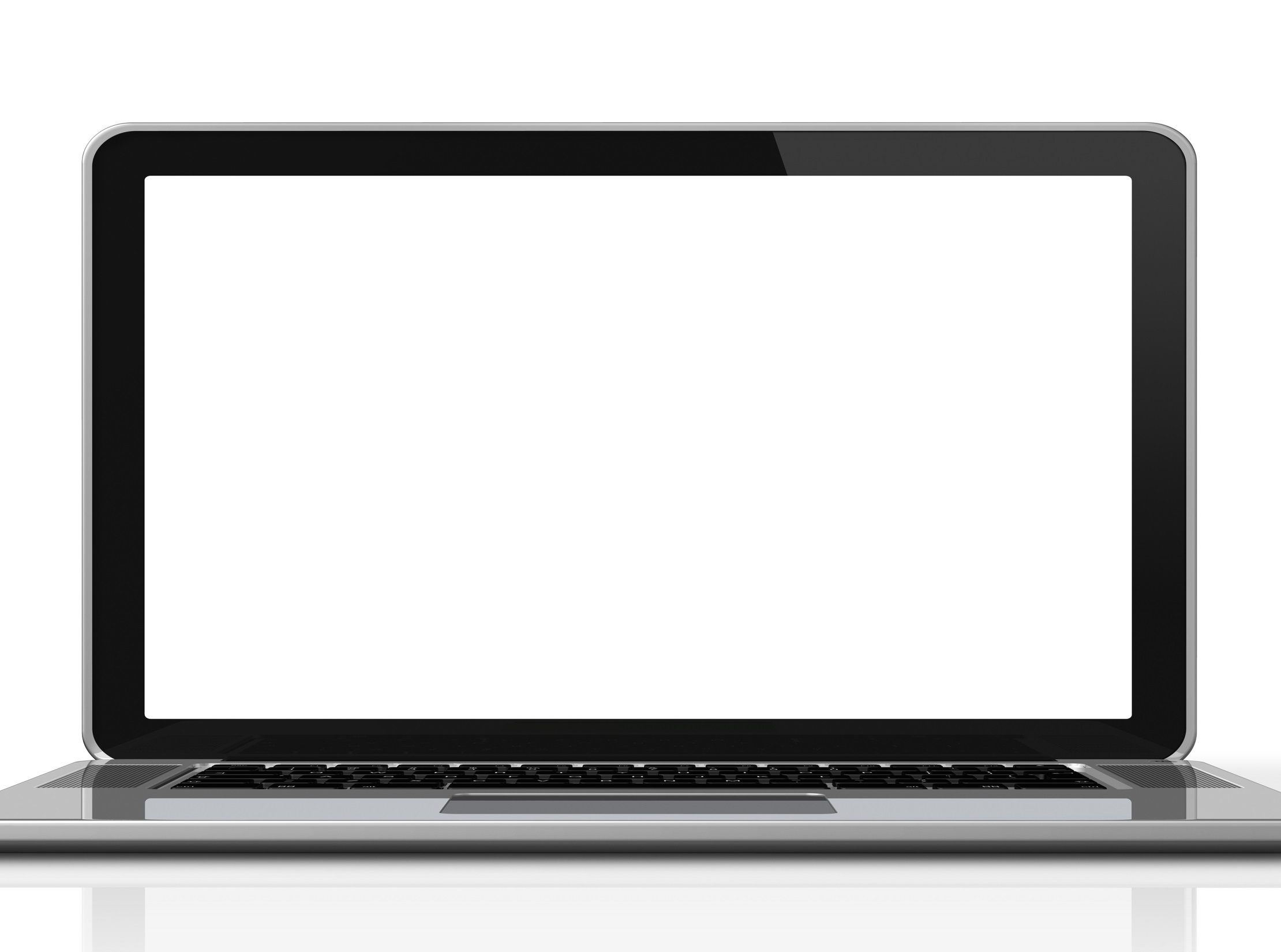 Cómo devolver un producto
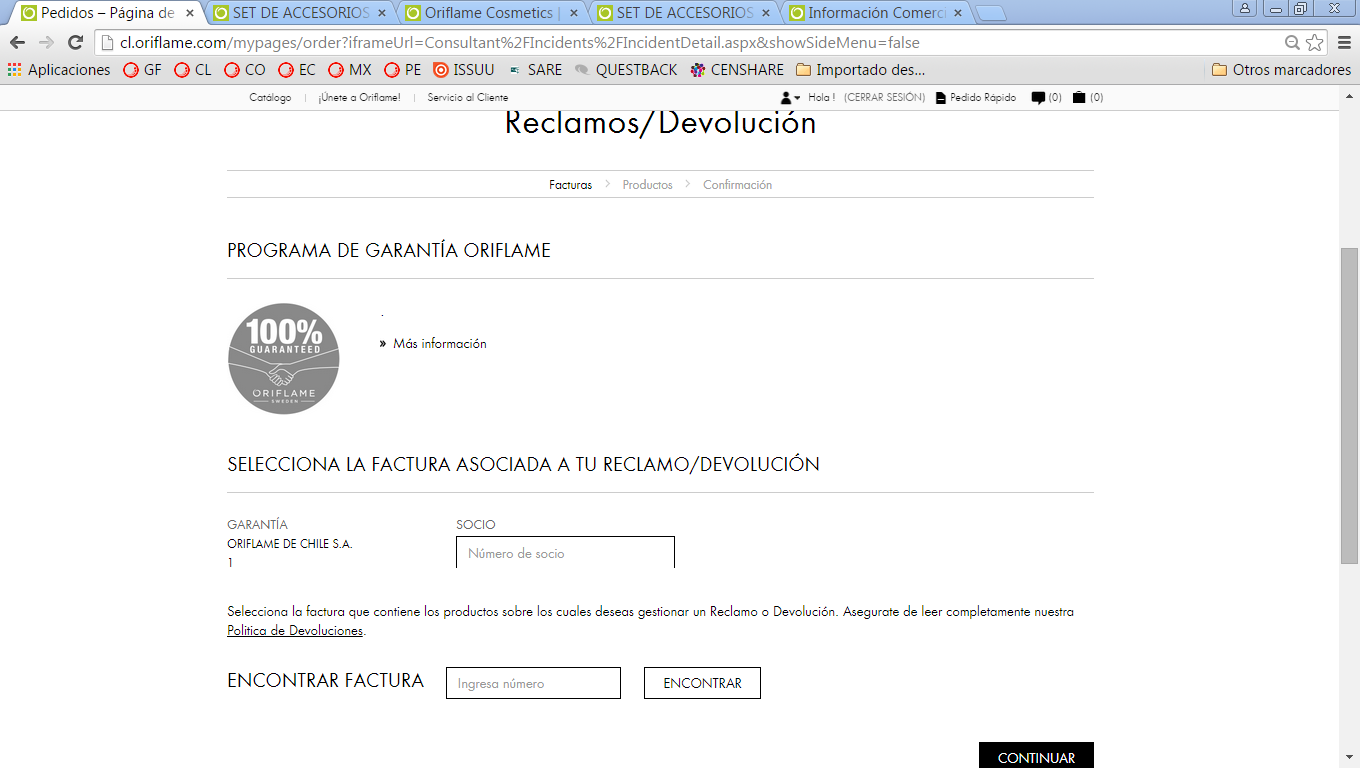 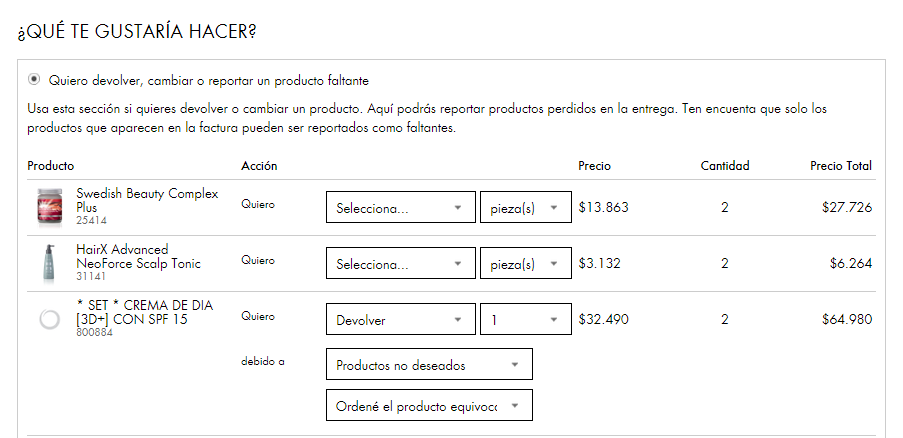 Sigue el proceso indicado.
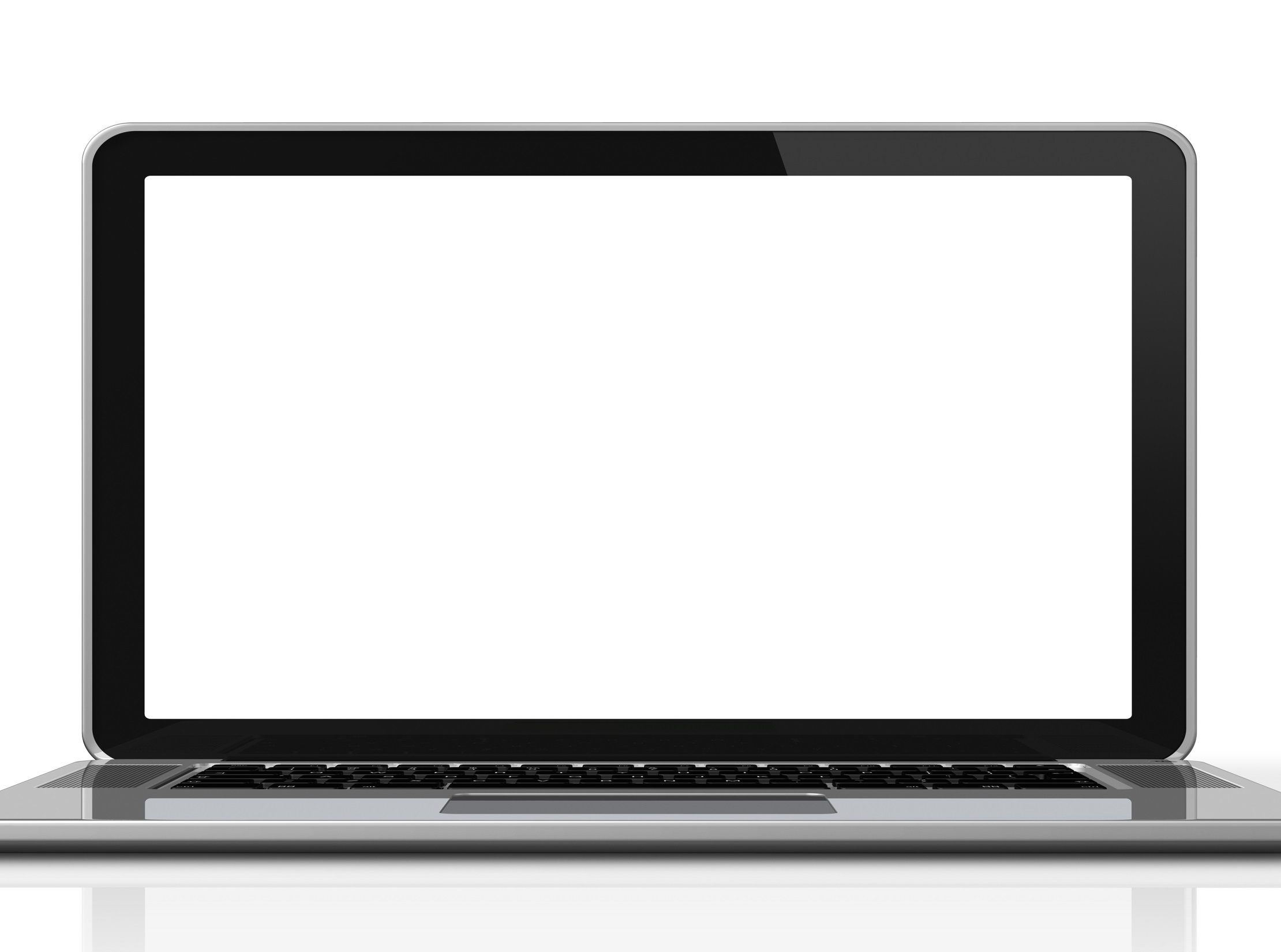 Cómo devolver un producto
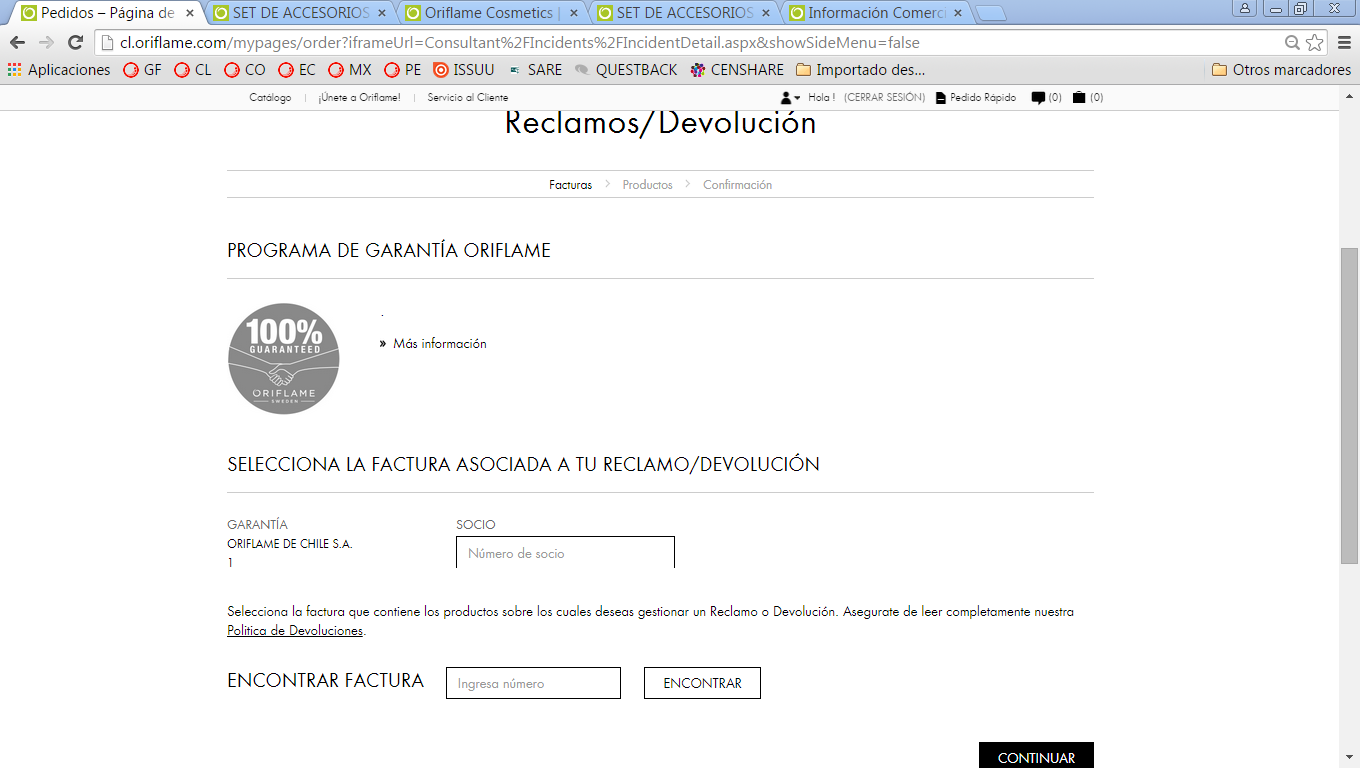 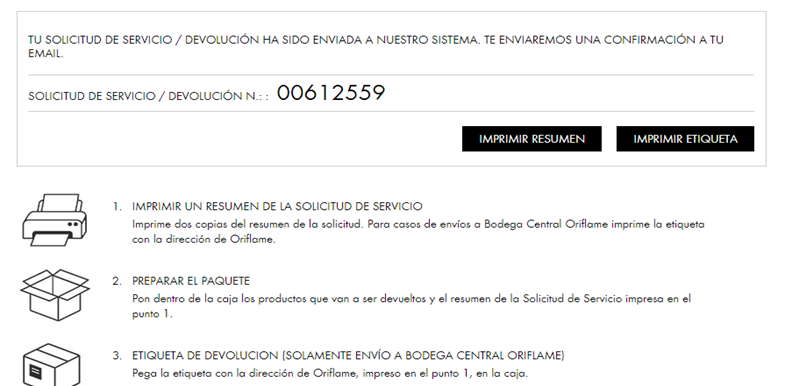 Confirma y obtén las instrucciones para el envío.
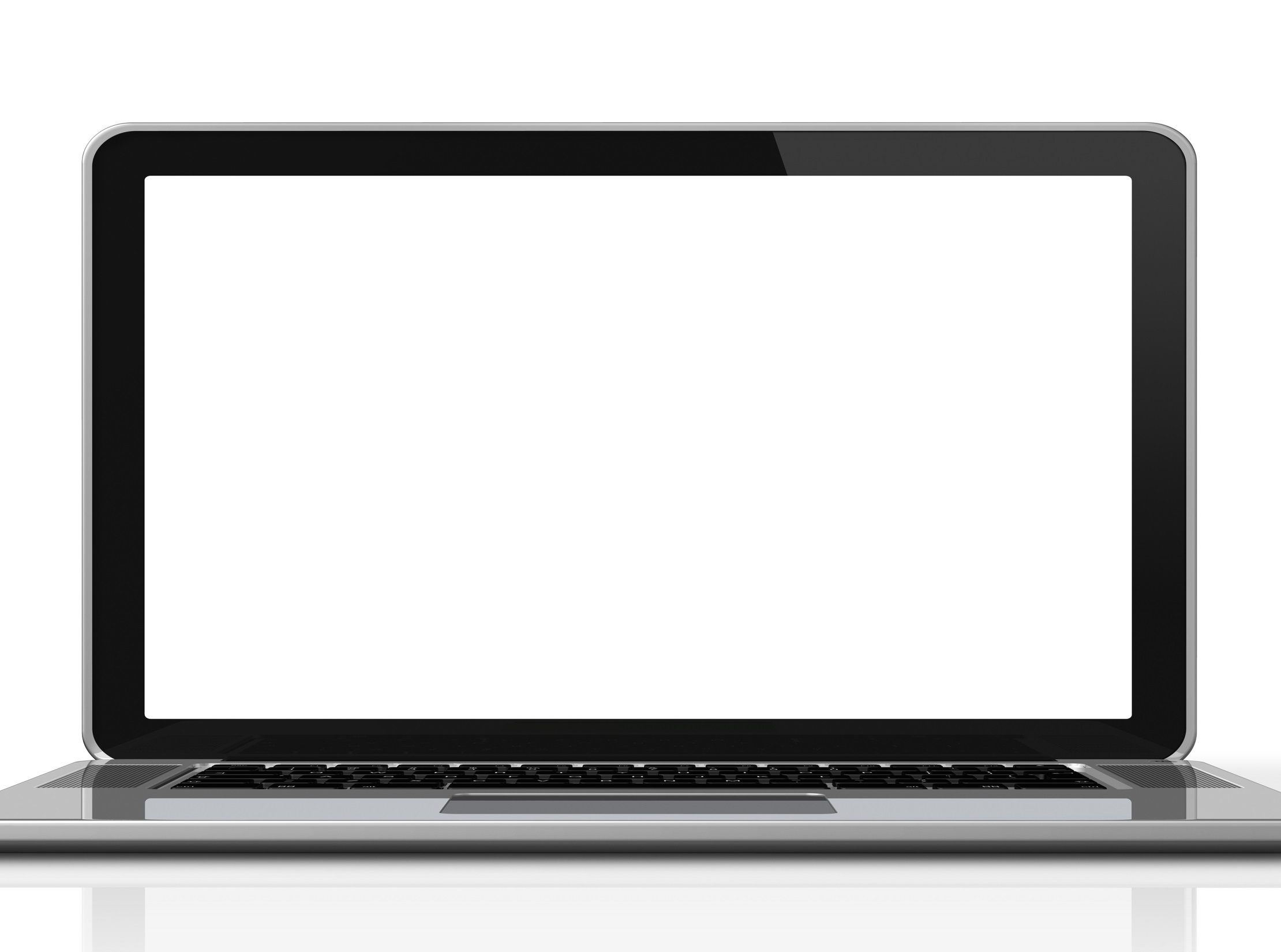 Encuentra más información comercial y ayudas de venta
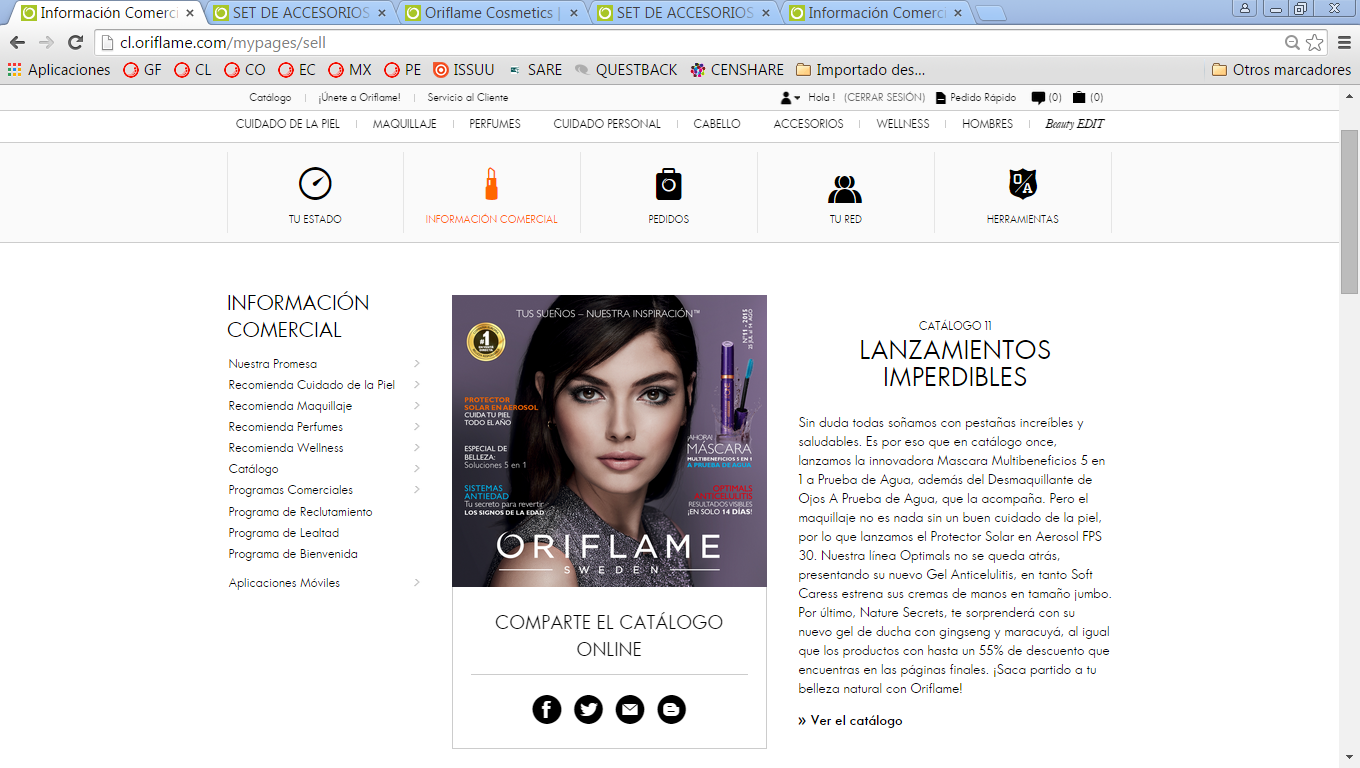